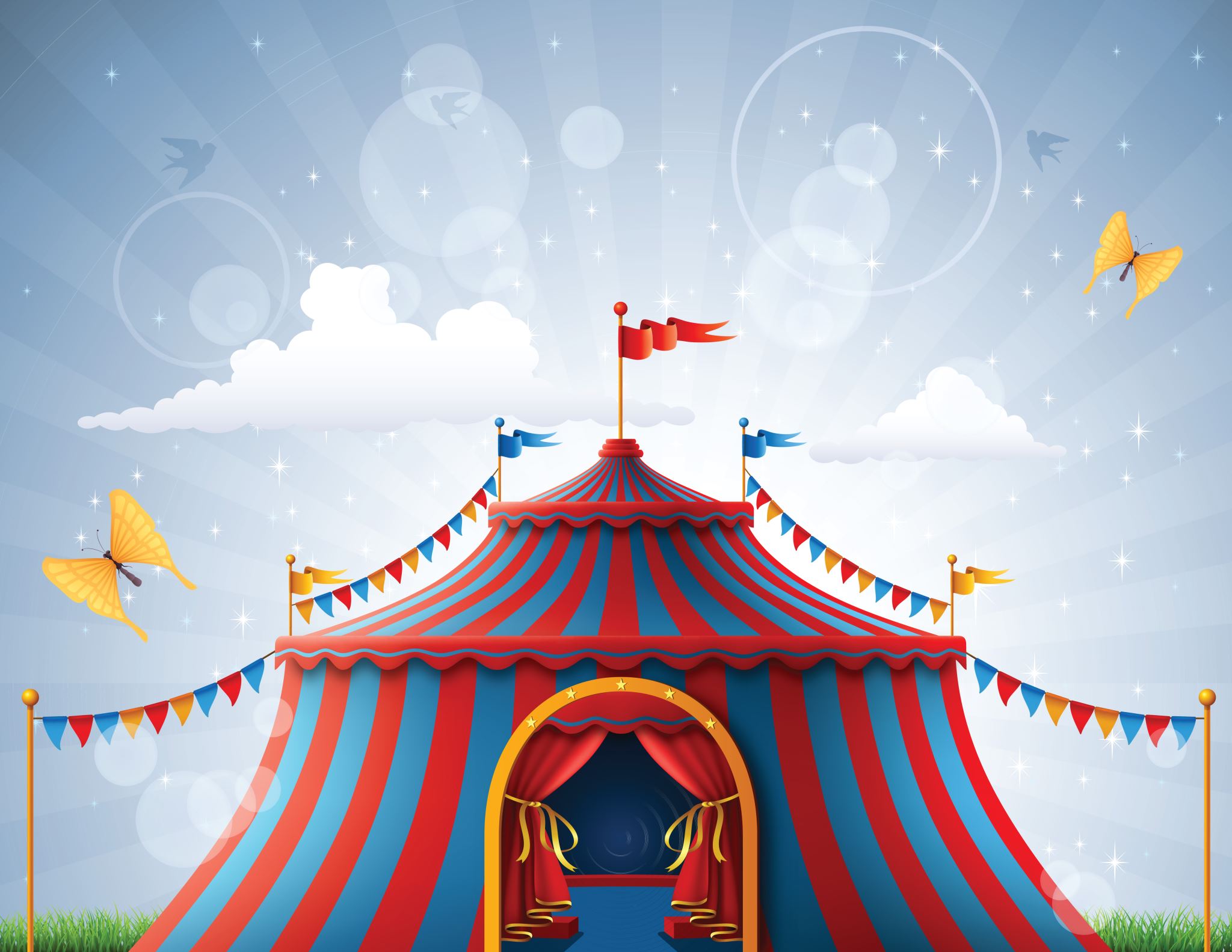 Welcome to the Circus
Juggling the 
Student Aid Index (SAI)
Student Aid Index (SAI)
[Speaker Notes: The SAI is not easy to squeeze into an hour, so before we start let’s look at the very basics you need to know about it.

Ability, not willingness

We use it to calculate Financial Need
When I explain this to families – magic numbers]
Today’s Acts Include:
[Speaker Notes: 1: SAI Formulas
2: SAI Flowchart
3. SAI Calculation

SAI Formula A/B/C
Which circus is right for me?
The best circus for you depends on your family.  Who will be joining you determines the right circus for you!
SAI Flowchart
Which tent?
Once you arrive at the circus, the best tent for you to explore has already been determined.  Let’s explore the map to find where you belong.
What happens behind the curtain?
In some tents, all you need to do is enter, and the show has already begun!  
In others, our performers are hard at work creating the act you see.  Let’s peek at what they do to make this happen!]
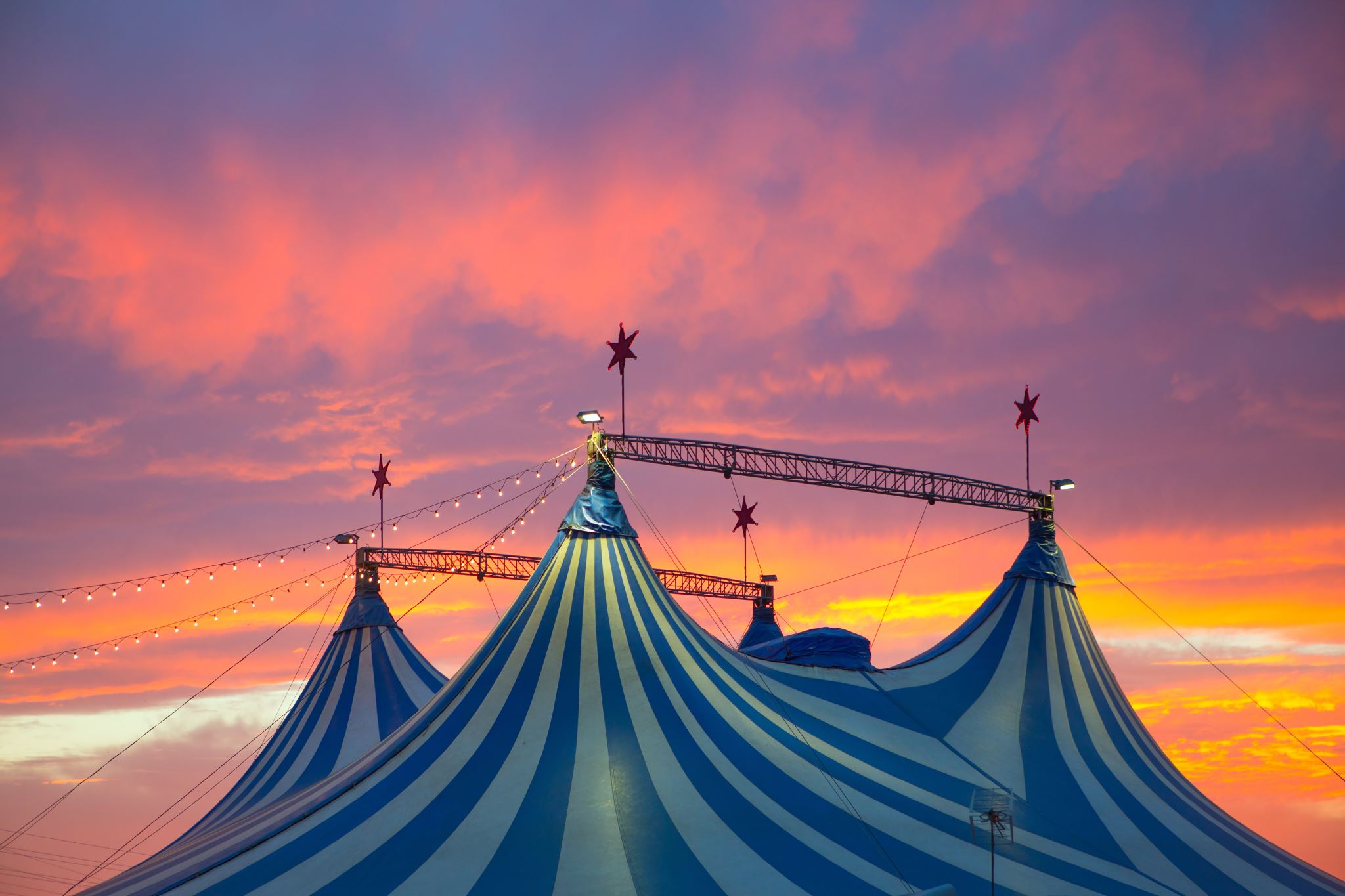 Which Circus is Right for Me?
SAI Formula A, B, or C
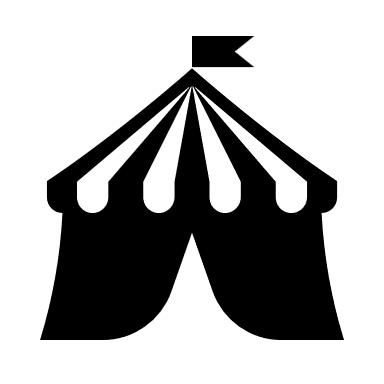 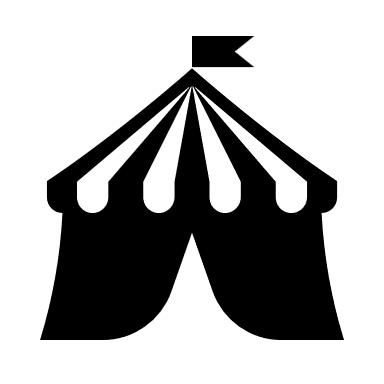 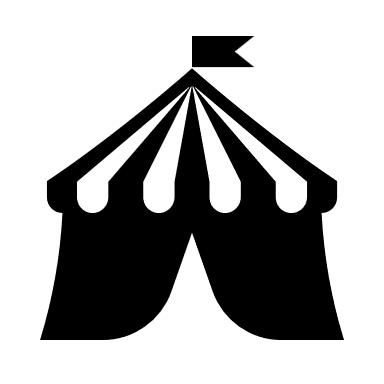 [Speaker Notes: There are 3 different circus options – the right one depends on who is coming to the circus with you.  However, there are strict rules determining who that is.]
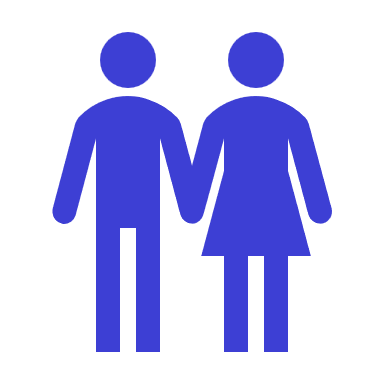 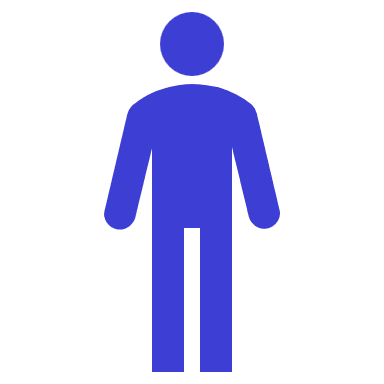 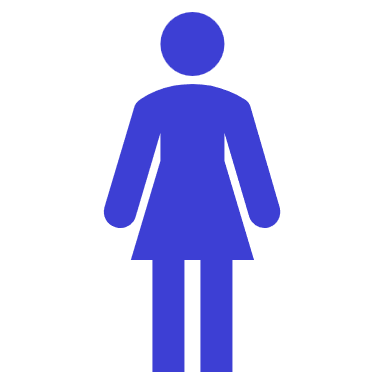 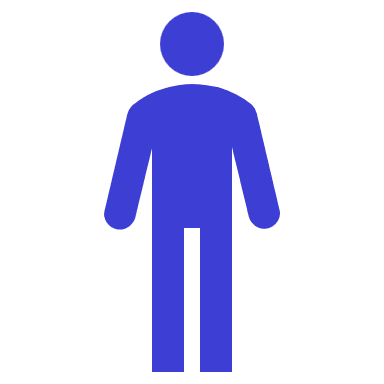 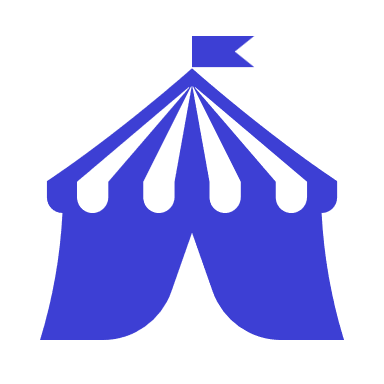 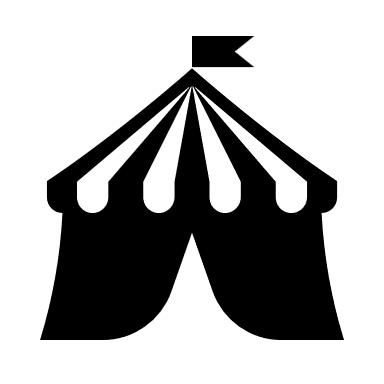 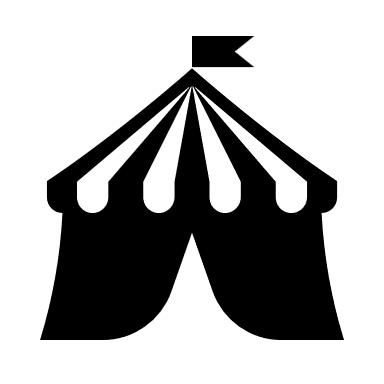 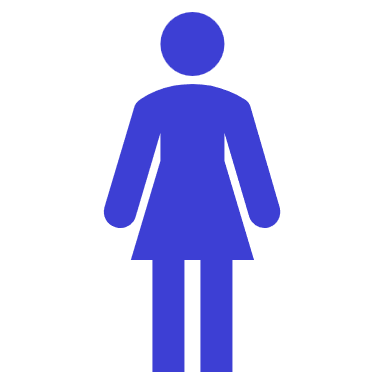 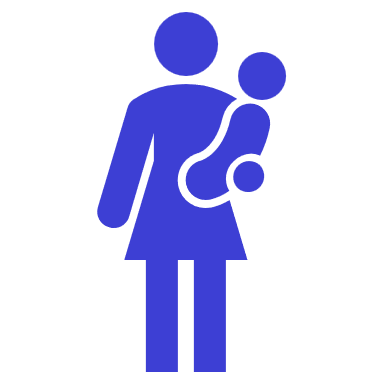 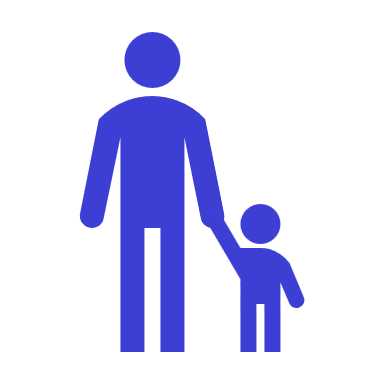 A
Dependent Student
[Speaker Notes: If you are bringing your parents, this is the circus for you!

Regardless if you have single parent, married parents, step parent, siblings, etc.  If you are required to bring a parent with you, this circus is your only option.

But what if I don’t want to bring my parent?
This circus has very strict rules about who can and can’t attend the circus without a parent.  If you meet any of these conditions, you would be an independent student and would attend circus B or C instead.

What conditions would allow you to go to the circus without your parent(s):
24+
Married
Grad Student
Active Duty
Veteran
Dependents
At any point since you turned 13:
Orphan
Ward
Foster Care
Emancipated Minor
Legal Guardianship
Unaccompanied homeless/at risk
Unusual Circumstance (Dependency Override)]
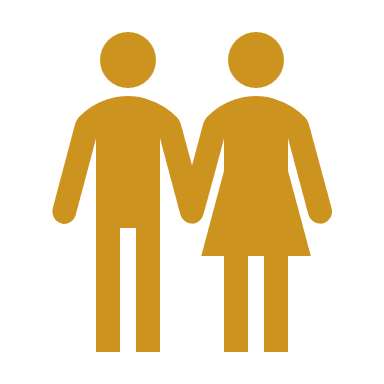 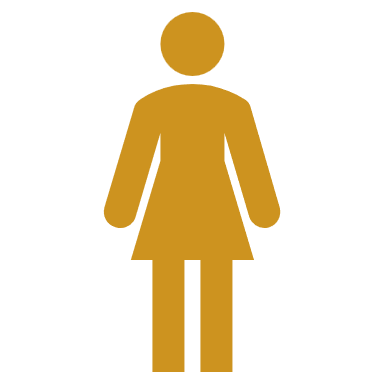 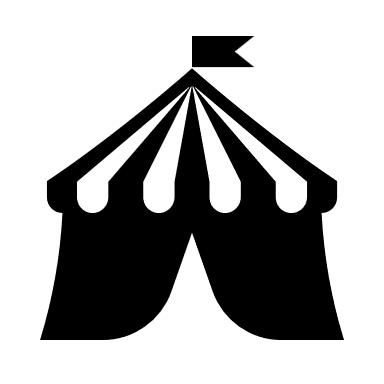 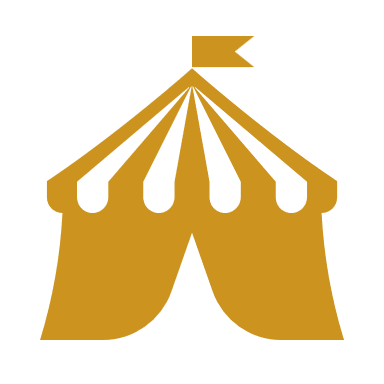 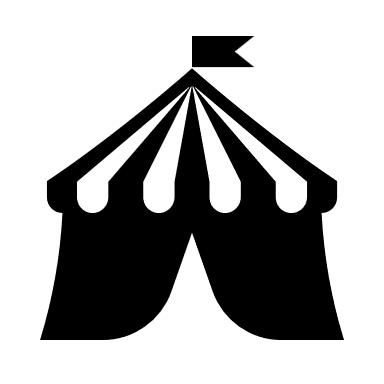 B
Independent Student
No dependent(s) other than a spouse
[Speaker Notes: You meet an independent condition that lets you attend the circus without your parents.  Now we need to know if you have dependents.

If not, or if your spouse is your only dependent.  You will be attending Circus B.]
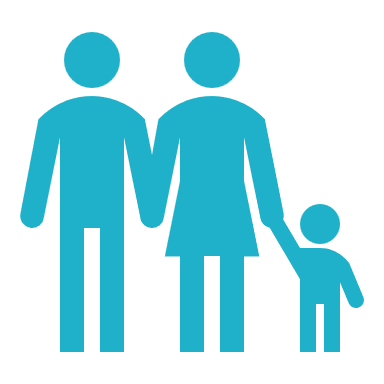 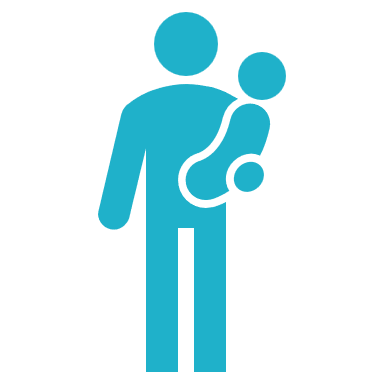 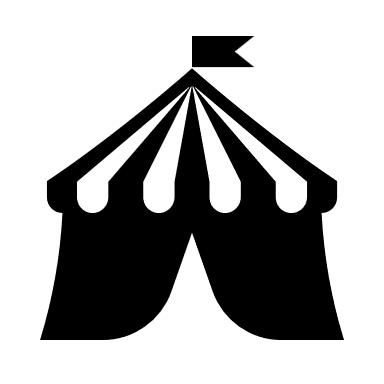 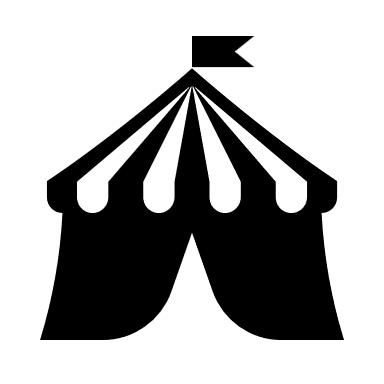 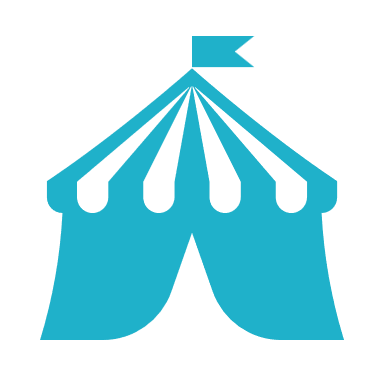 C
Independent Student
Dependent(s) other than a spouse
[Speaker Notes: Finally, if you are independent, so you do not need to bring a parent with you, but you have dependents besides your spouse, you will be attending Circus C.]
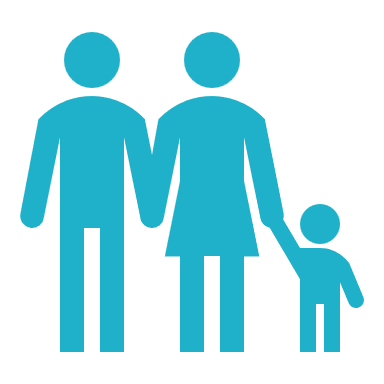 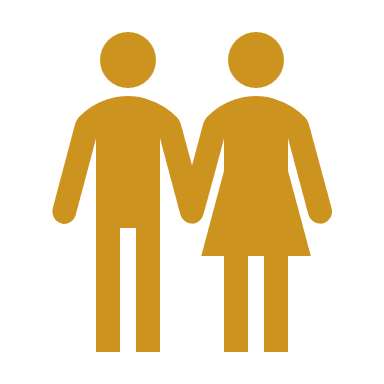 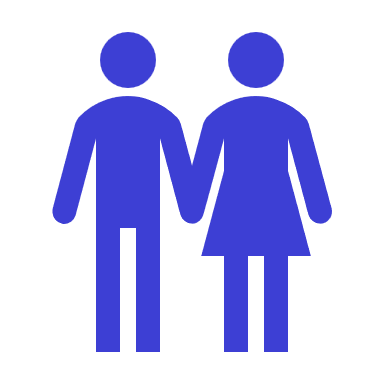 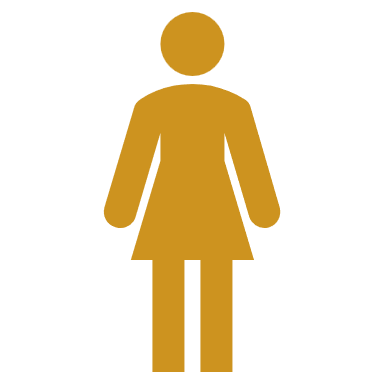 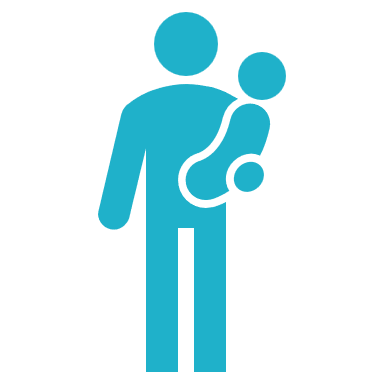 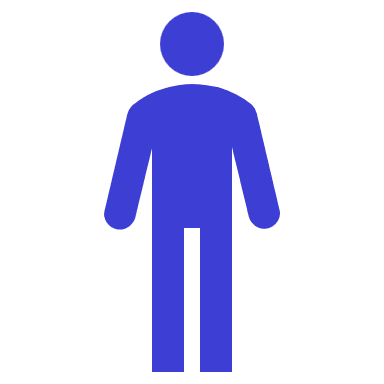 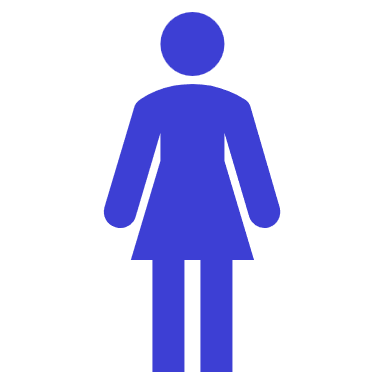 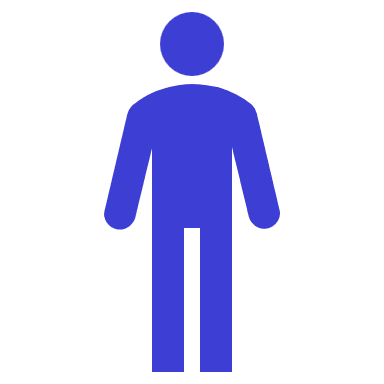 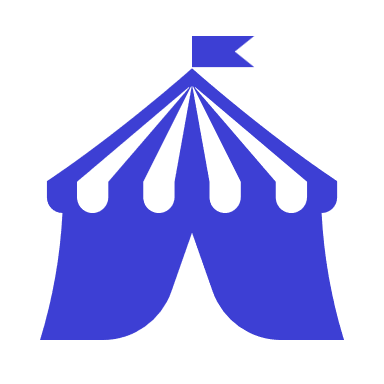 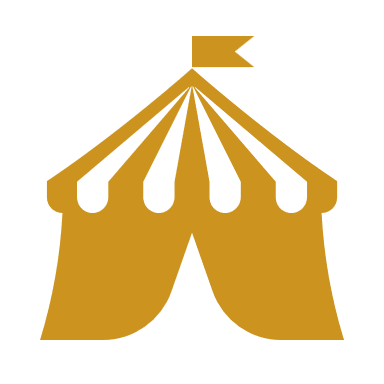 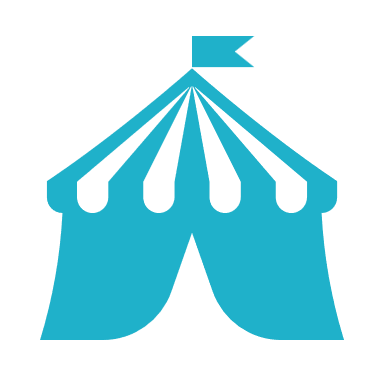 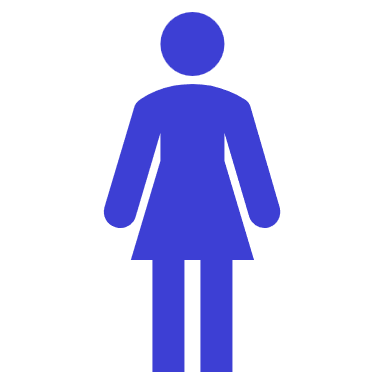 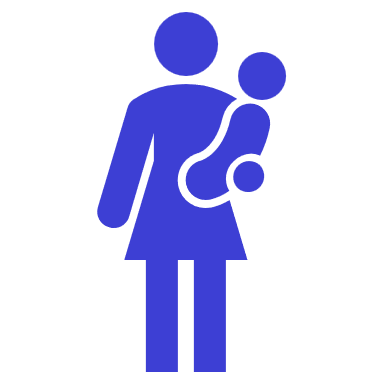 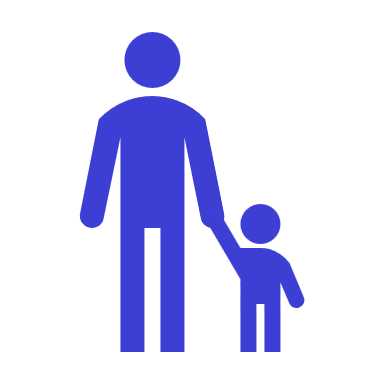 A
B
C
Independent Student
Dependent(s) other than a spouse
Independent Student
No dependent(s) other than a spouse
Dependent Student
[Speaker Notes: 4 examples]
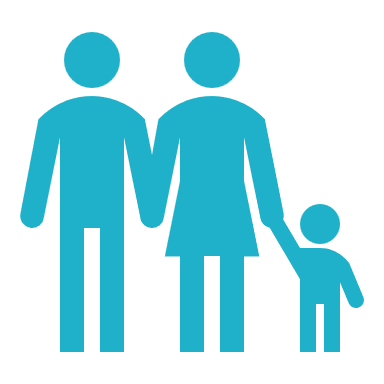 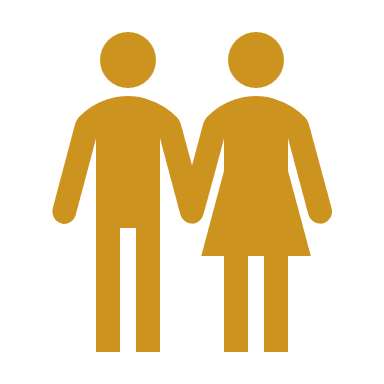 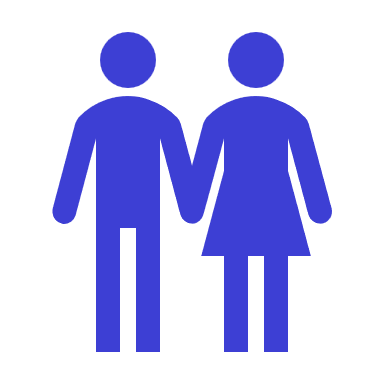 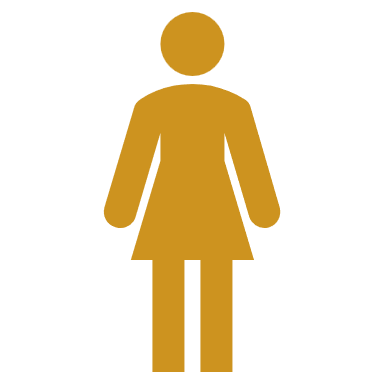 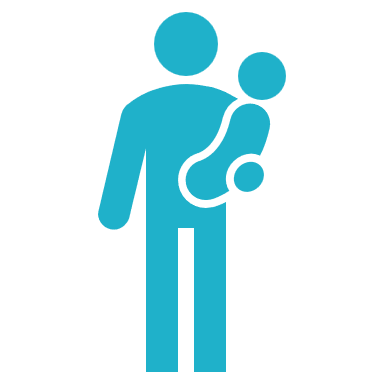 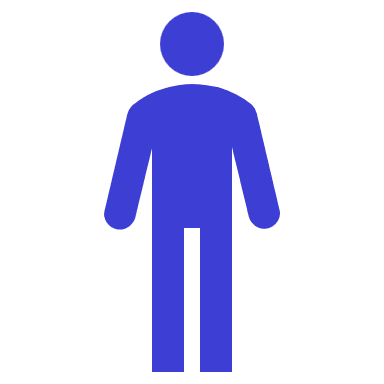 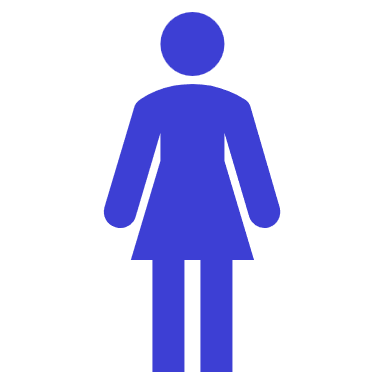 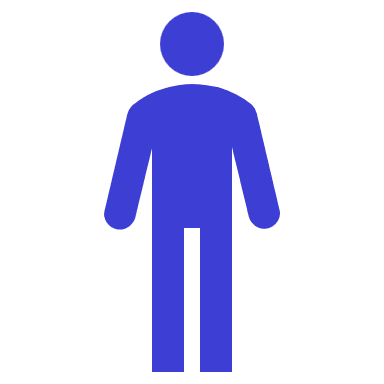 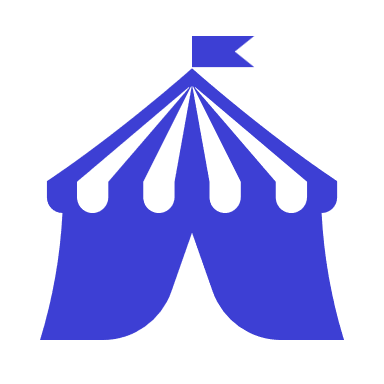 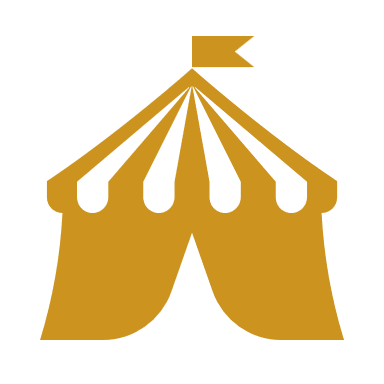 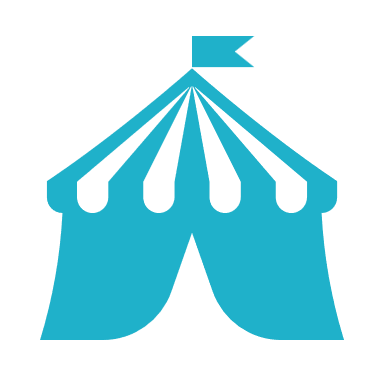 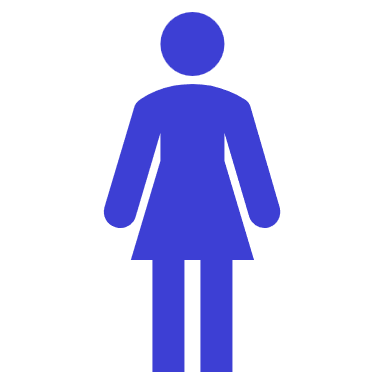 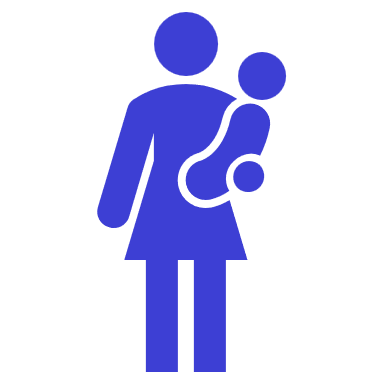 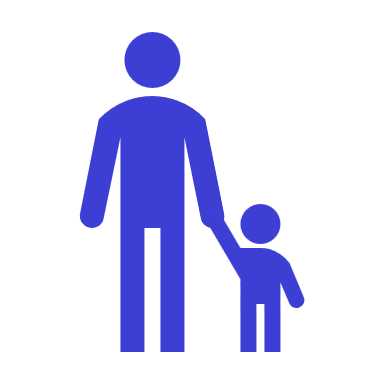 A
B
C
Independent Student
Dependent(s) other than a spouse
Independent Student
No dependent(s) other than a spouse
Dependent Student
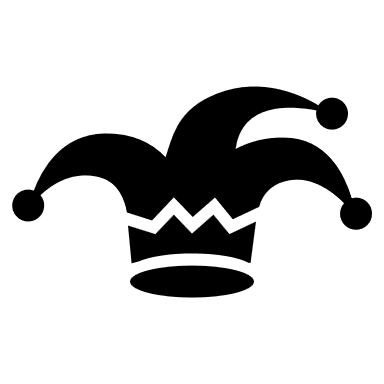 [Speaker Notes: Taylor is 20 years old, unmarried, and lives with their parents, who financially support them. Taylor is a full-time college student.

Which circus will they attend?

Circus A]
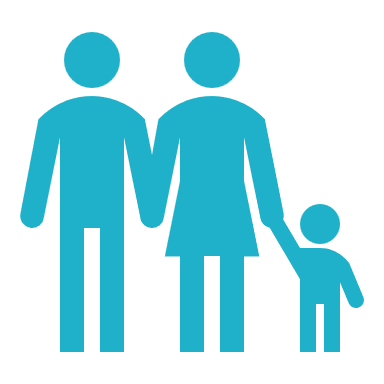 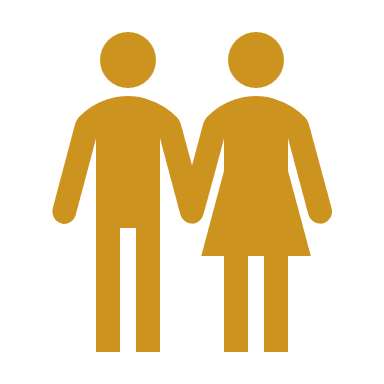 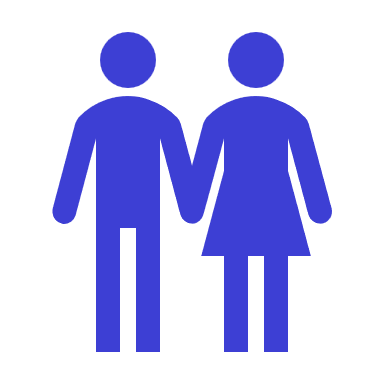 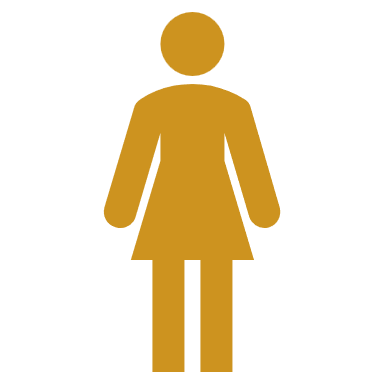 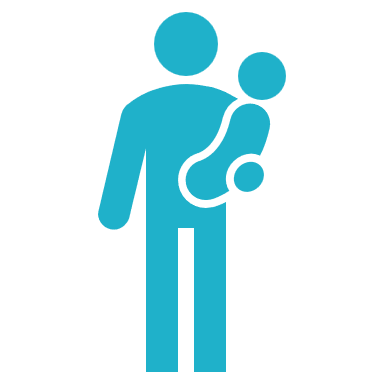 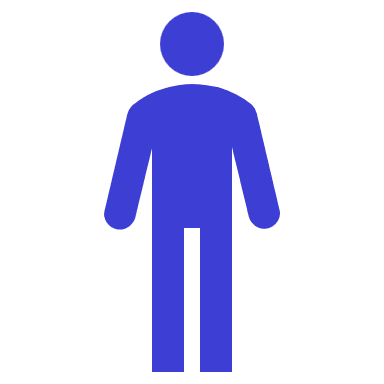 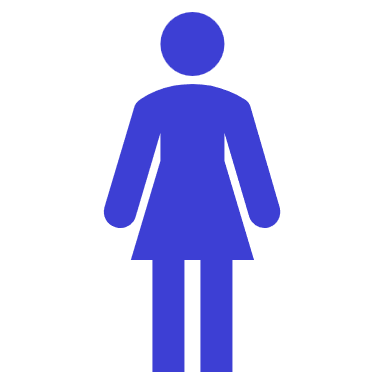 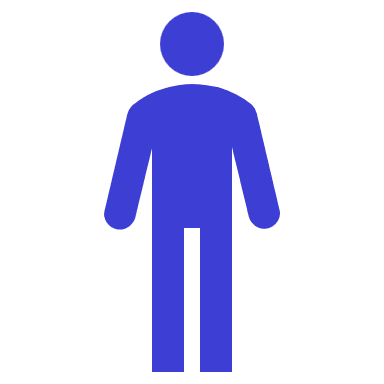 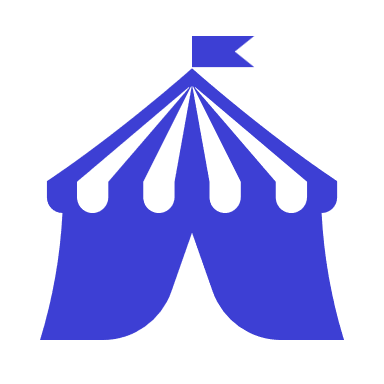 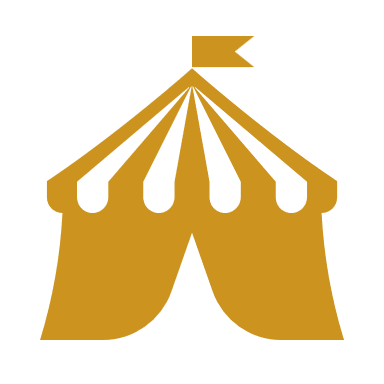 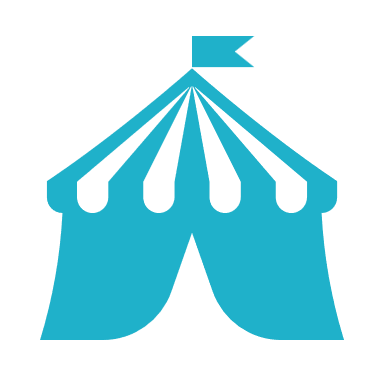 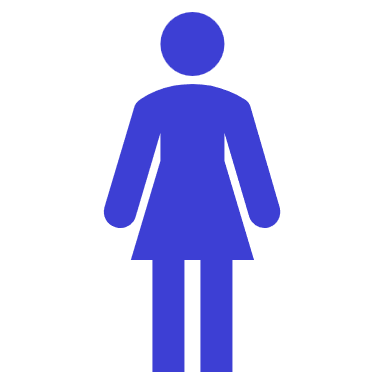 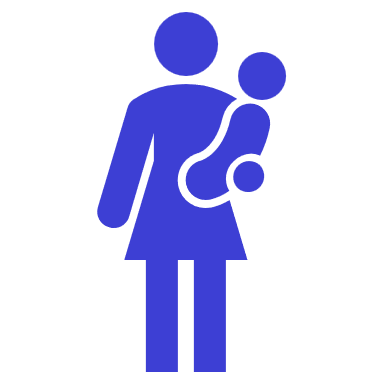 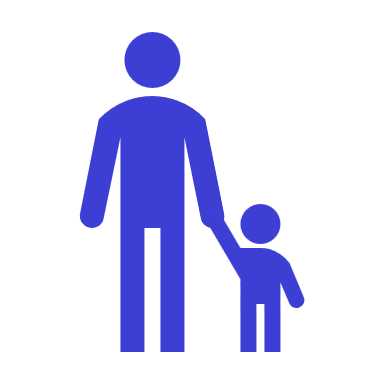 A
B
C
Independent Student
Dependent(s) other than a spouse
Independent Student
No dependent(s) other than a spouse
Dependent Student
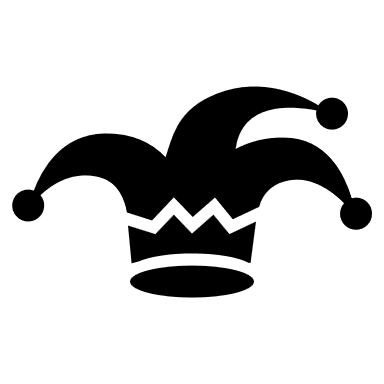 [Speaker Notes: Skylar is 23 years old, married, and raising two children with their spouse. Skylar is financially responsible for their household while attending college.

Which circus will they attend?

Circus C]
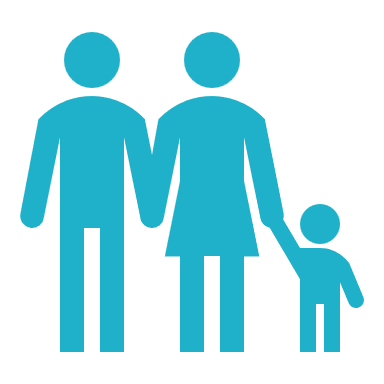 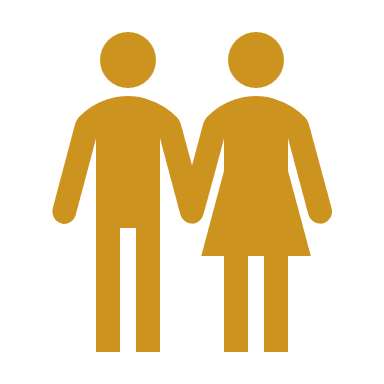 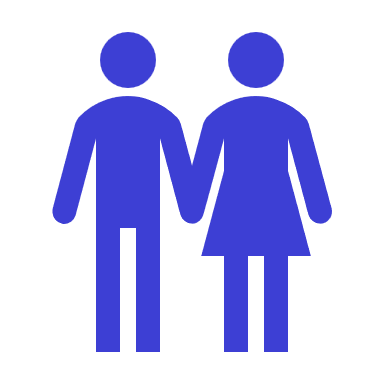 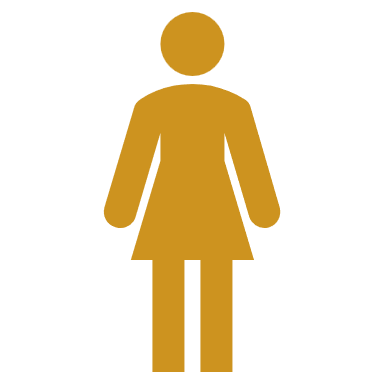 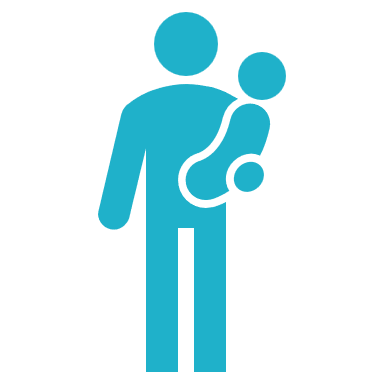 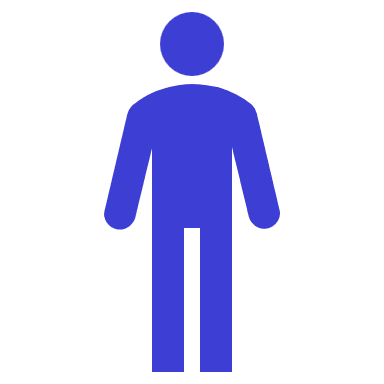 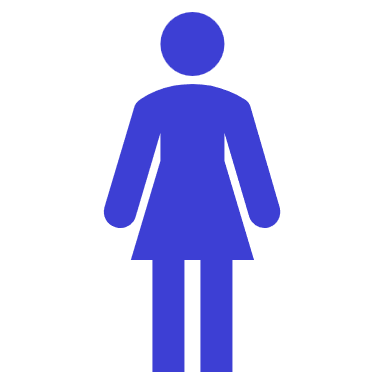 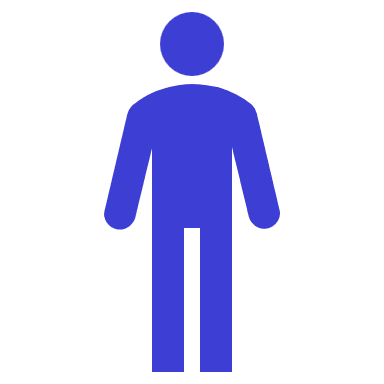 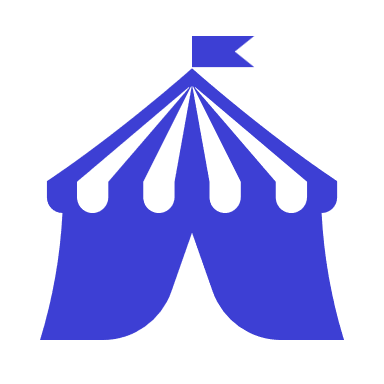 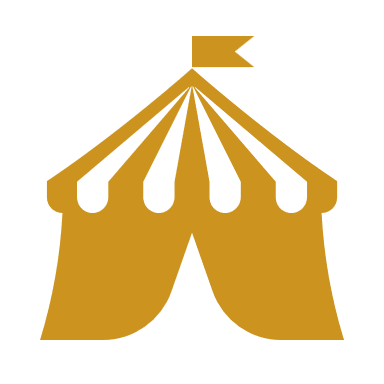 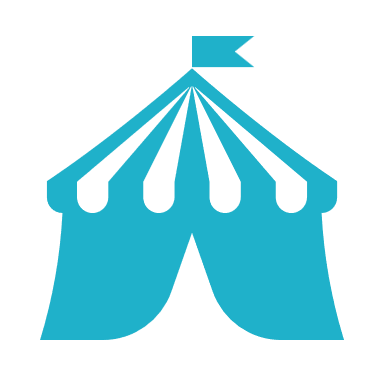 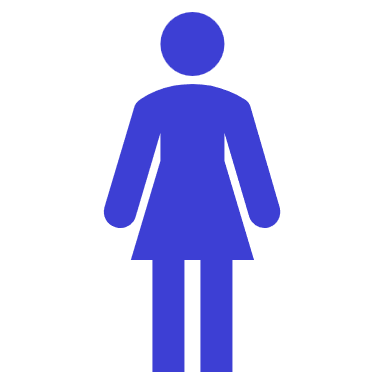 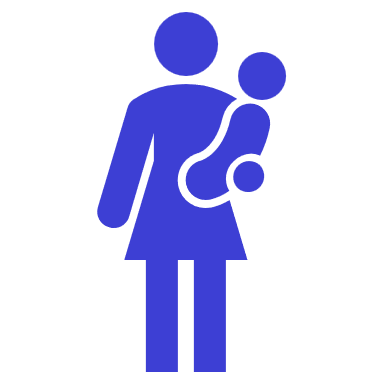 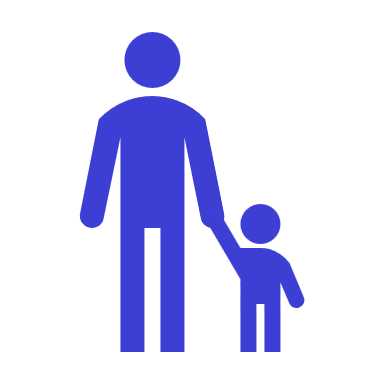 A
B
C
Independent Student
Dependent(s) other than a spouse
Independent Student
No dependent(s) other than a spouse
Dependent Student
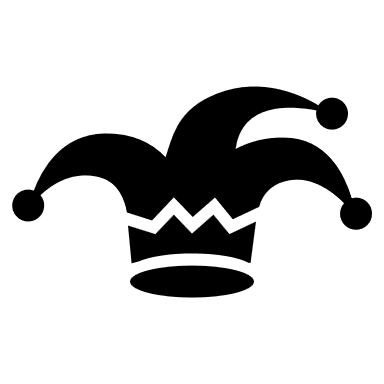 [Speaker Notes: Morgan is 21 years old and a U.S. military veteran. Morgan lives alone and pays for their own expenses while attending college.

Which circus will they attend?

Circus B]
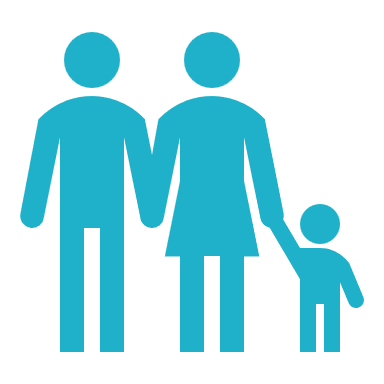 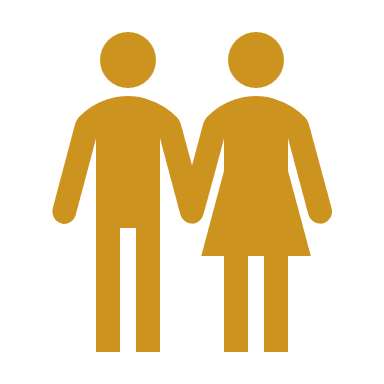 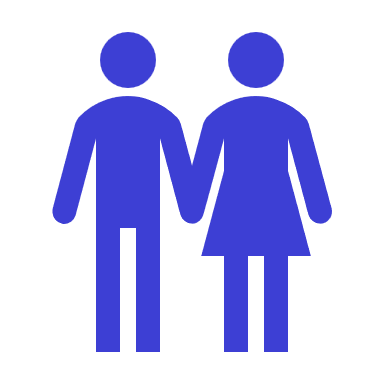 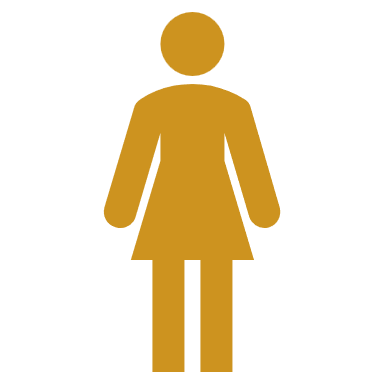 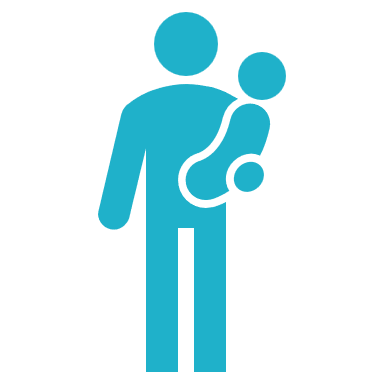 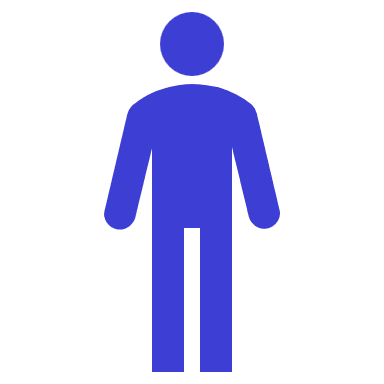 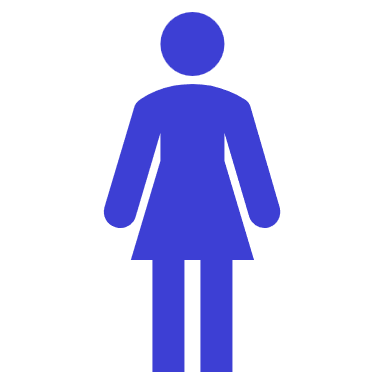 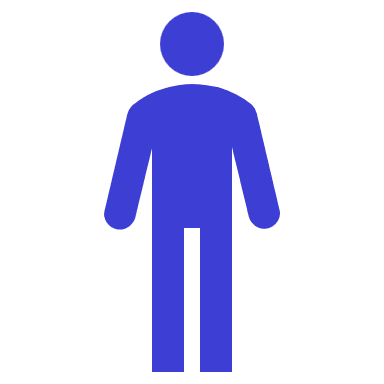 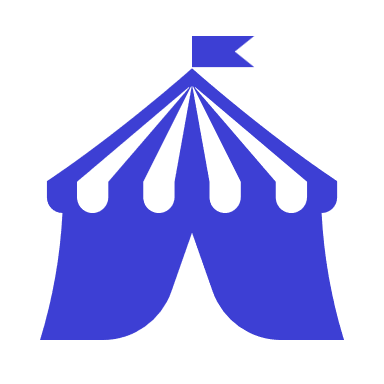 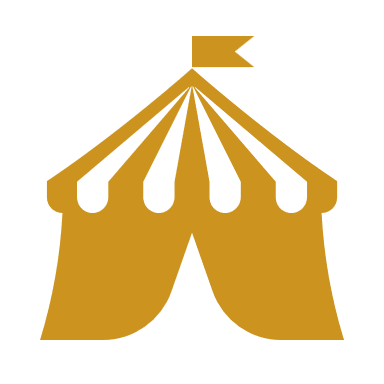 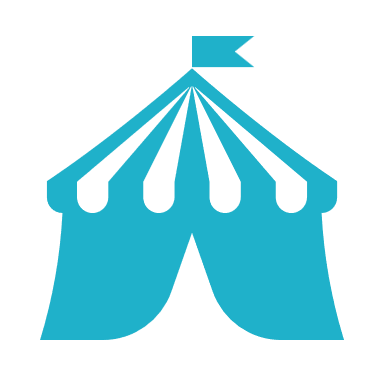 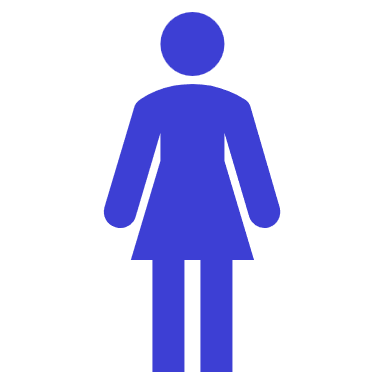 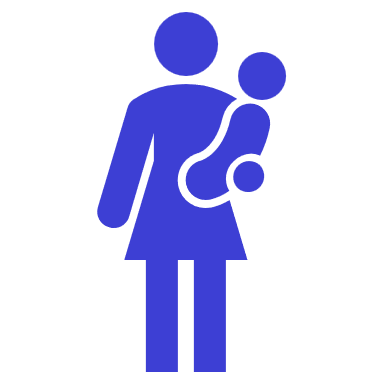 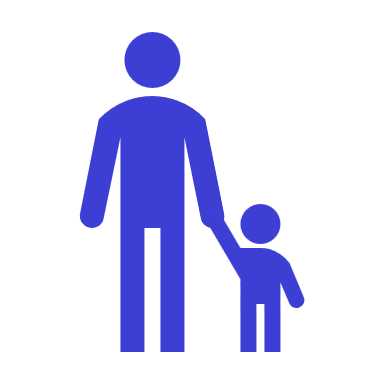 A
B
C
Independent Student
Dependent(s) other than a spouse
Independent Student
No dependent(s) other than a spouse
Dependent Student
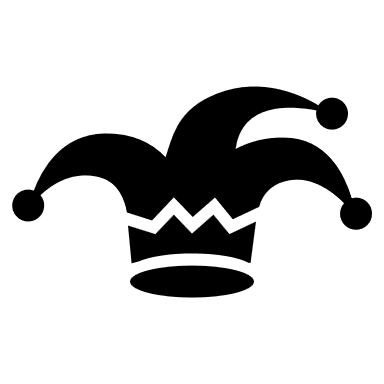 [Speaker Notes: Alex is 22 years old and has a 2-year-old daughter. The child lives with the other parent, who provides most of the financial support. Alex attends college full-time and does not contribute significantly to the child's expenses.

Which circus will they attend?

Circus A]
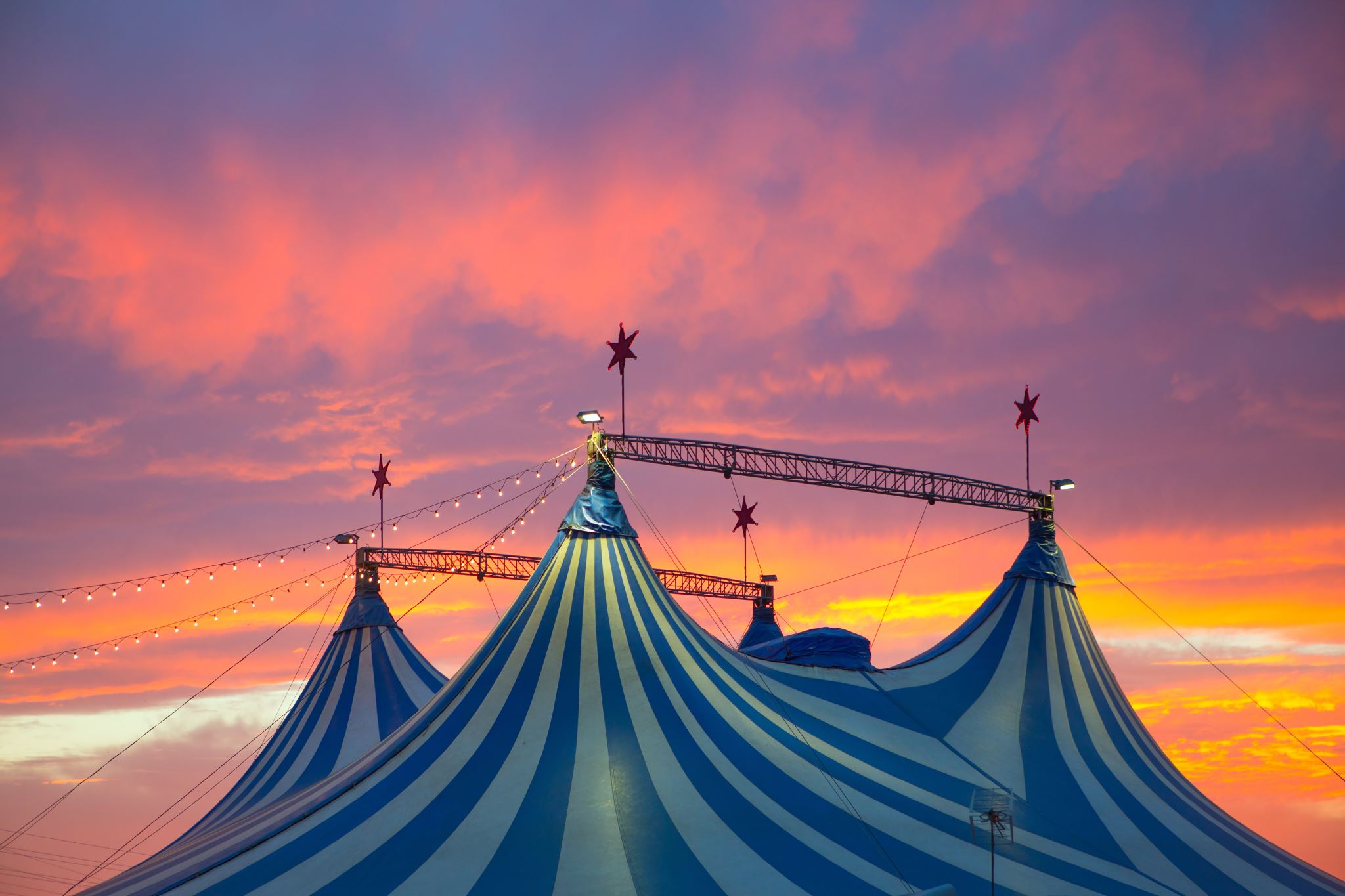 Which tent do I go in?
SAI Flowchart
[Speaker Notes: Once you arrive at the circus, the best tent for you to explore has already been determined.  Let’s explore the map to find where you belong.]
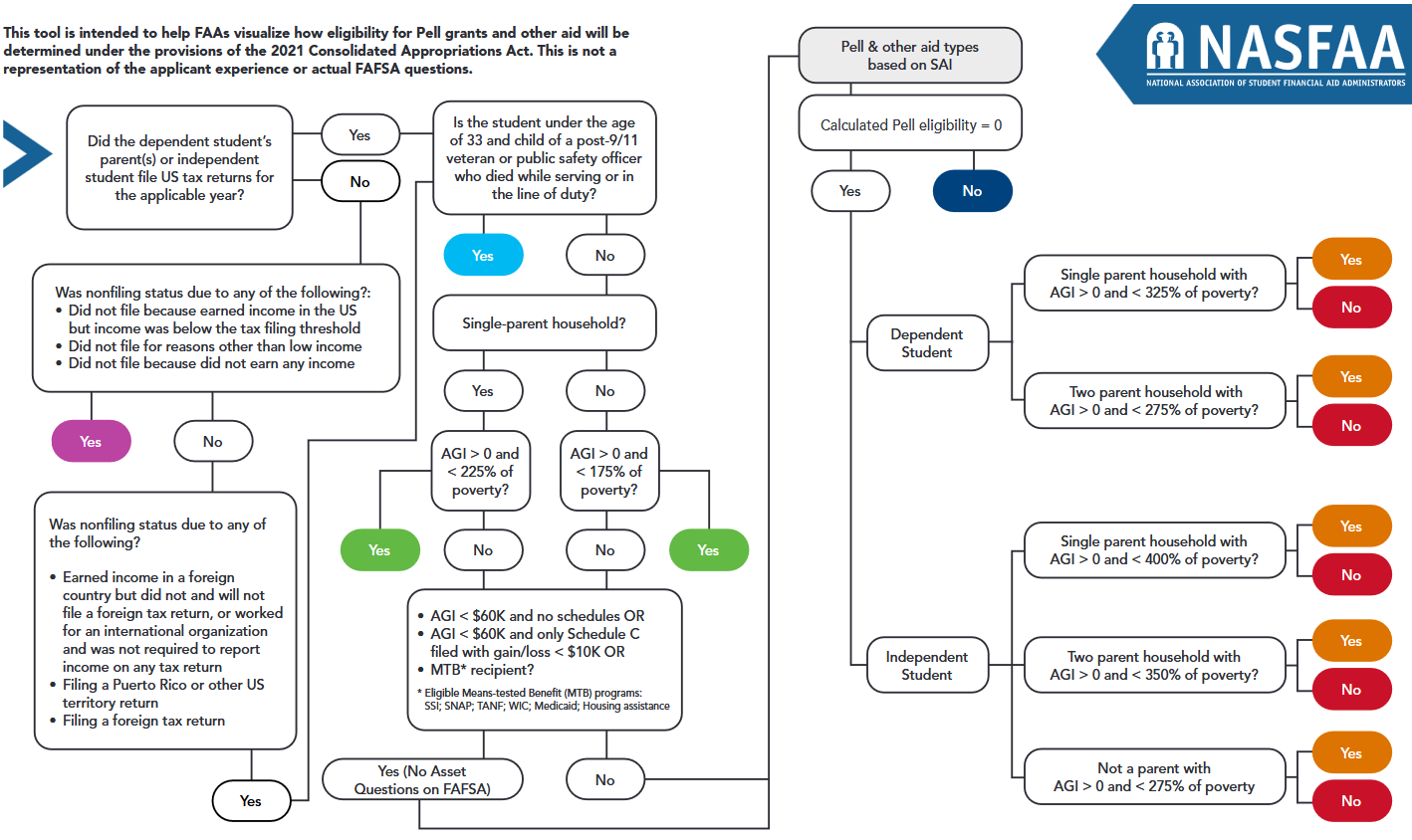 [Speaker Notes: Starting in the 2024-2025 award year, Pell Eligibility is not only determined by the SAI.

Instead, a student can qualify for Maximum Pell, Calculated Pell, Minimum Pell, or No Pell.

This might look familiar to you, but today it is our circus map, directing you to the tent you belong in.  You should also have copies on each table.]
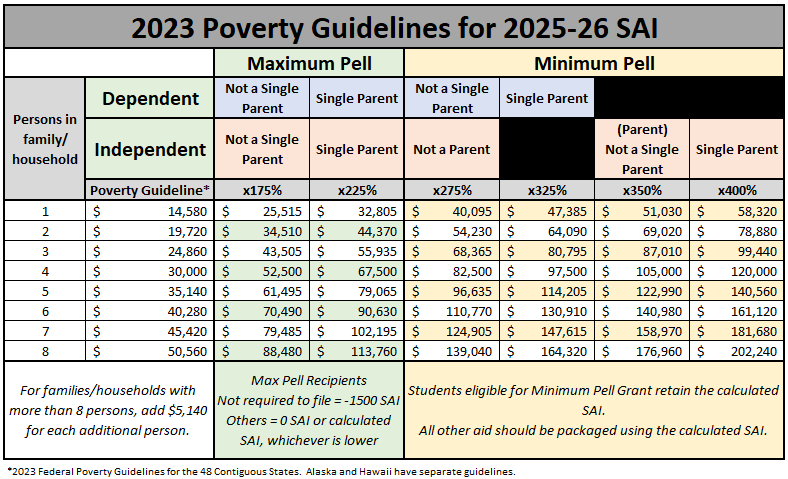 [Speaker Notes: This one won’t look as familiar.  Most of the previous chart is determining whether the family’s AGI qualifies them for Pell.  This chart is my preferred method of determining that and is also available on your tables.

You are going to use these 2 charts to determine which “tent” each of our circus guests will enter.]
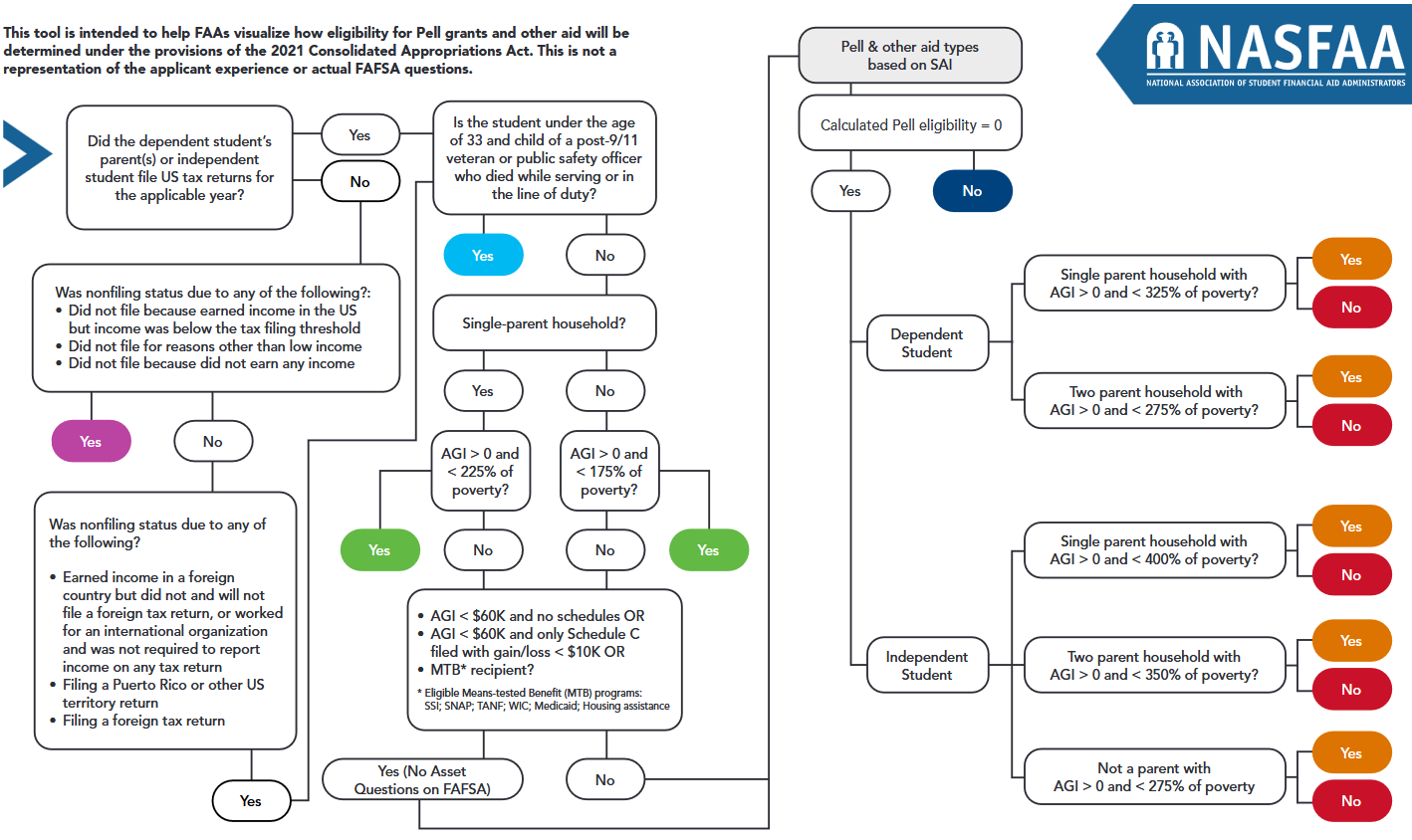 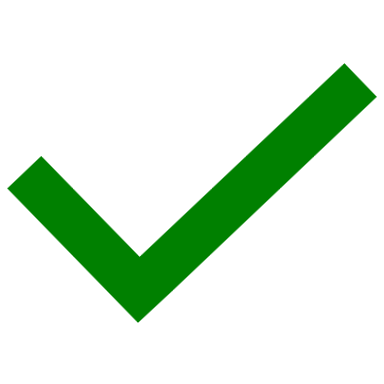 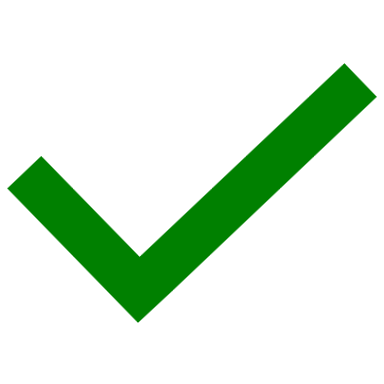 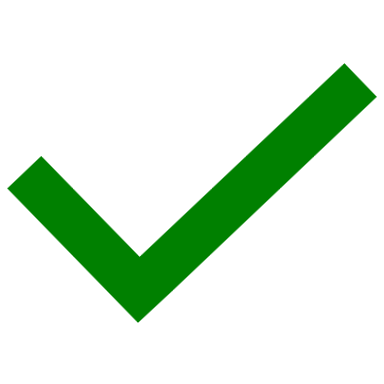 Aria

27 years old 
Married with no dependents
Aria and her spouse filed jointly. 
AGI of $52,000.
[Speaker Notes: Did Aria file taxes? Yes
Did Aria have a parent killed in the line of duty? No
Is Aria in a single-parent household? No
Is her AGI under 175% of the poverty guideline?
At this point we’re going to jump to our other chart.]
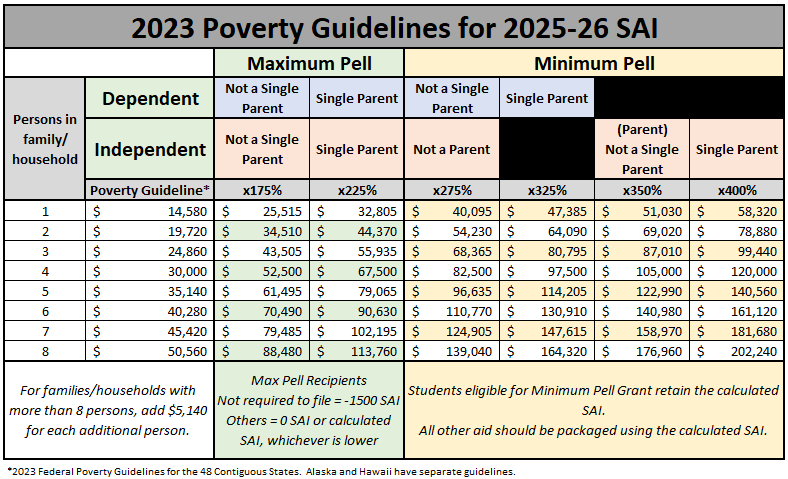 [Speaker Notes: Aria is an independent student.  With a family size of 2.  She is not a parent.

Since Aria is at Circus B, she does not have an option to qualify for Maximum Pell due to AGI.  This is only available for non filers, or parents (attending Circus A or C)

Her AGI is $52,000, which is less than 275% of the federal poverty guidelines.  She qualifies for minimum pell.]
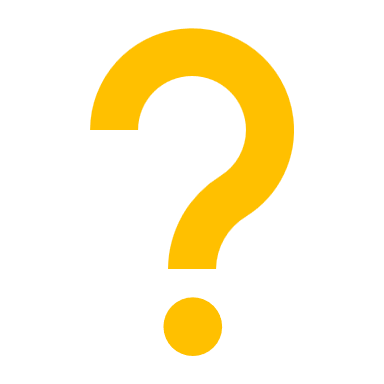 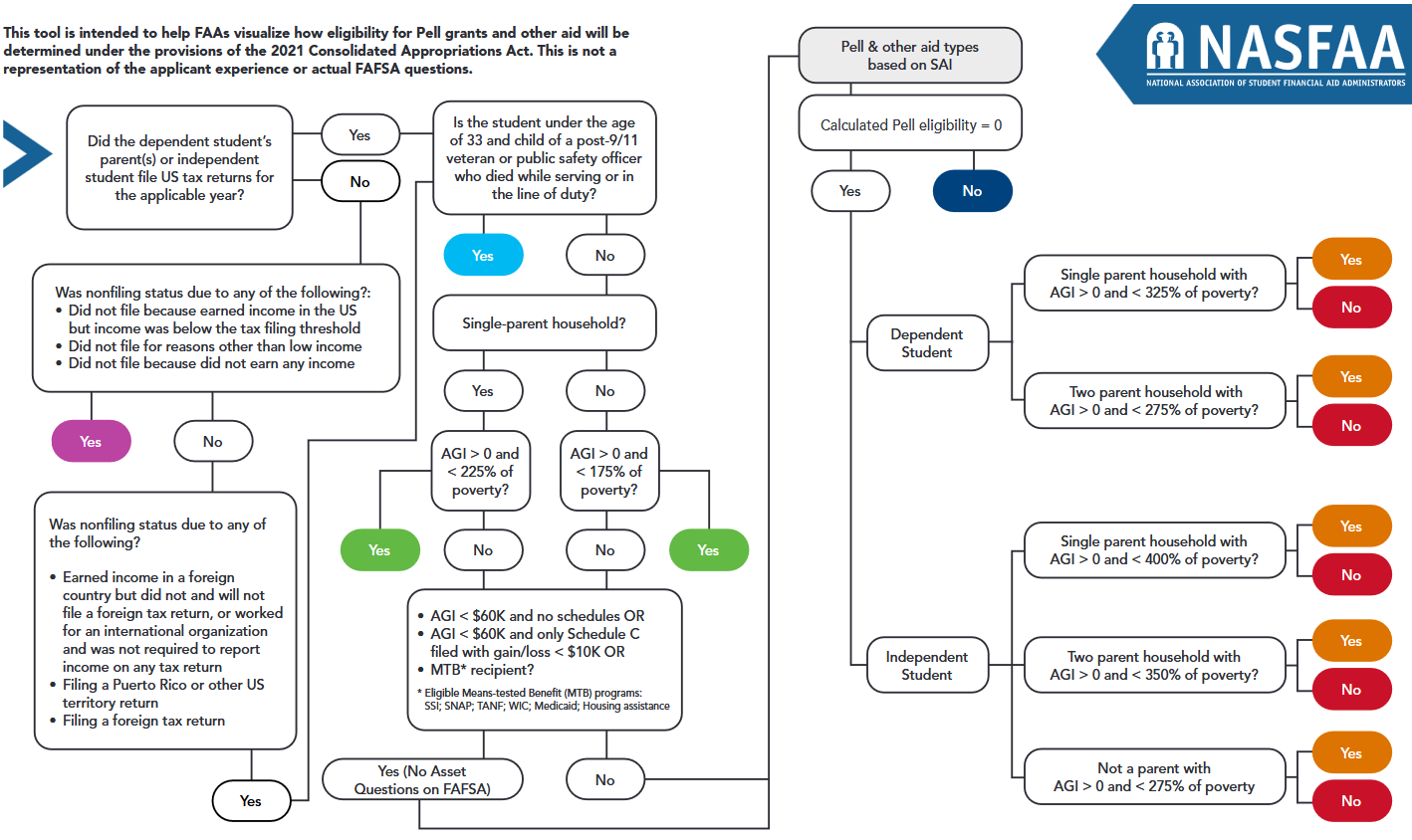 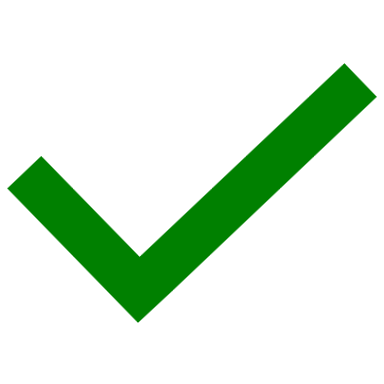 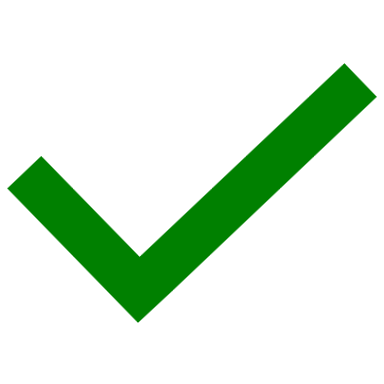 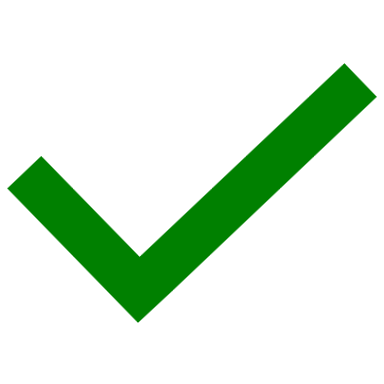 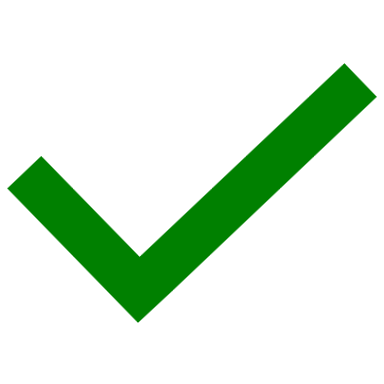 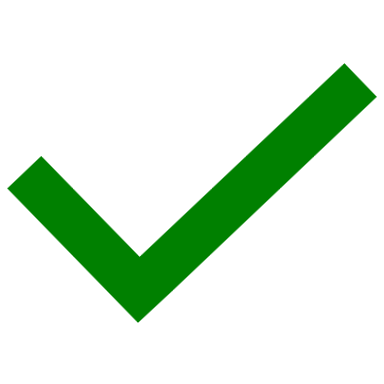 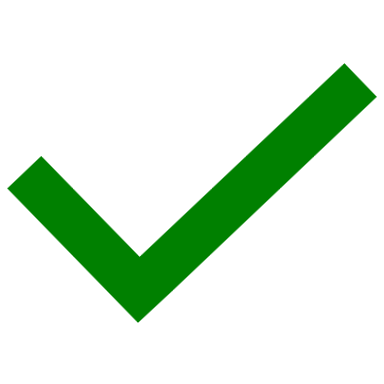 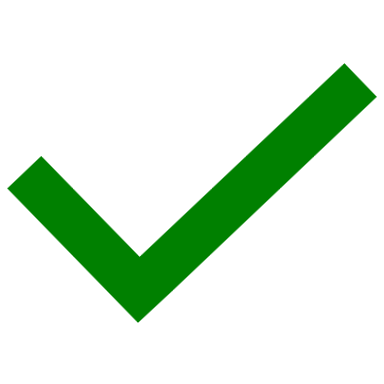 Aria

27 years old 
Married with no dependents
Aria and her spouse filed jointly. 
AGI of $52,000.
[Speaker Notes: So if we finish out our chart, we will see that she might qualify for calculated Pell.  We won’t know for sure until we do the SAI calculation, for this exercise, we’re going to assume she did not qualify for calculated Pell, so then we move along and find her income threshold to see she will receive minimum Pell.]
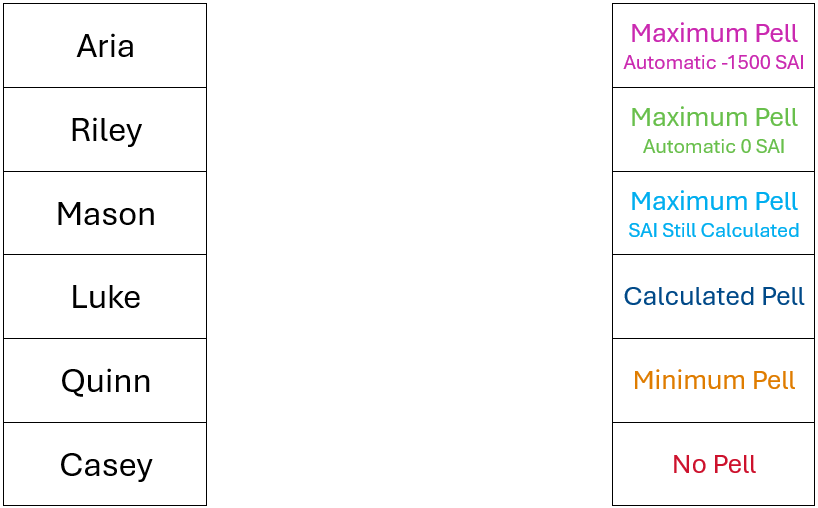 [Speaker Notes: I’m going to give you 5 minutes now to work through the rest of our examples.]
3
2
1
5
4
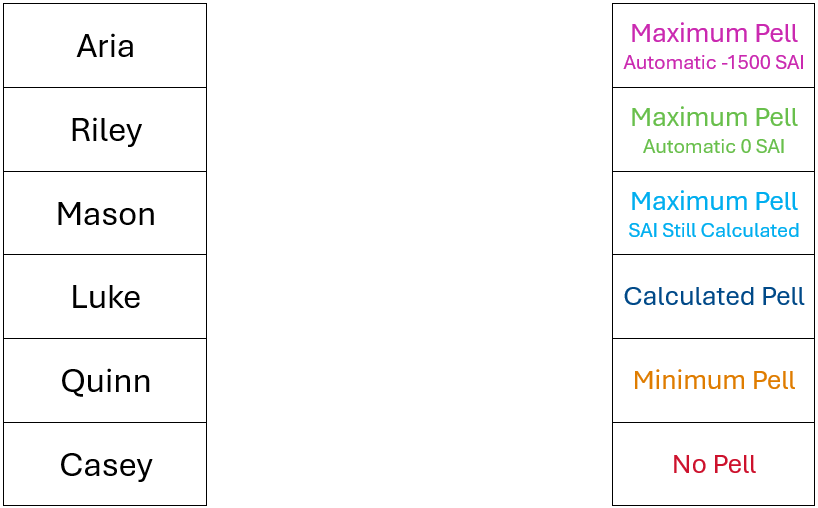 [Speaker Notes: I’m going to give you 5 minutes now to work through the rest of our examples.]
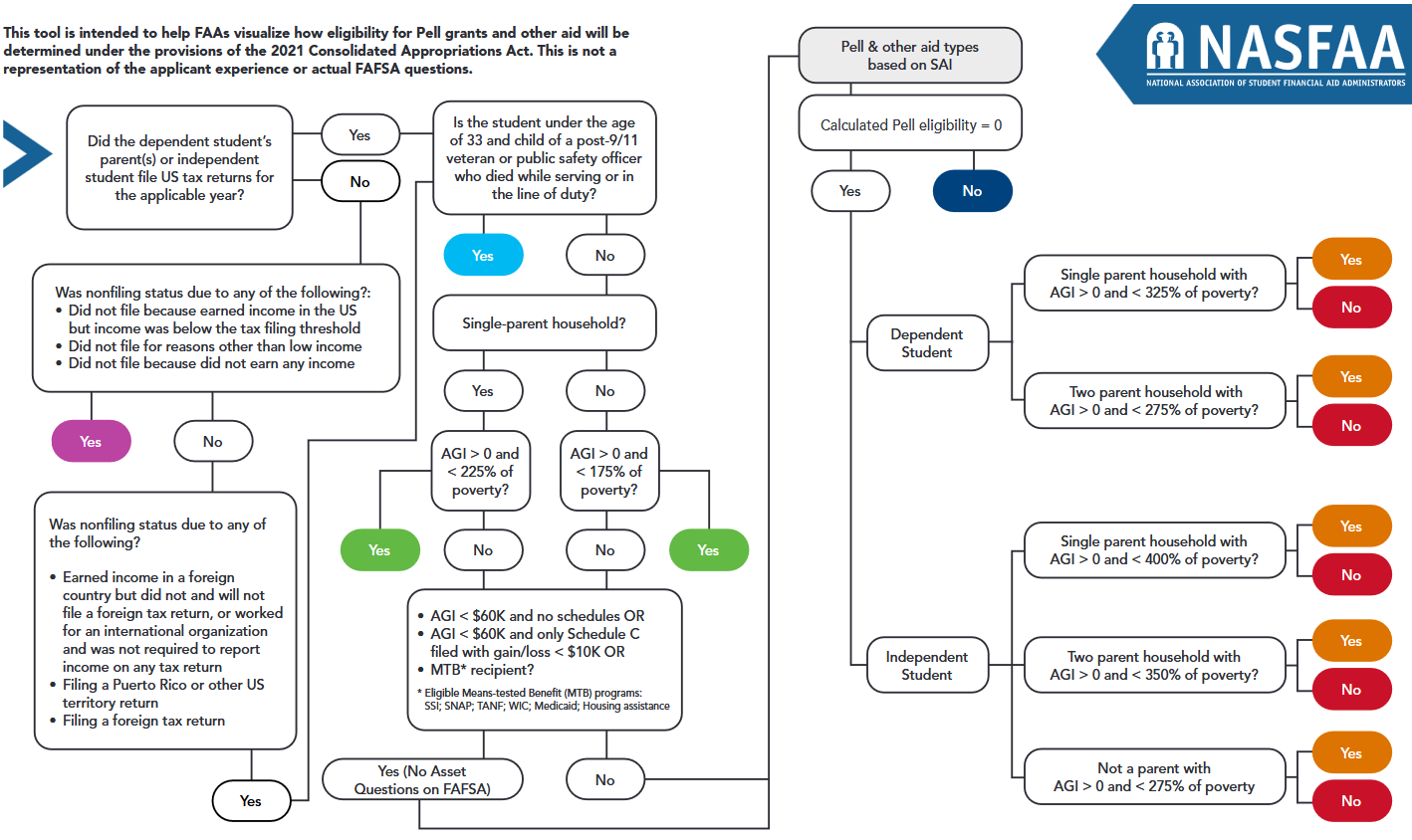 [Speaker Notes: Our examples skipped over this (under green) section.  This part is essentially checking to see if you need to answer the asset questions.  

If you have an AGI of under $60K, with either no schedules, or only a schedule C showing a gain/loss of less than $10K or you are a recipient of Means Tested Benefits (SSI, SNAP, TANF, WIC, Medicaid, Housing Assistance) then you will automatically receive max Pell and the asset questions will not be considered on the FAFSA.

This is where we may see a business owner or farmer, with millions of dollars in assets, who qualifies for a maximum Pell grant.  Because their AGI already put them into one of these “tents”, the assets are not relevant.

We may also see those who don’t qualify for asset exemptions here, but still land in the minimum Pell Grant tent.  In that case, their assets would be considered for their AGI, but even if their SAI ends up calculating at 999,999, they still have that minimum Pell indicator, which was based on their AGI.]
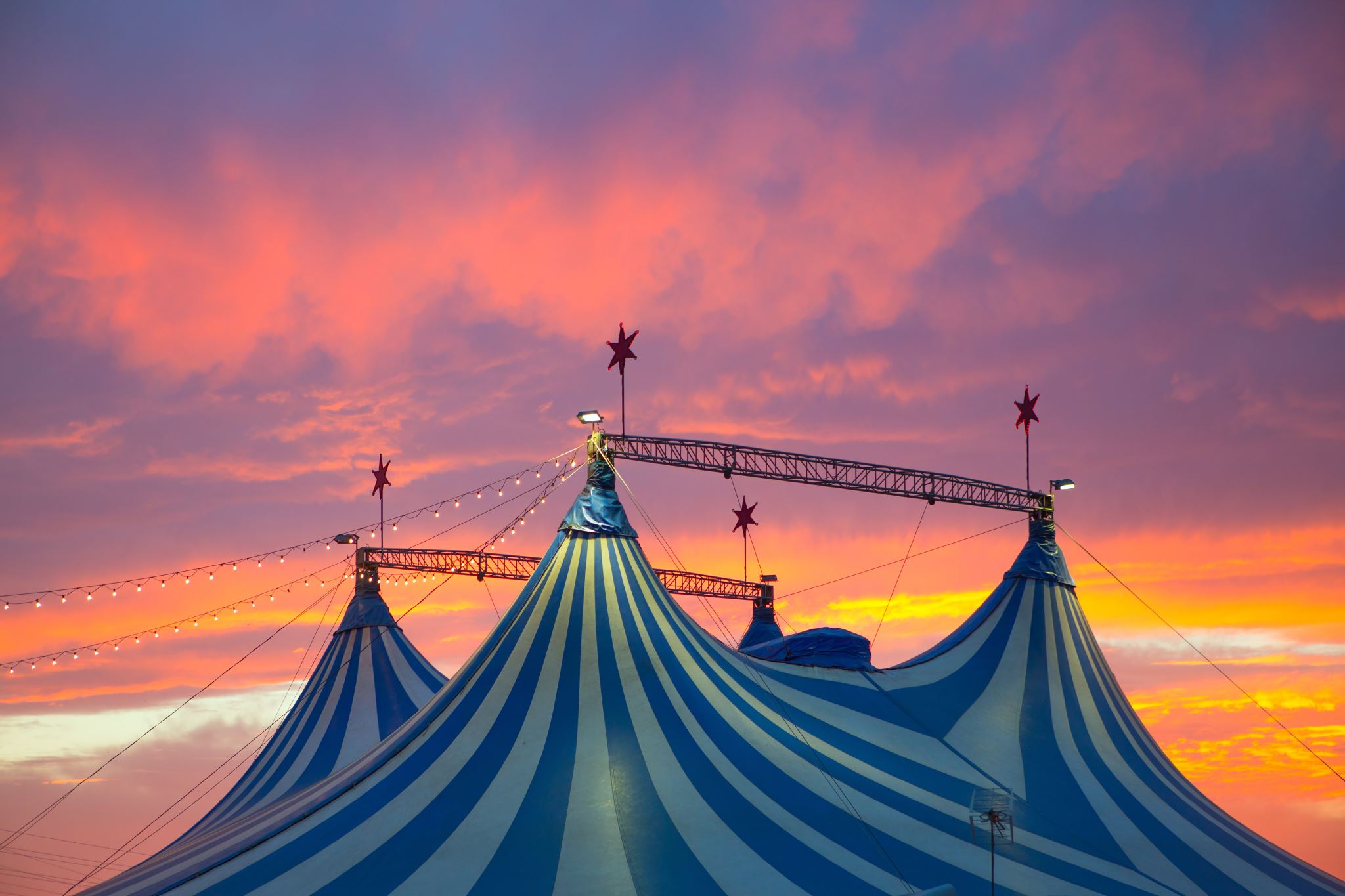 What happens behind the curtain?
SAI Calculation
[Speaker Notes: Now that we’ve found the right circus for us, and used the map to figure out which tent we’re heading for it’s time to actually enjoy the show!

To truly understand the SAI, a hand calculation is your best bet.  We are going to dive into one together today and will learn as we go through it.  I recommend doing an in depth one at least annually.]
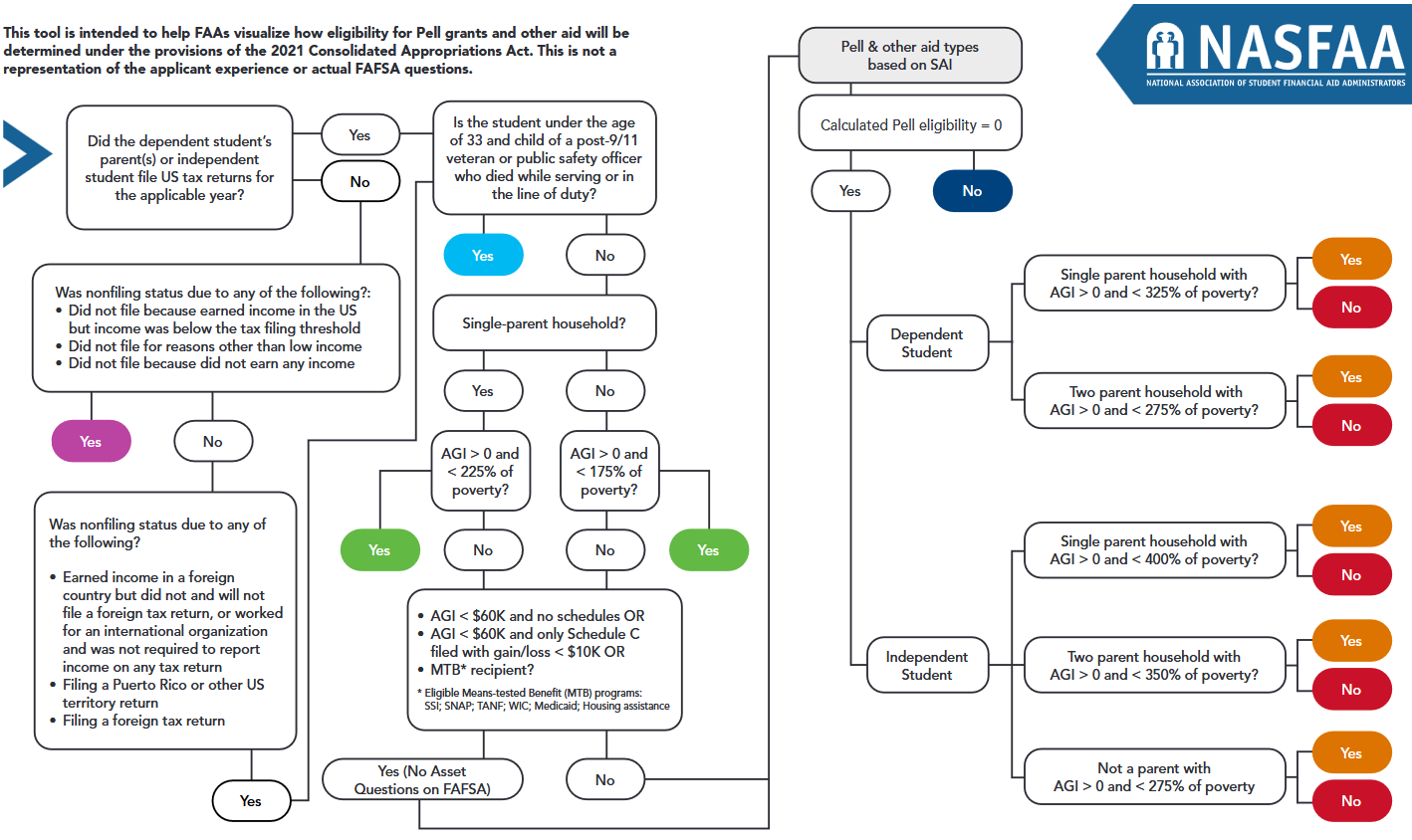 [Speaker Notes: Remember, these 2 tents, skip the SAI Calculation.

No magic tricks or smoke and mirrors.  
If you enter the pink tent you have a -1500 SAI, all of your aid is based on that.
If you enter the green tent, you have a 0 SAI, all of your aid is based on that.]
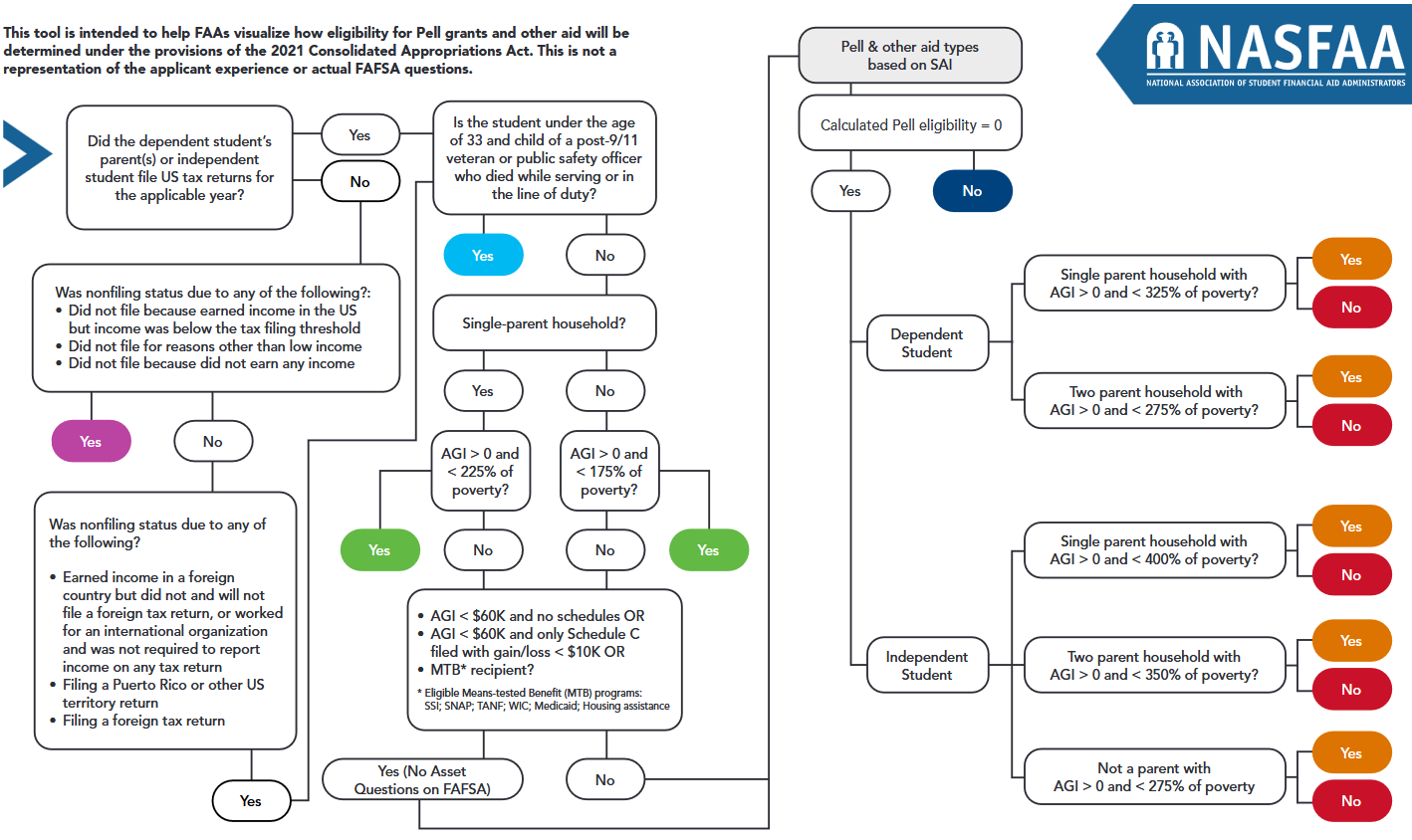 [Speaker Notes: We’re also not going to focus too much on our light blue tent, because of how rare it is.  Just know these students would still get an SAI.  They would get a Full Pell grant, but all of their other aid will follow their calculated SAI.]
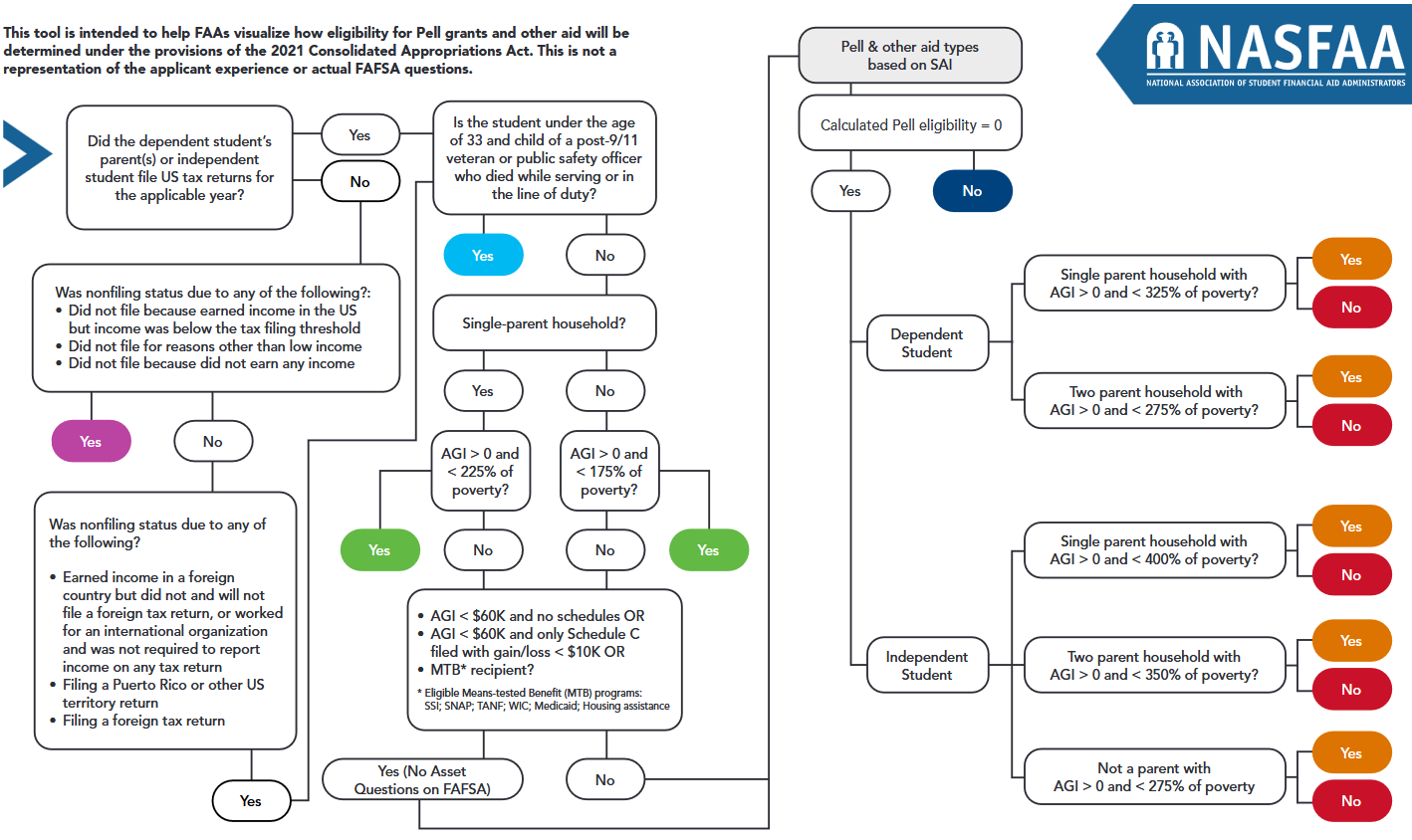 [Speaker Notes: Instead, from here on out, we will be looking at our dark blue, orange, and red tents: Calculated Pell, Minimum Pell, and No Pell.

These tents are where our students enjoy the show and see the final result: their SAI.  We are going to look behind the curtain though and see where that SAI comes from.]
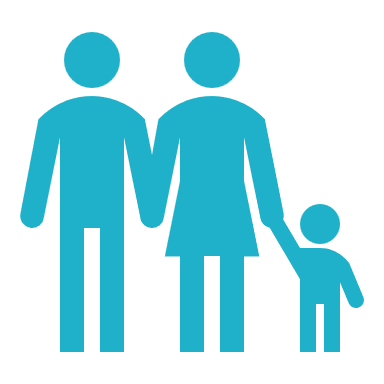 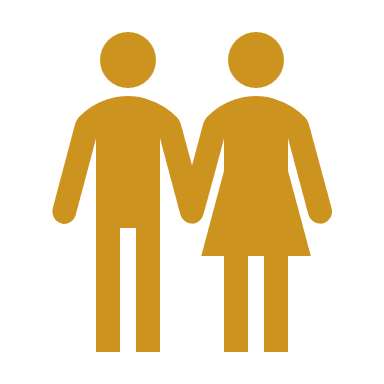 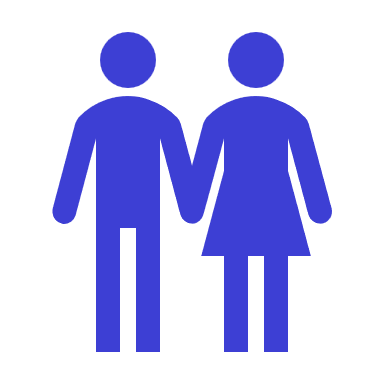 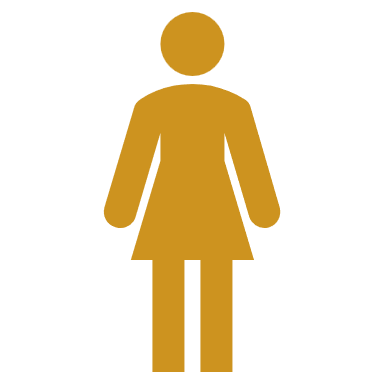 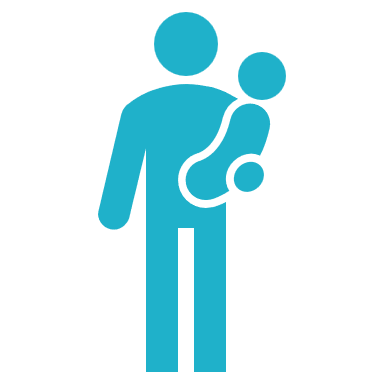 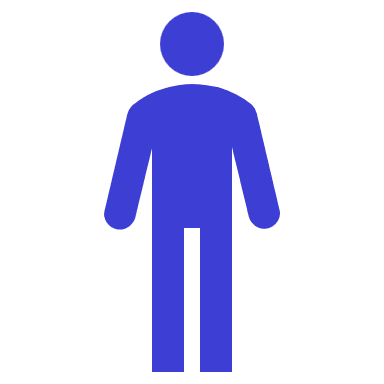 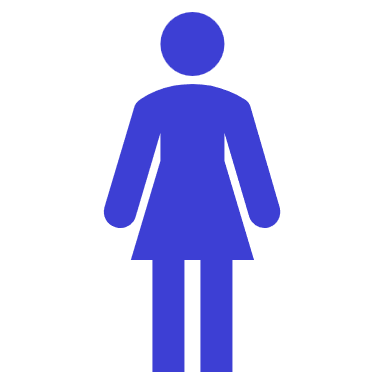 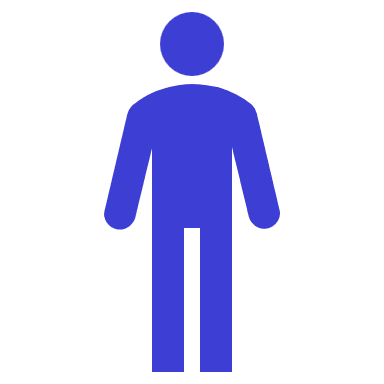 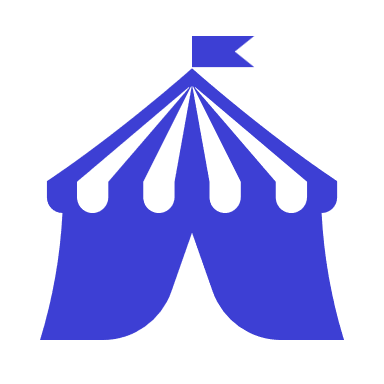 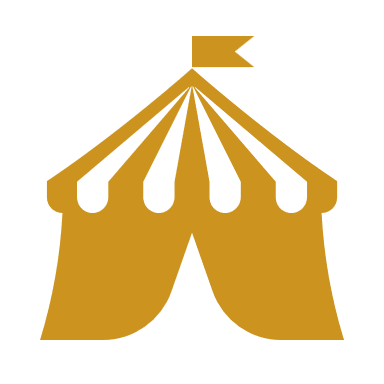 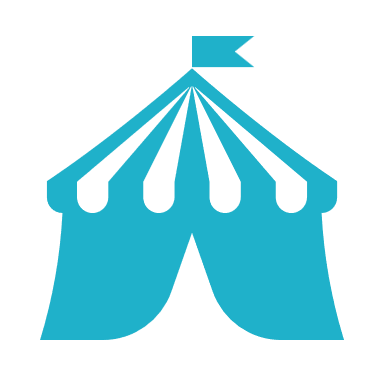 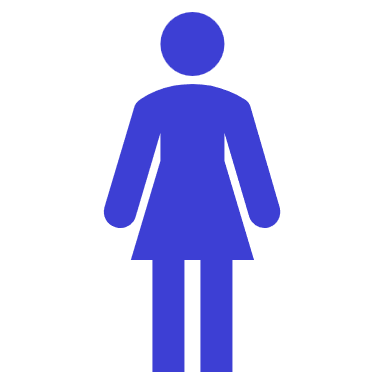 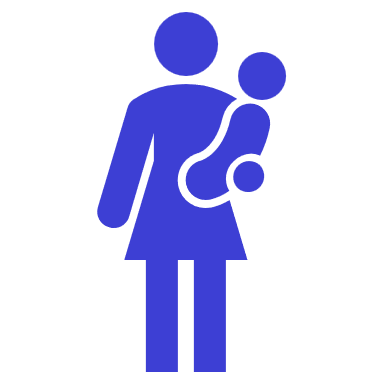 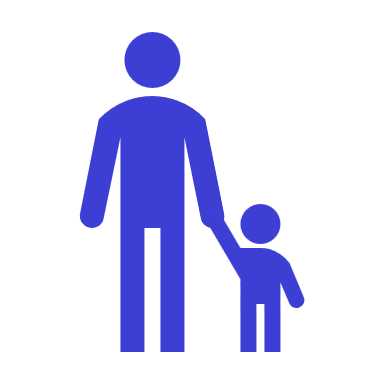 A
B
C
Independent Student
Dependent(s) other than a spouse
Independent Student
No dependent(s) other than a spouse
Dependent Student
[Speaker Notes: Remember, we have 3 different circuses to attend based on the student and their family]
A
B
C
[Speaker Notes: Inside, each circus has a calculation they will perform.  Circus A, has 2 parts, the student and the parent.  Circus B and C each have just one portion, which contains the student, and their spouse, if applicable.

All 3 (or 4 if you think of A as 2 formulas) are very similar, the main differences are different percentages or tables used to find some values used in the calculation.

Since we are limited on time, we are only going to visit Circus A today, because it’s the most complicated, due to a parent and student portion.]
A
B
C
[Speaker Notes: As we move on, I want you to notice the word CONTRIBUTION.

This word is important because in each step, we are not asking anyone to contribute ALL of their income or their assets, we are asking them to contribute a portion.]
There are 2 steps in assessing ability to pay:
[Speaker Notes: So how do we get the contribution?
1st we figure out what the student or family’s financial strength is, in other words, how much are they earning and how much do they already have available to them.
2nd we use the protections and allowances to decide what portion of that could realistically go towards the student’s education costs, while still leaving the family enough money to live on]
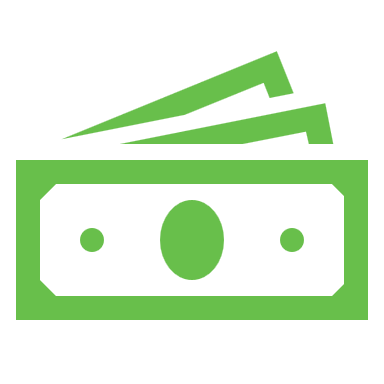 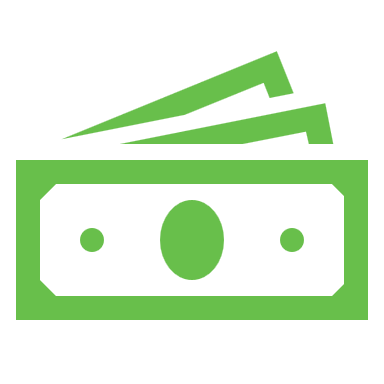 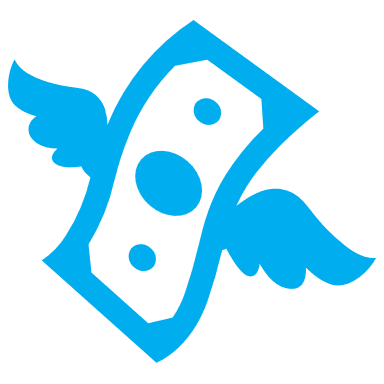 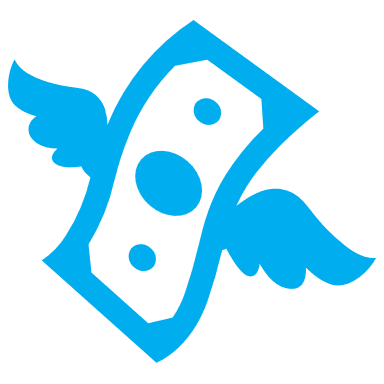 [Speaker Notes: In it’s simplest form, the SAI is made up of the contribution from Income and Contribution from Assets
So we figure out the income, then we figure out how much of that can be used
Then we figure out the assets, and figure out how much of that can be used
When we add those together we get the SAI]
Student Aid Index
[Speaker Notes: For a dependent student, we do this for both the parent and the student, then we add their contributions together.]
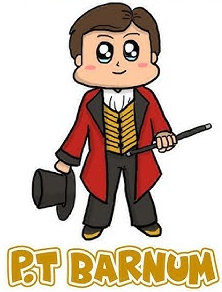 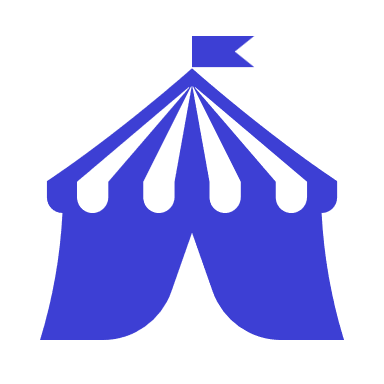 A
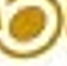 Dependent Student
[Speaker Notes: Meet P.T. Barnum, our student for today.

Once we get to it, the SAI hand calc is really just plugging in numbers and some basic math.  As we plug numbers in we’ll talk about why they’re going in each area.

P.T. is 18, he lives with his parents and 4 younger siblings.  He does not meet any independent criteria.

Which circus is he going to?  Why? 
Circus A]
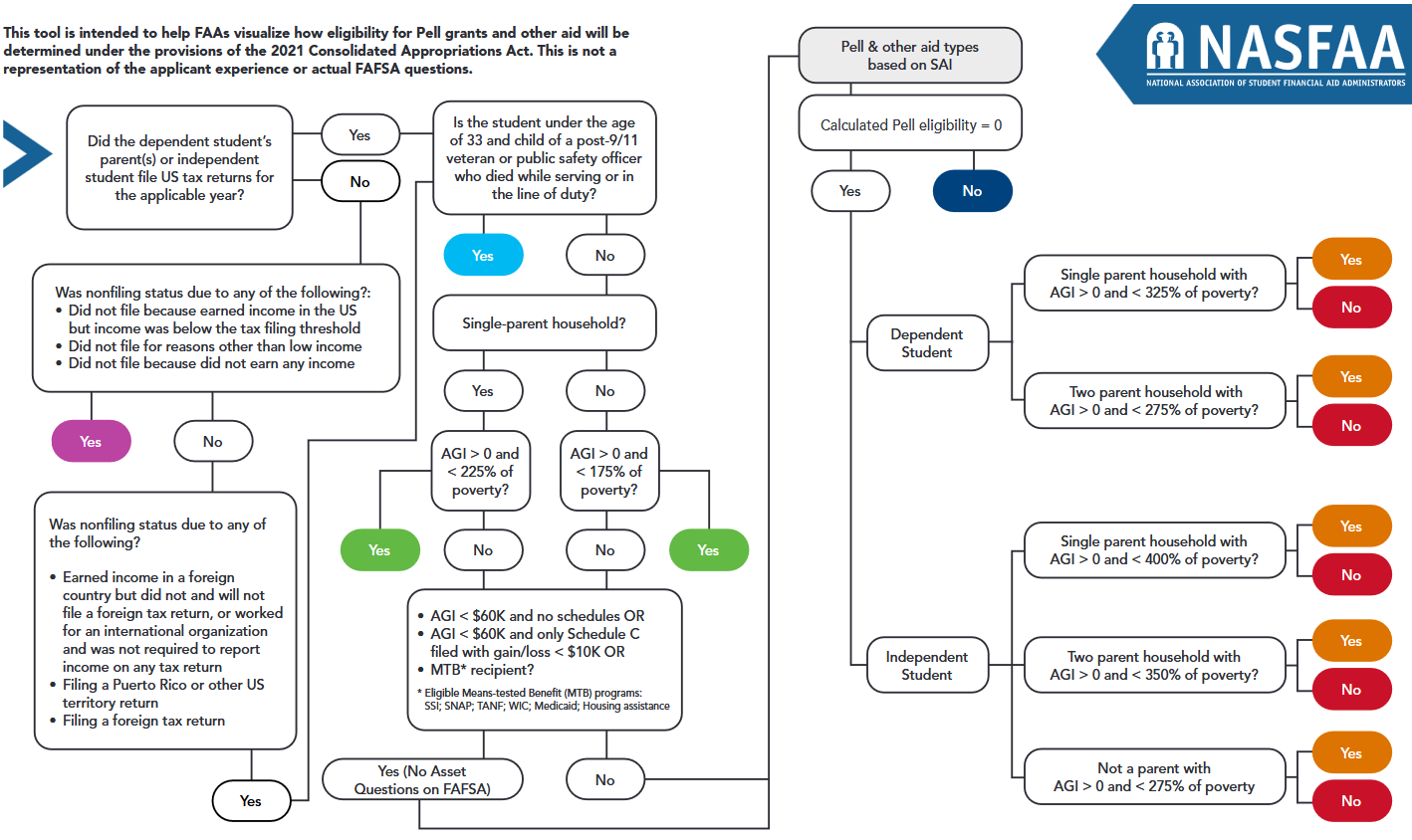 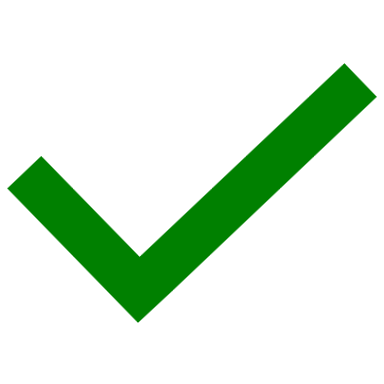 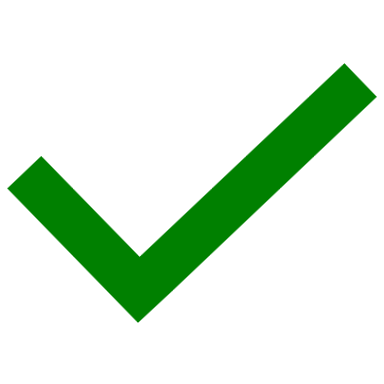 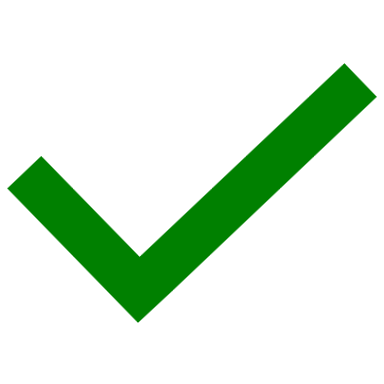 [Speaker Notes: Which tent is P.T. going into?
His parents filed taxes.
Neither parent was killed in the line of duty.
He is from a 2 parent household.
Is his parents’ AGI less than 175% of the poverty line?]
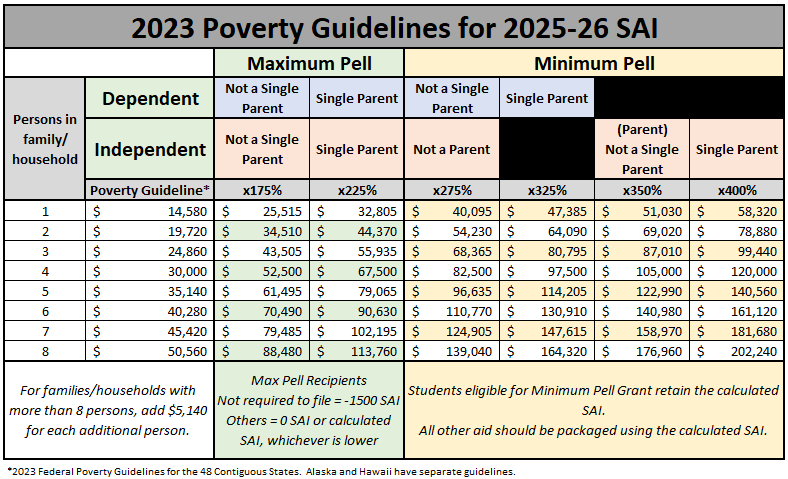 [Speaker Notes: Dependent student
Family size of 7
2 parent household
AGI is 80,000
Does not qualify for Automatic Max Pell, might qualify for Minimum]
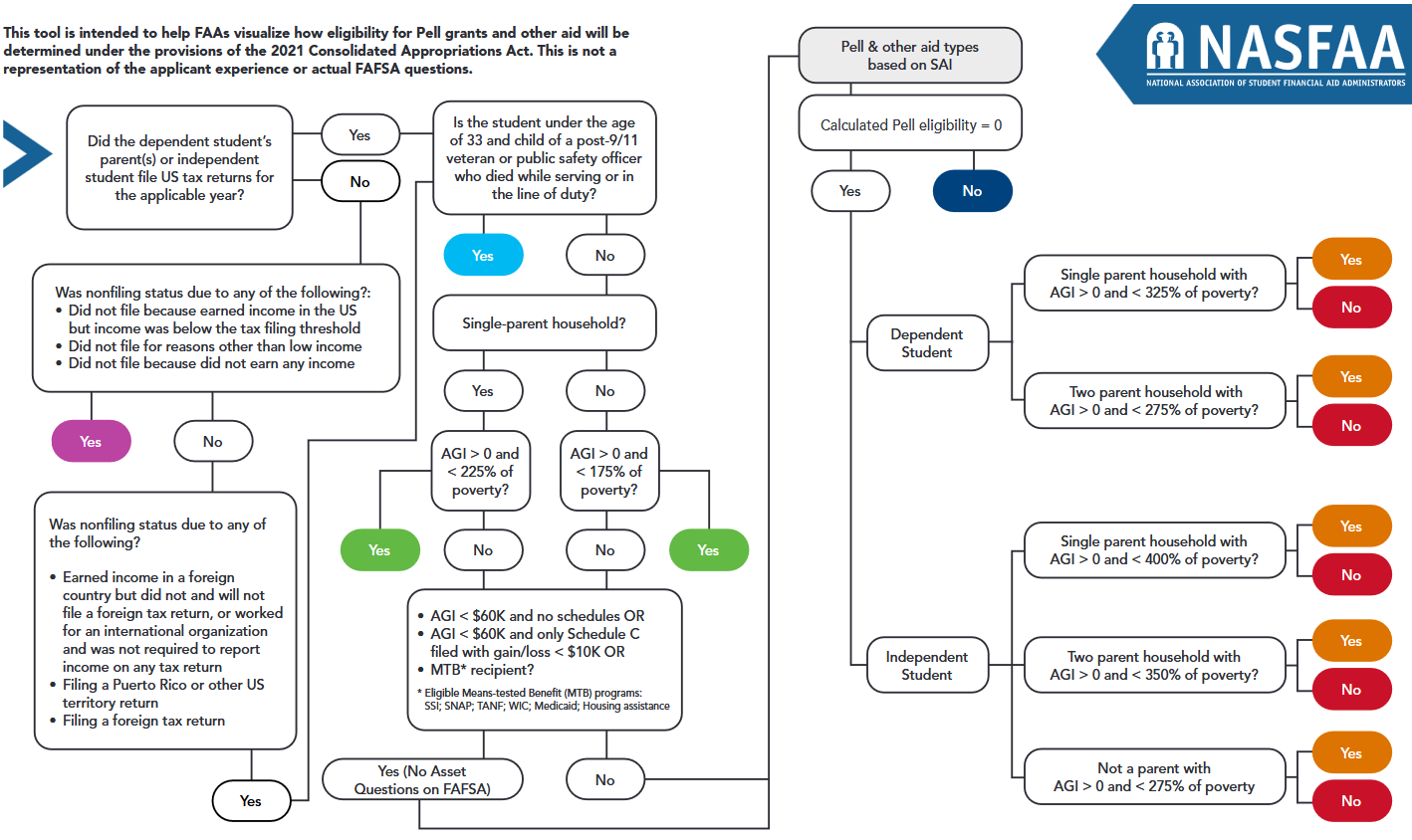 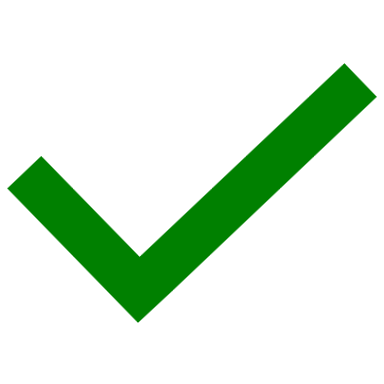 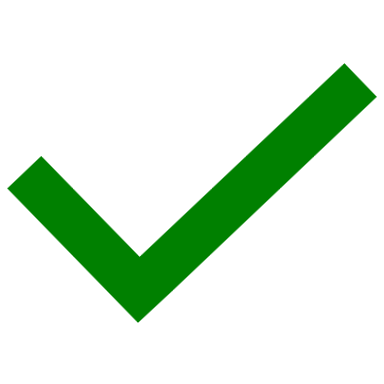 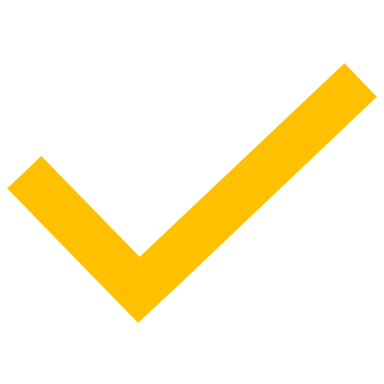 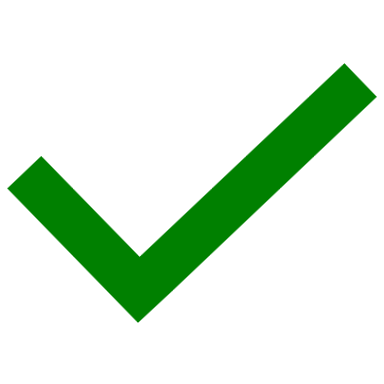 [Speaker Notes: Which tent is P.T. going into?
His parents filed taxes.
Neither parent was killed in the line of duty.
He is from a 2 parent household.
Is his parents’ AGI less than 175% of the poverty line?]
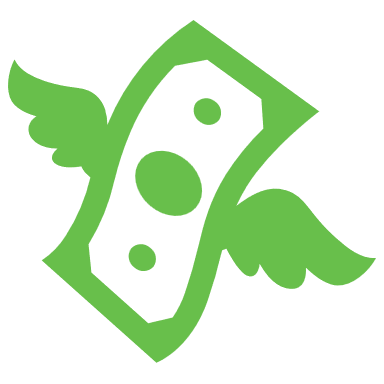 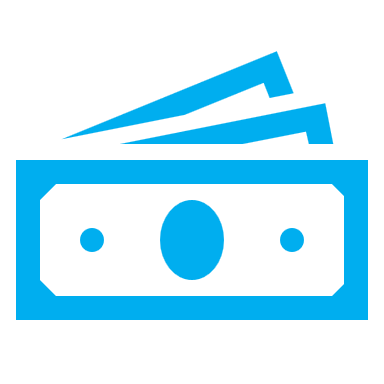 [Speaker Notes: Let’s look first at the Contribution from Income
Remember, we are finding the total, then determining what amount of that can be used towards educational costs]
Parent Contribution From Income
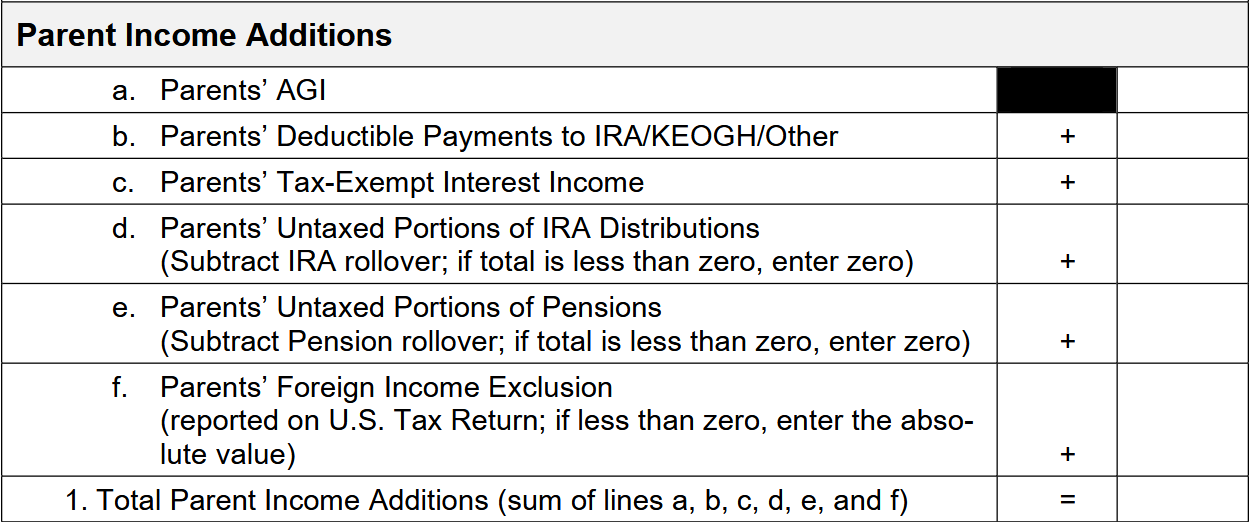 80,000
500
0
0
0
0
80,500
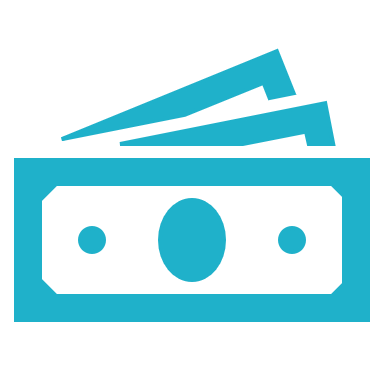 Taxed and Untaxed Income available to the parent(s)
[Speaker Notes: We’re going to keep our important numbers handy here.

First up is the parent’s contribution from income, starting with Parent Income Additions.

These are taxed and untaxed income available to the parents.  We are simply grabbing them from the taxes, plugging them into our formula and adding them together.]
Parent Contribution From Income
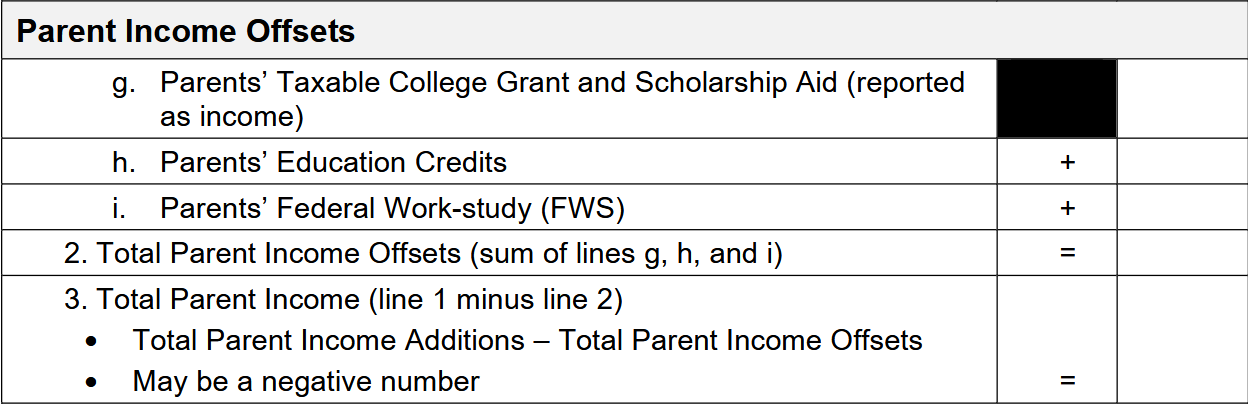 0
2,500
0
2,500
80,500
- 2,500
78,000
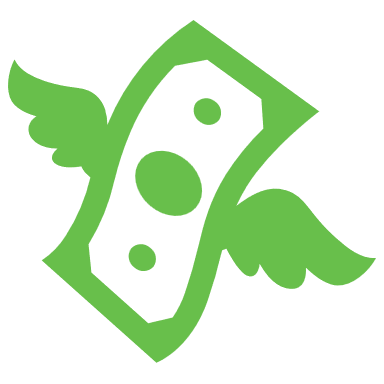 Income that is subtracted out of the calculation

These items are removed, or offset, to avoid penalizing families for utilizing resources intended to make college more affordable.
[Speaker Notes: Next up, Parent Income Offsets

These items are removed, or offset, to avoid penalizing families for utilizing resources intended to make college more affordable.]
Parent Contribution From Income
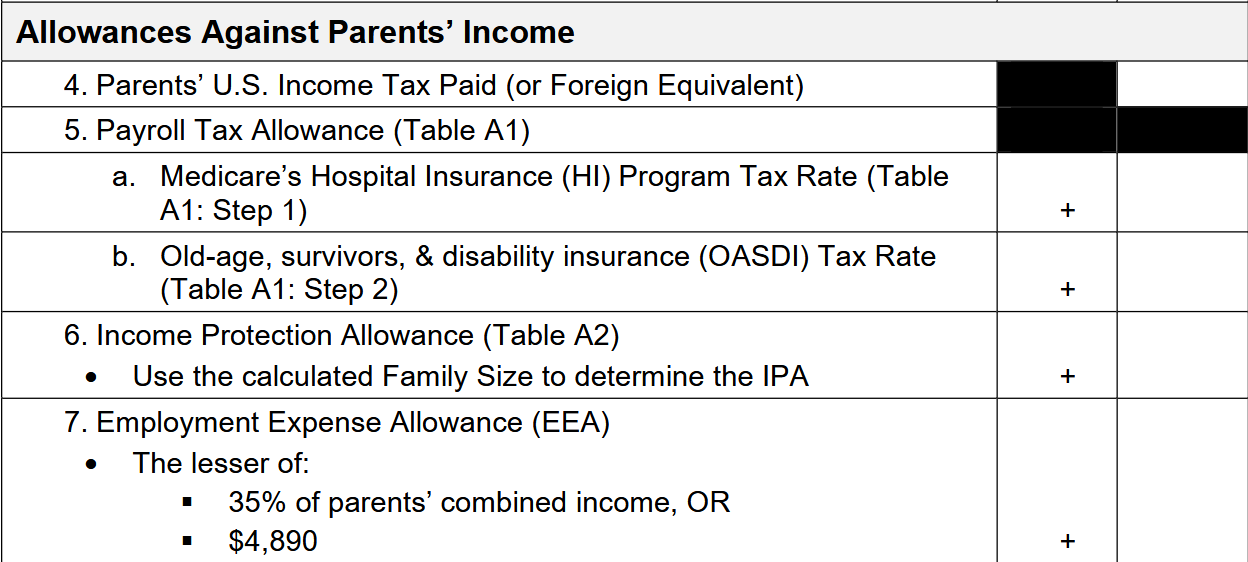 5,000
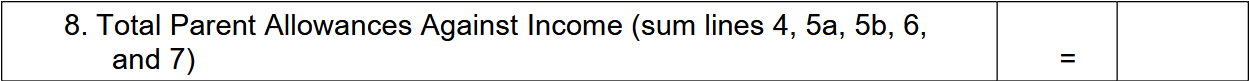 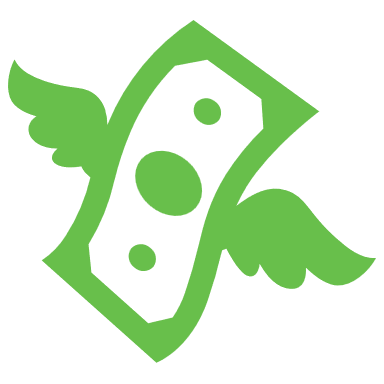 Money not available to pay for educational expenses because it is already being used for other purposes.
[Speaker Notes: Allowances against parents’ income

Money not available to pay for educational expenses because it is already being used for other purposes.]
Parent Contribution From Income
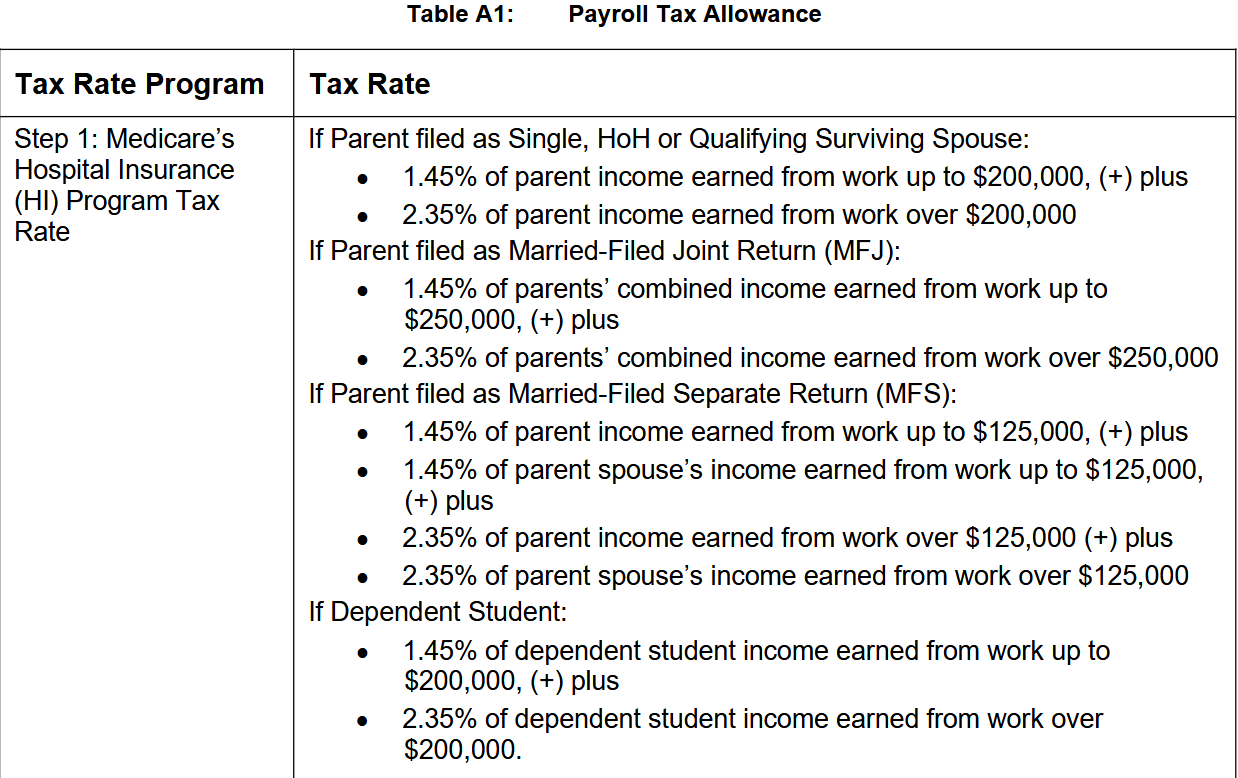 75,000
x 1.45%
1,087.50

Round to
1,088
Parent Contribution From Income
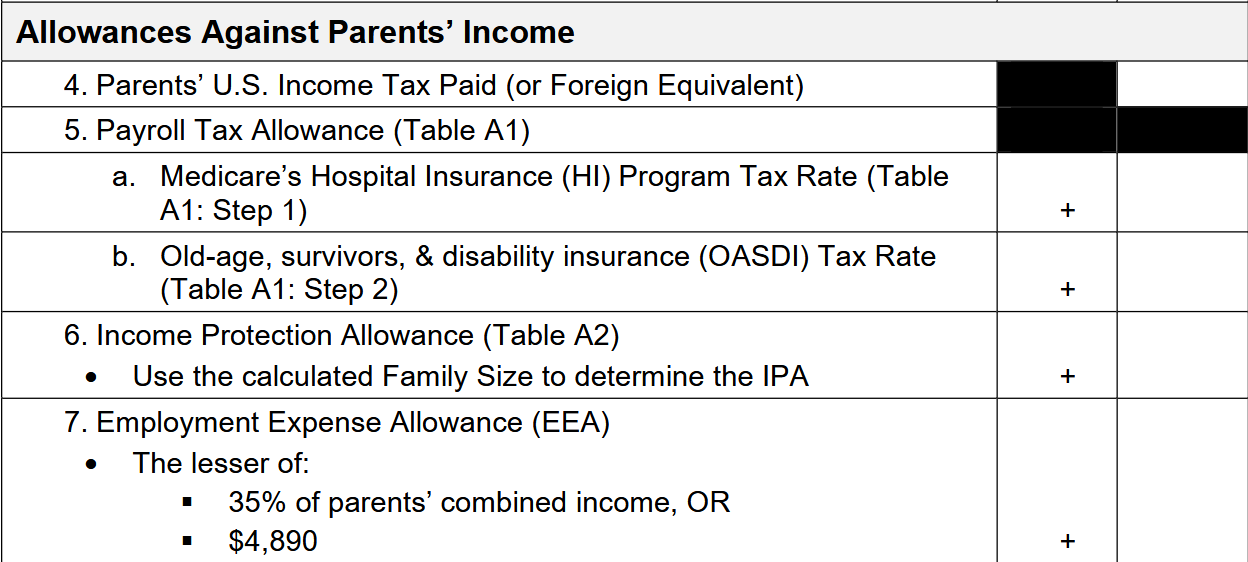 5,000
1,088
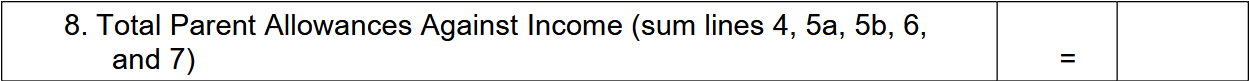 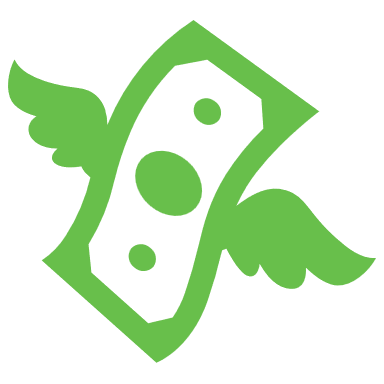 Money not available to pay for educational expenses because it is already being used for other purposes.
Parent Contribution From Income
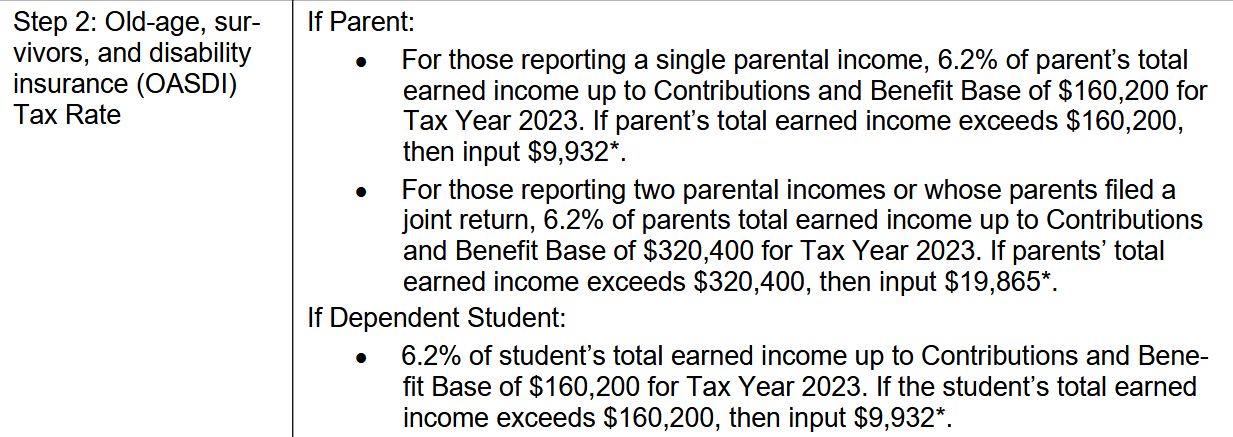 75,000
x 6.2%
4,650
Parent Contribution From Income
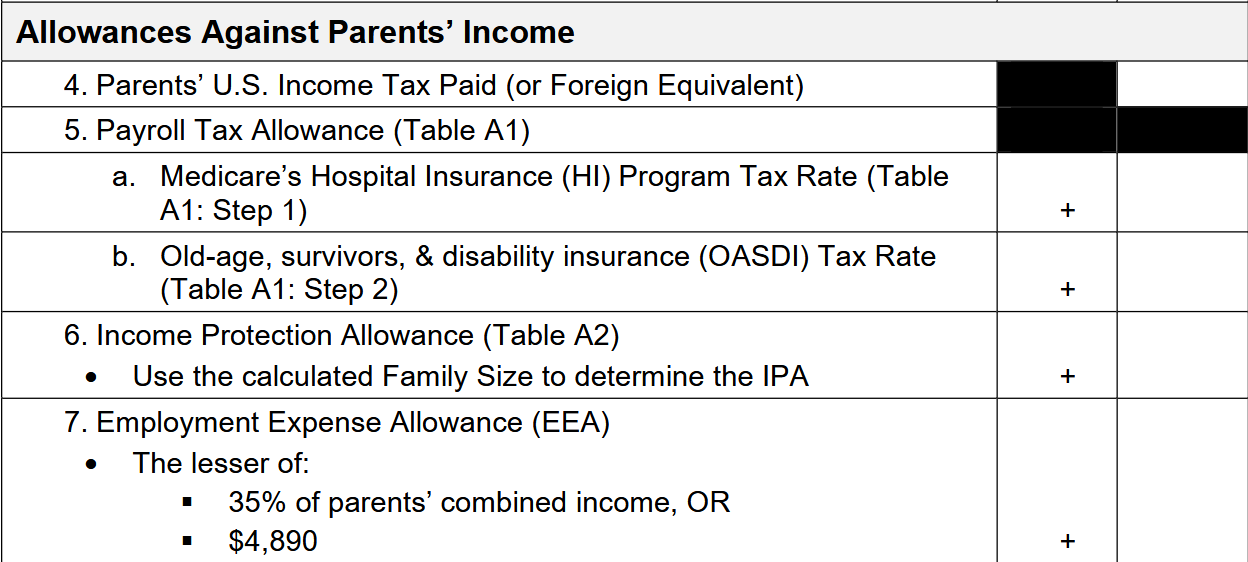 5,000
1,088
4,650
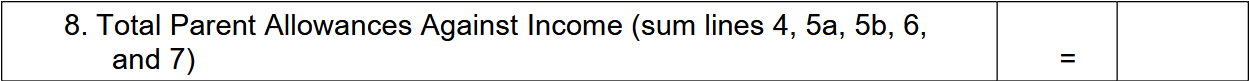 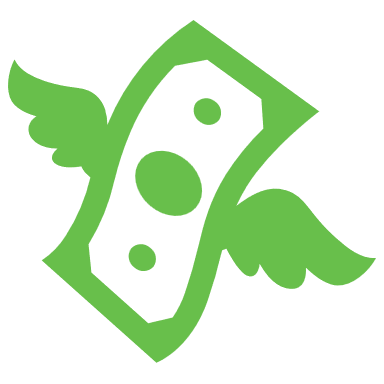 Money not available to pay for educational expenses because it is already being used for other purposes.
Parent Contribution From Income
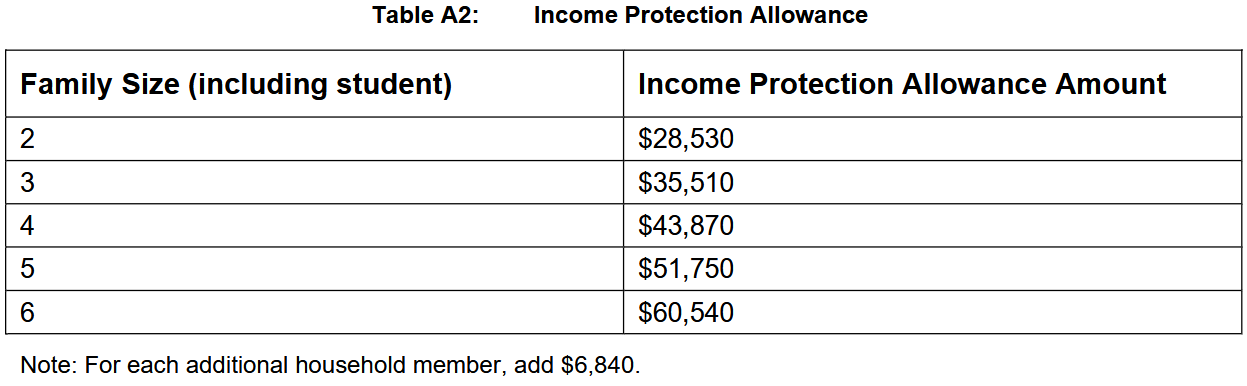 60,540
+ 6,840
67,380
[Speaker Notes: Income Protection Allowance accounts for a family’s basic living expenses.]
Parent Contribution From Income
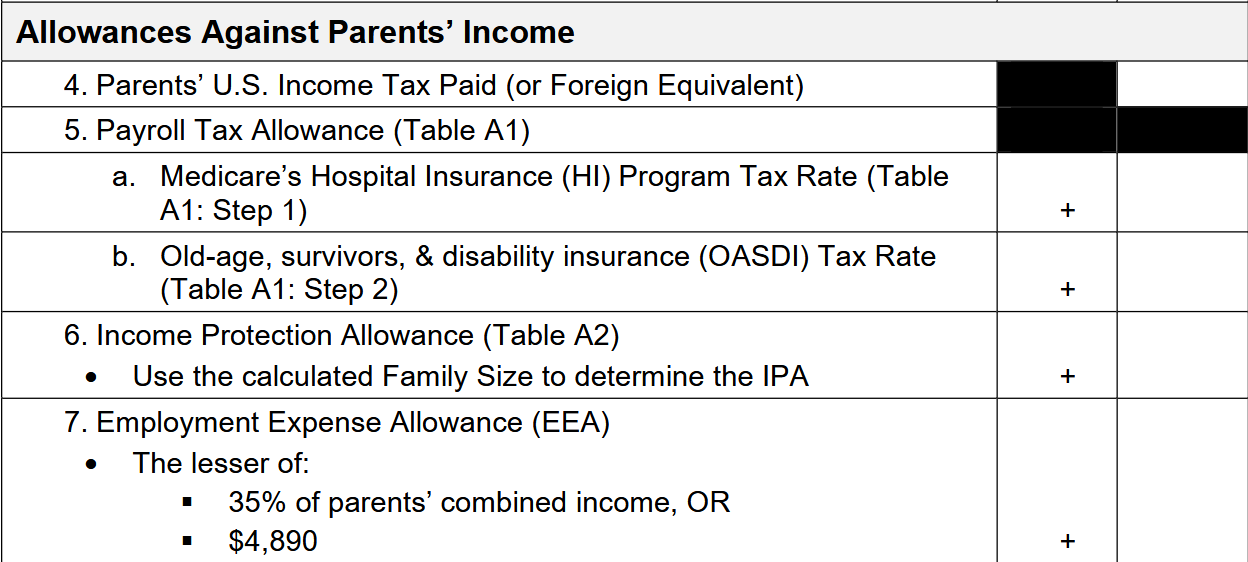 5,000
1,088
4,650
67,380
75,000
x 35%
25,250
4,890
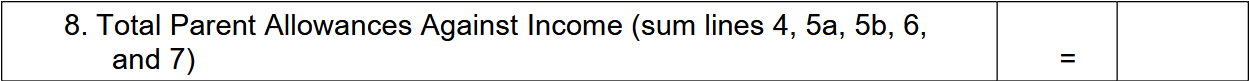 83,008
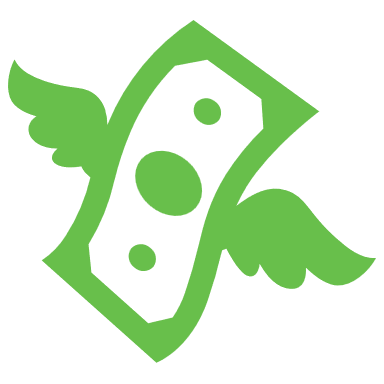 Money not available to pay for educational expenses because it is already being used for other purposes.
[Speaker Notes: Employment Expense Allowance - Expenses incurred by families with working parents – clothing, meals, transportation, etc]
Parent Contribution From Income
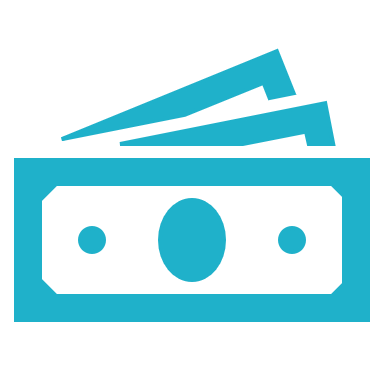 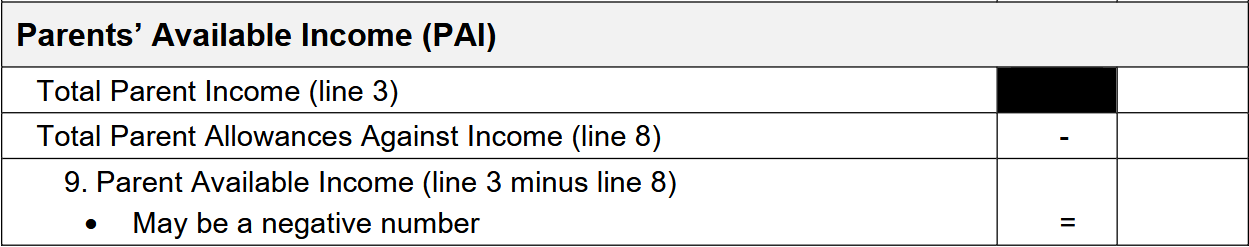 78,000
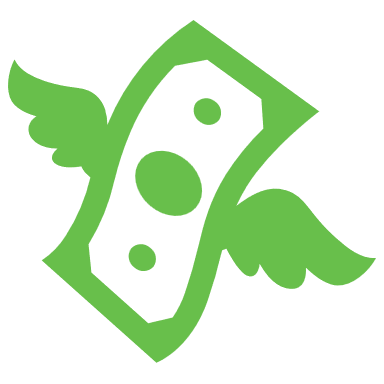 83,008
-5,008
Parent Available Income = Income available for discretionary purposes, including paying for a postsecondary education
[Speaker Notes: So we found what income the parents have, then we protected portions because:
Some types of income is not counted against you in the SAI formula (work study, taxable grants, scholarships)
Some income is not available to pay for educational expenses (taxes, basic living expenses)

This gives us the Parent Available Income]
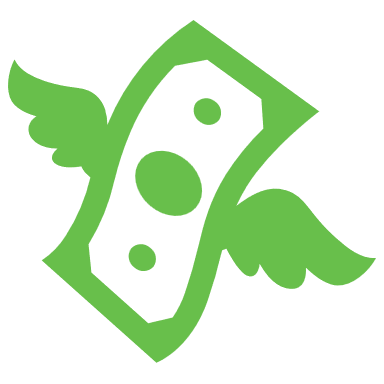 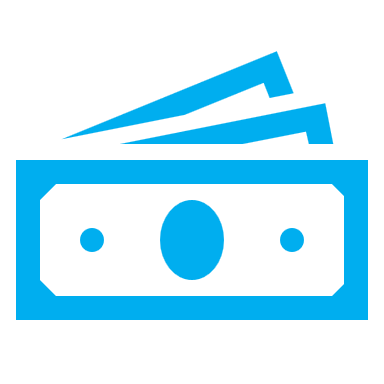 [Speaker Notes: Next, the Contribution from Assets
Again, we are finding the total, then determining what amount of that can be used towards educational costs]
Parent Contribution From Assets
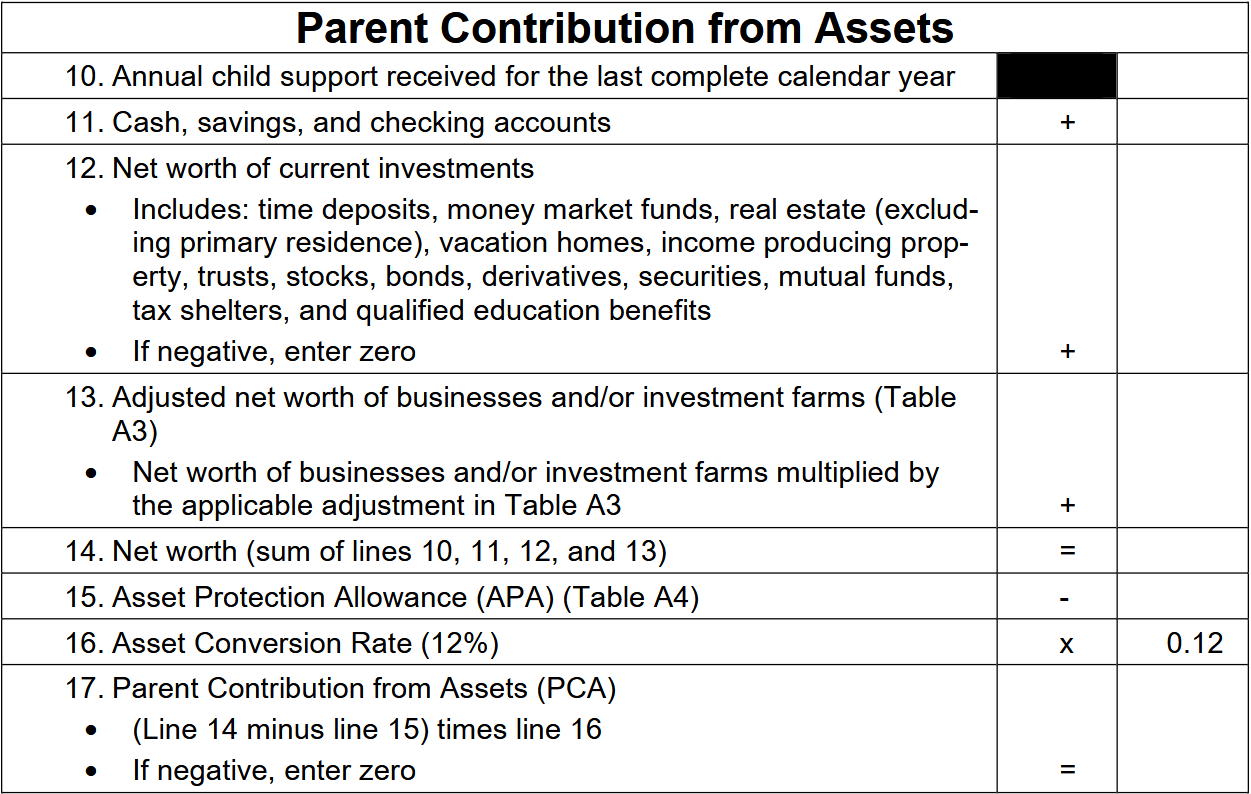 0
1,500
0
[Speaker Notes: Assets are items of ownership that either have cash value or which can be converted into cash.]
Parent Contribution From Assets
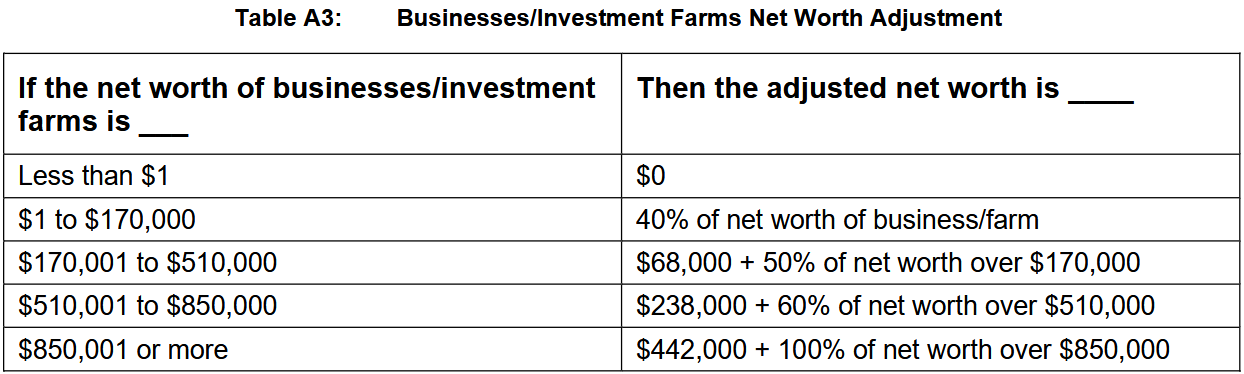 10,000
x 40%
4,000
Parent Contribution From Assets
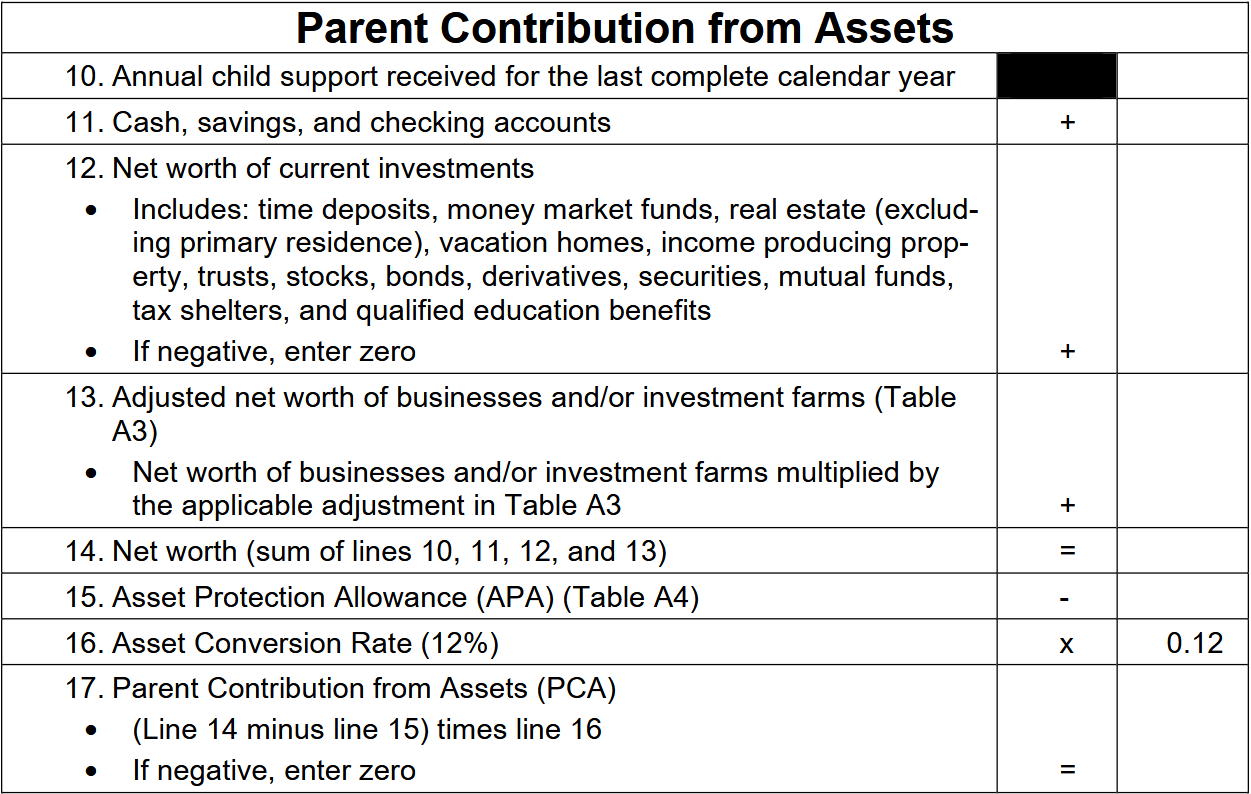 0
1,500
0
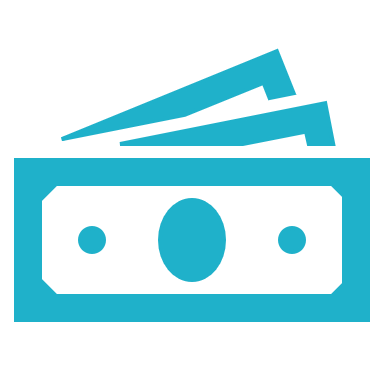 4,000
5,500
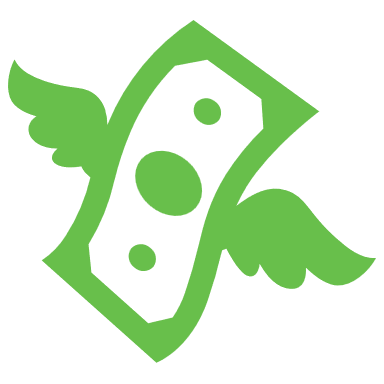 [Speaker Notes: .]
Parent Contribution From Assets
Asset Protection Allowance
Accounts for the amount an individual should have saved on their own to supplement future Social Security retirement benefits.

Will adjust each year based on multiple rates of inflation.

SSA rate    >   BLS rate
Average          Moderate
Retirement     Family              Benefits 	        Income
	        Standards
No Gap to Fill
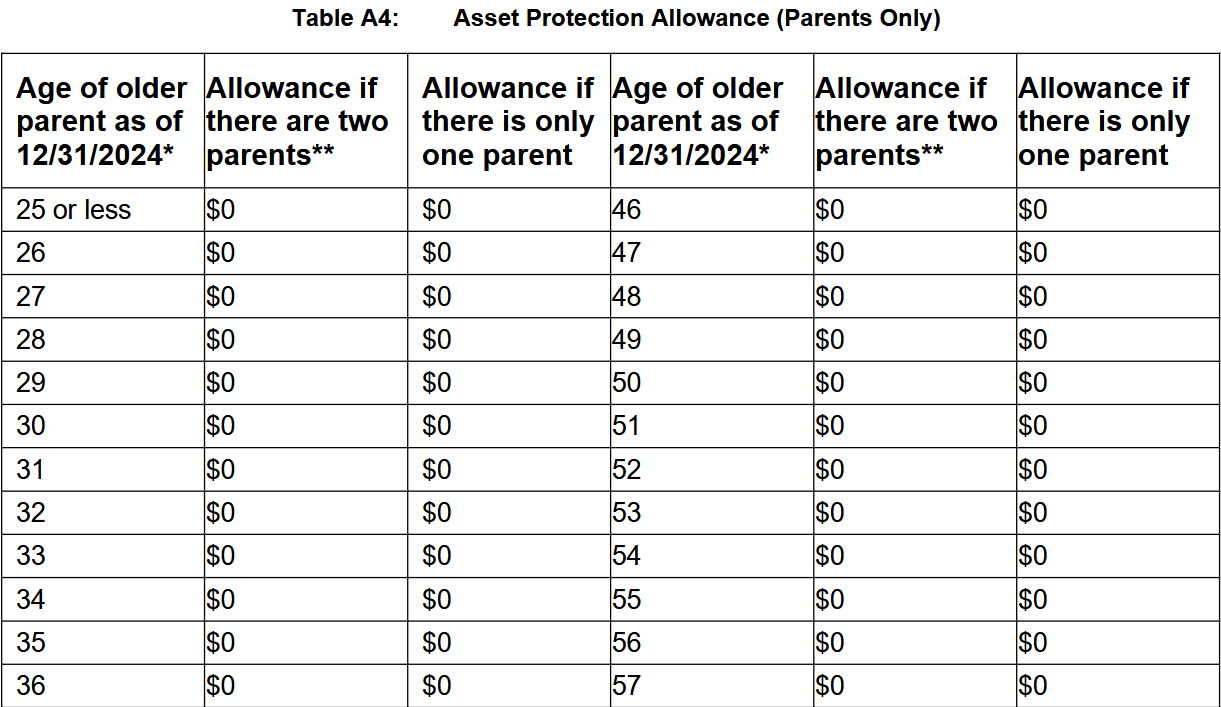 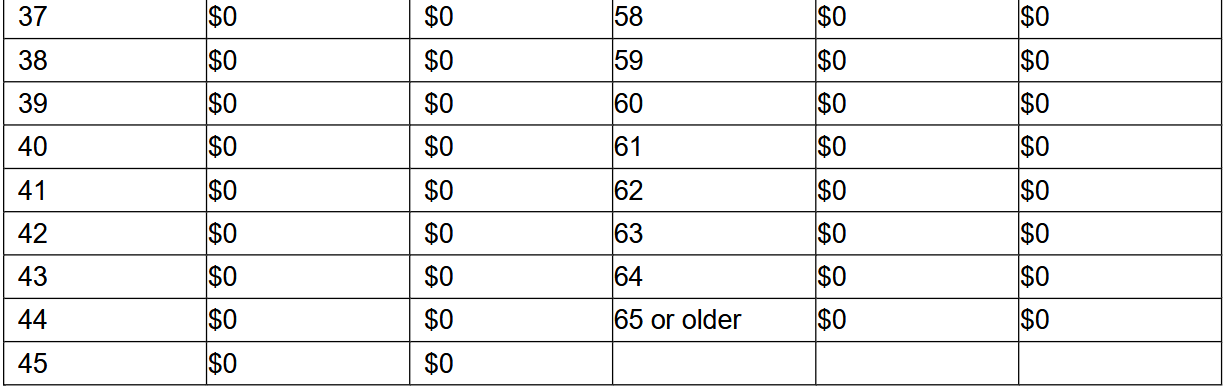 [Speaker Notes: APA designed to protect a portion of the family’s assets for the parents’ retirement and emergencies.

The Asset Protection Allowance is determined by the age of the older parent and whether there are 1 or 2 parents.  We can find P.T.’s parent on this chart, but we see that it doesn’t matter since the entire chart has $0’s.

Intended to fill the gap between average Social Security retirement benefits and moderate family income standards.
Rate of inflation SSA (Social Security Administration) is using to increase Social Security retirement benefits is higher than the rate the BLS (Bureau of Labor Statistics) is using for it’s moderate family income standard.]
Parent Contribution From Assets
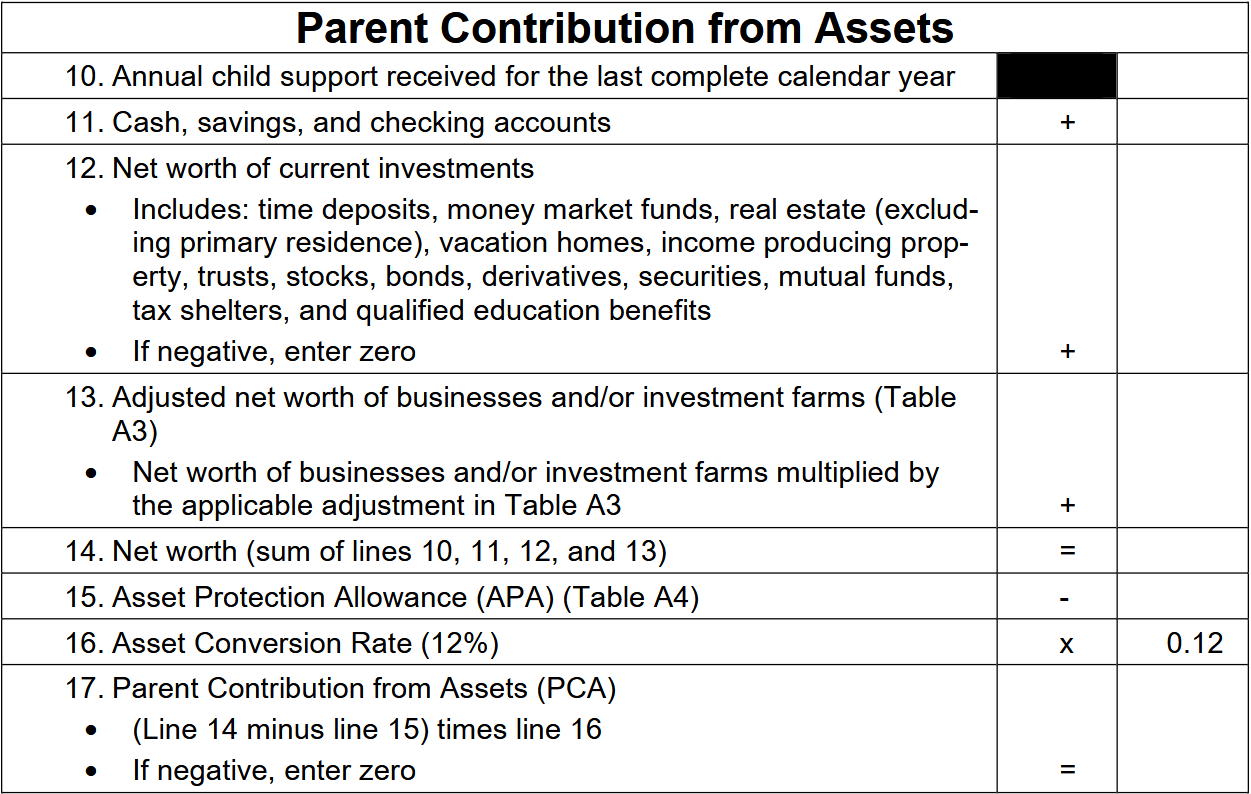 0
1,500
0
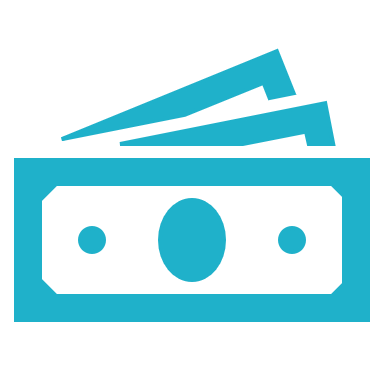 4,000
5,500
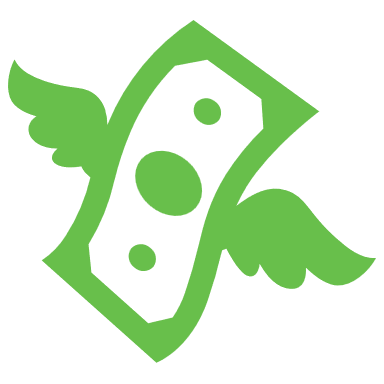 0
660
[Speaker Notes: Asset Conversion Rate – Amount of parents’ assets that are assumed to be available to contribute to the students’ educational costs

We found what assets are available, then we protected some for retirement and emergencies, and we protected more because the parents are not expected to contribute all of their assets towards post-secondary expenses]
Total Parent Contribution
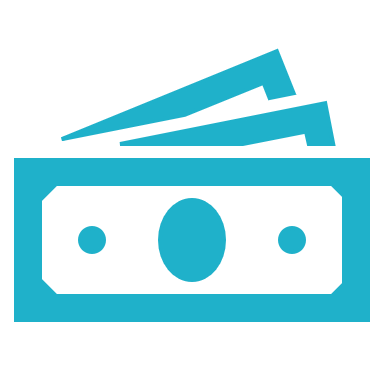 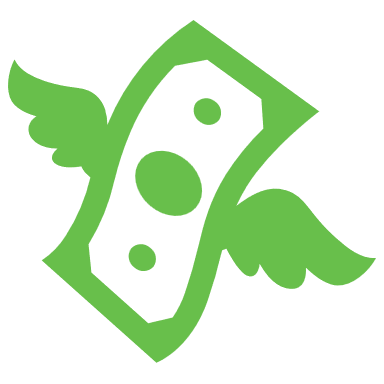 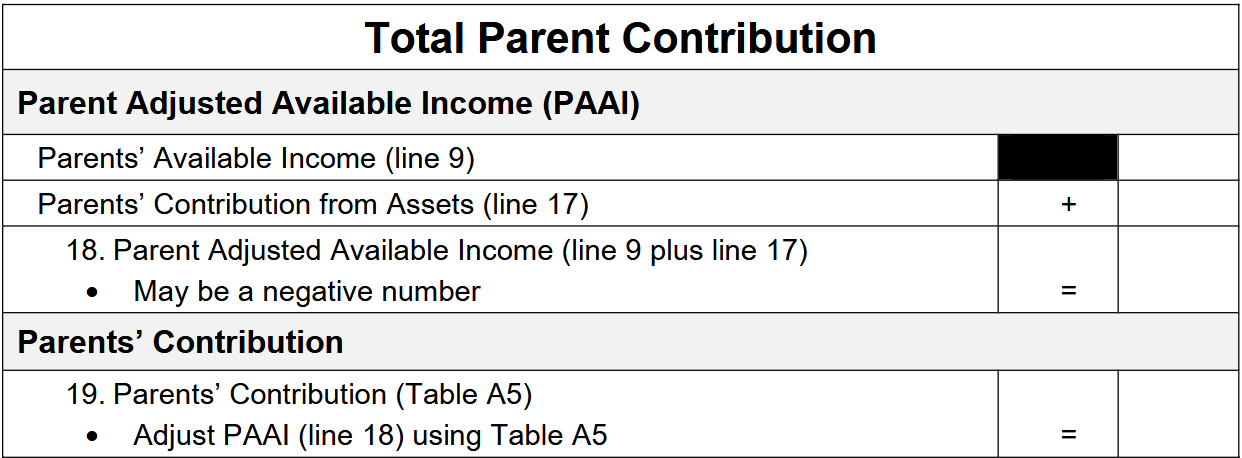 -5,008
660
-4,348
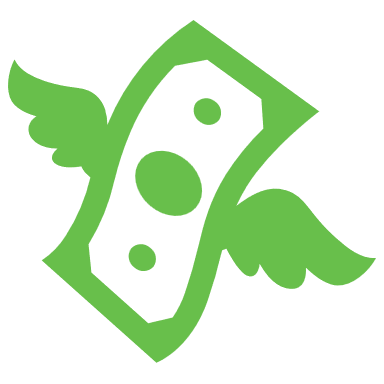 [Speaker Notes: A negative PAAI means that the parents’ income is insufficient to cover basic living expenses.  This is going to come into play when we do the student’s portion of the calculation.

Now we’ve calculated what income and assets the parents have available, and protected portions of them.  Based on the PAAI, we will determine what the parent contribution can be]
Parent Contribution From Assets
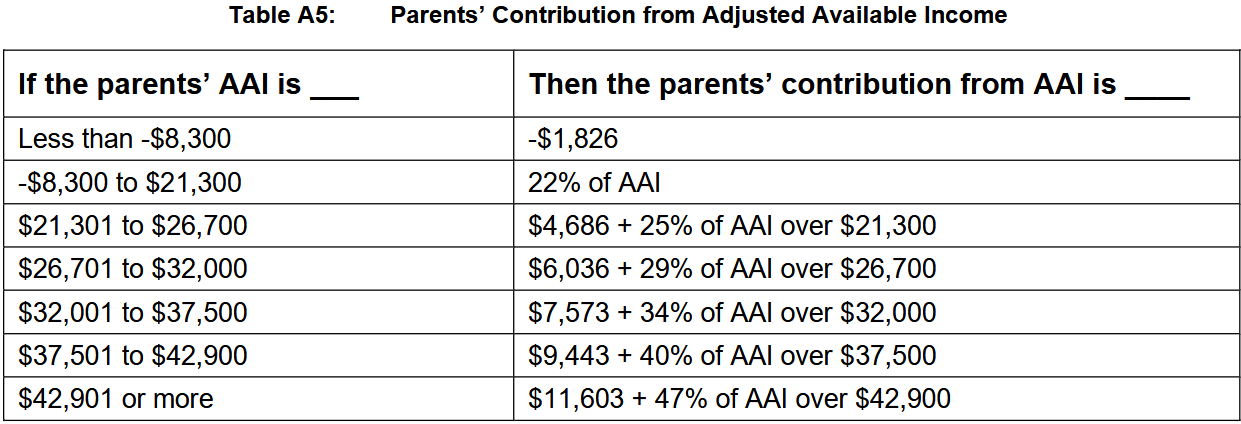 -4,348
Total Parent Contribution
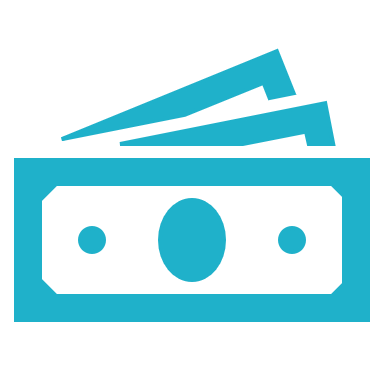 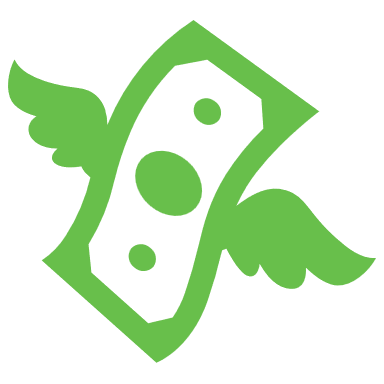 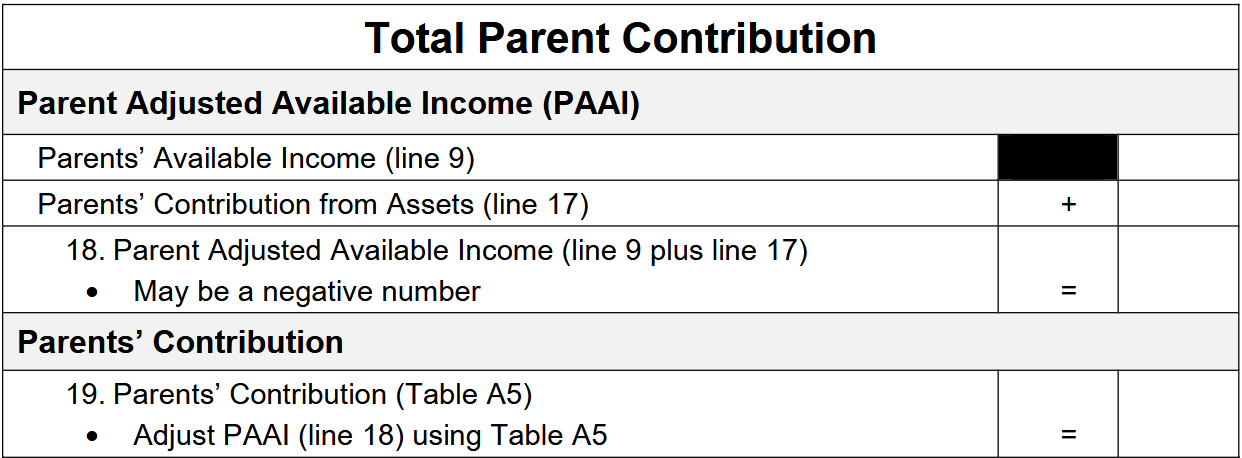 -5,008
660
-4,348
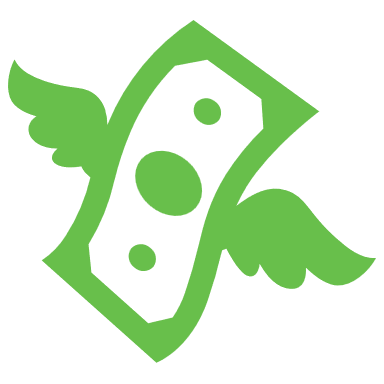 -1,826
[Speaker Notes: This is the end of the parent portion, and the student portion is quick and easy, especially in situations like with our student, who didn’t file taxes.]
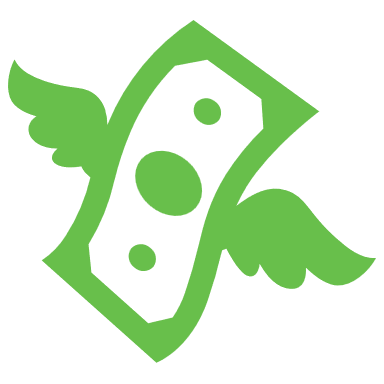 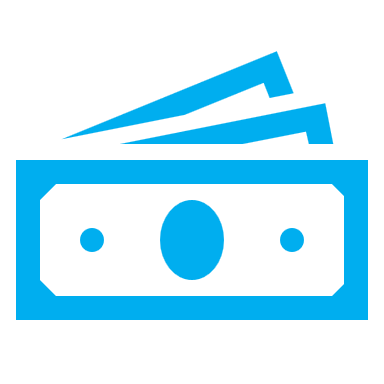 [Speaker Notes: Again, we are finding the total, then determining what amount of that can be used towards educational costs]
Student Contribution From Income
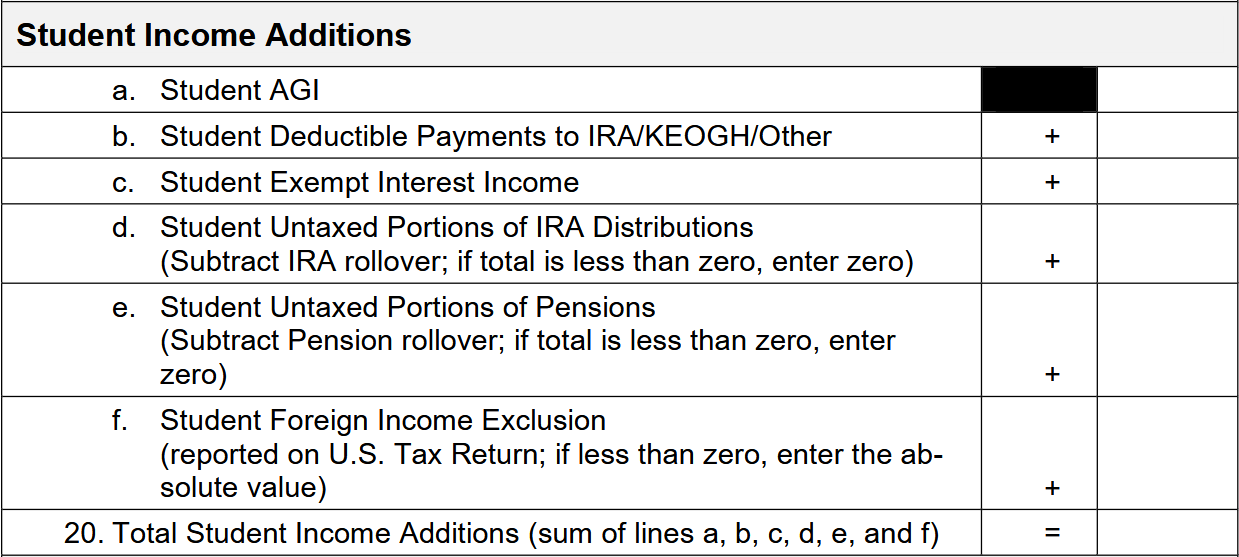 0
0
0
0
0
0
0
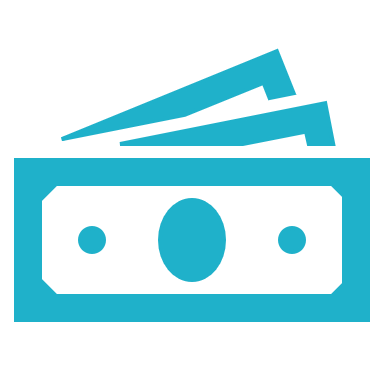 Taxed and Untaxed Income available to the student
[Speaker Notes: Now we’re finding the amount of income available to the student, but because P.T. didn’t file taxes, this is pretty simple.

$10,000 is a fairly large income for an 18 year old student, so if we’re questioning whether he needs to file taxes, we can check:]
Student Contribution From Income
IRS Publication 17
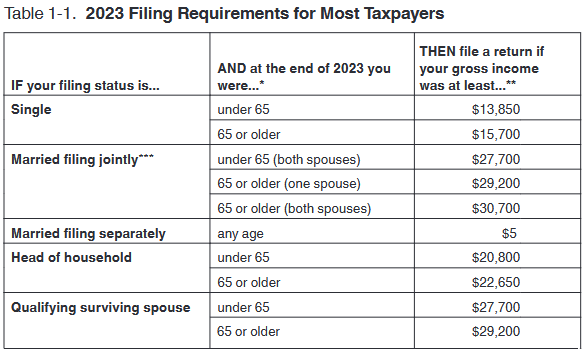 [Speaker Notes: IRS Publication 17

P.T. is Single, and under 65, so as long as he made less than $13,850 he was not required to file in 2023]
Student Contribution From Income
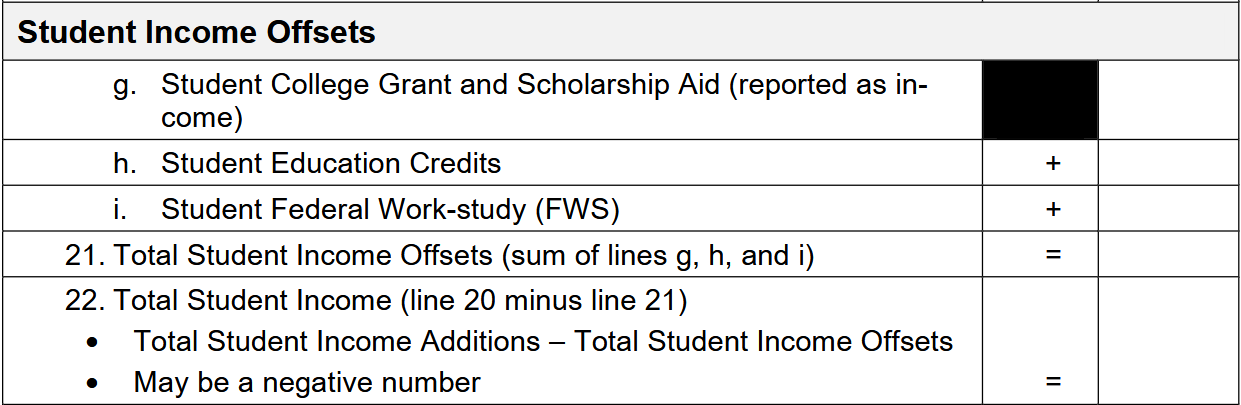 0
0
1,500
1,500
0
- 1,500
-1,500
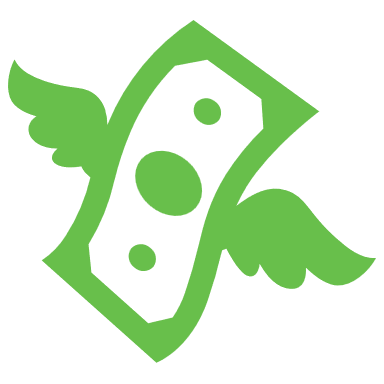 Income that is subtracted out of the calculation

These items are removed, or offset, to avoid penalizing families for utilizing resources intended to make college more affordable.
[Speaker Notes: Again, we are removing these amounts from the calculation because we do not want to punish the student for utilizing programs that are intended to make college more affordable]
Student Contribution From Income
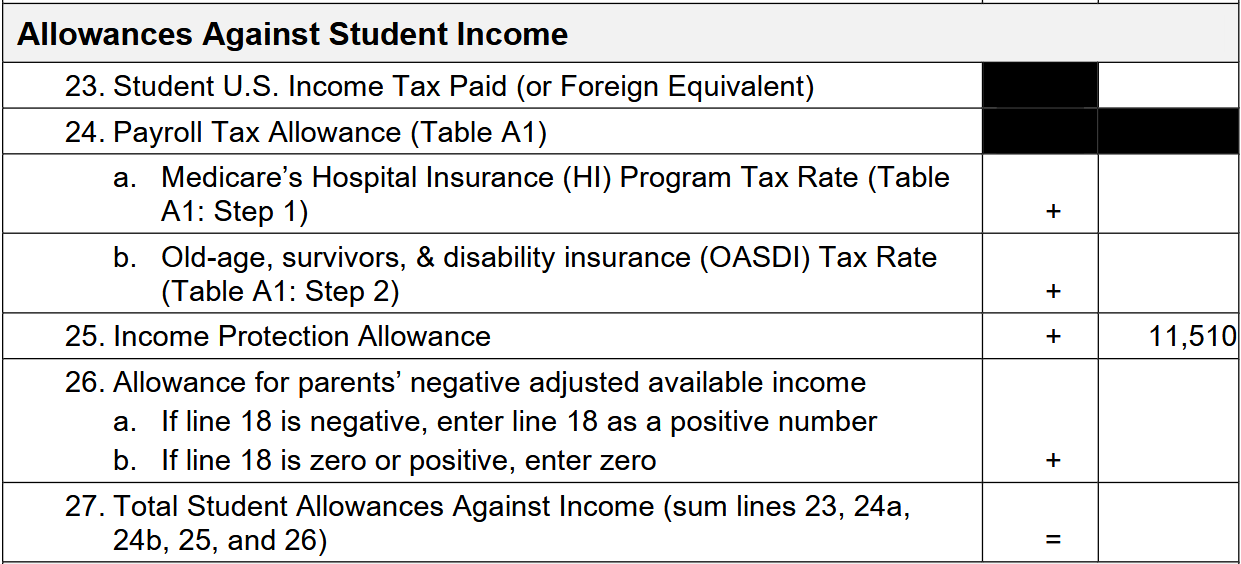 0
0
0
4,348
-4,348
15,858
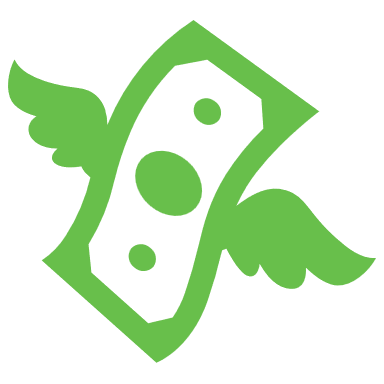 Money not available to pay for educational expenses because it is already being used for other purposes.
[Speaker Notes: Now we calculate the allowances against the students’ income.

Again, P.T. did not file, so he has no taxes paid amount, he also does not use the Payroll Tax Allowance

We’ll notice here the IPA is a fixed amount for the student, as opposed to the parents’ IPA, where we used a chart based on the family size. 

We also do not have the Employment Expense Allowance for the student, where we had that to account for parent job related expenses.

We do have a new amount that the parent did not have.  That amount is the Allowance for parents’ negative adjusted available income.  P.T.’s parents adjusted available income was negative, this means their income is insufficient to cover basic living expenses for the family.  Because of this P.T. may be needed to help support the family.  Because of this, we enter the negative amount for the parents here as a positive amount.]
Student Contribution From Income
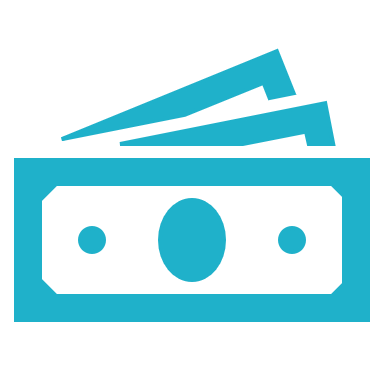 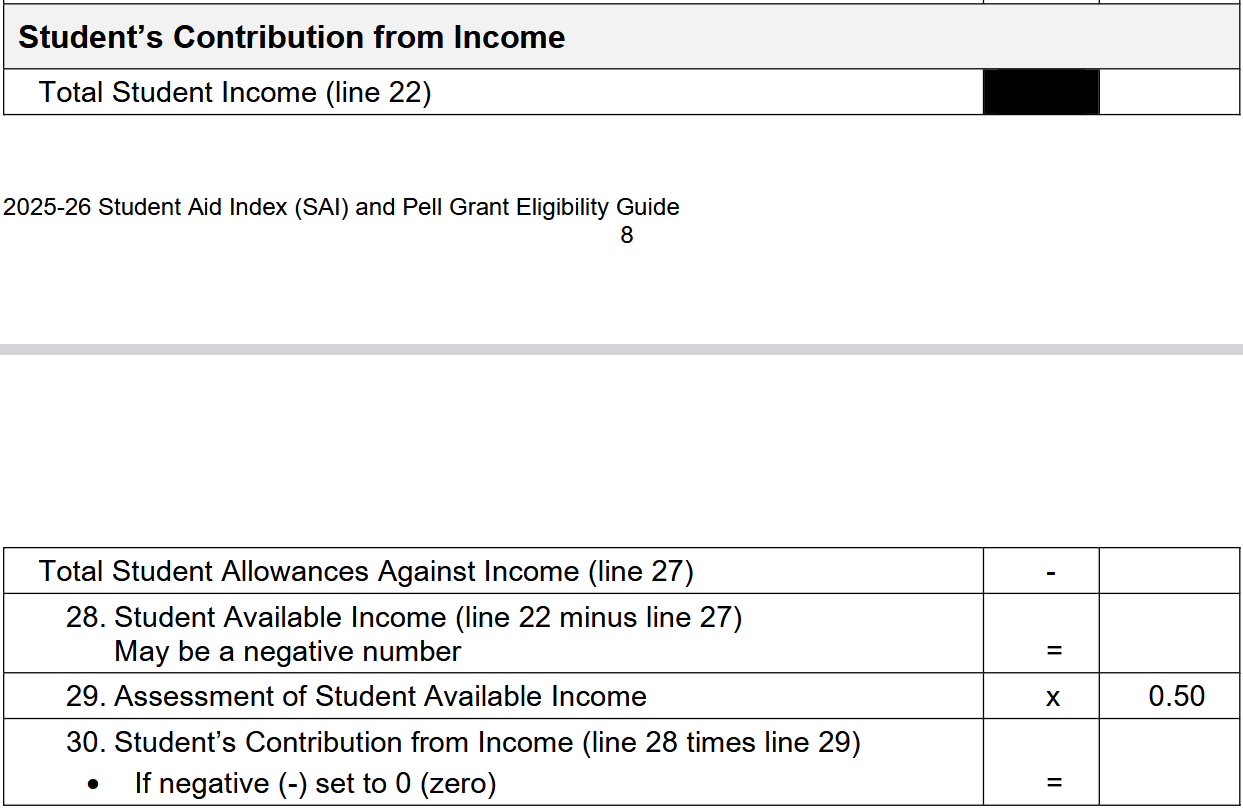 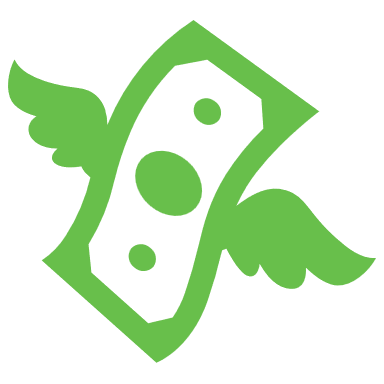 -1,500
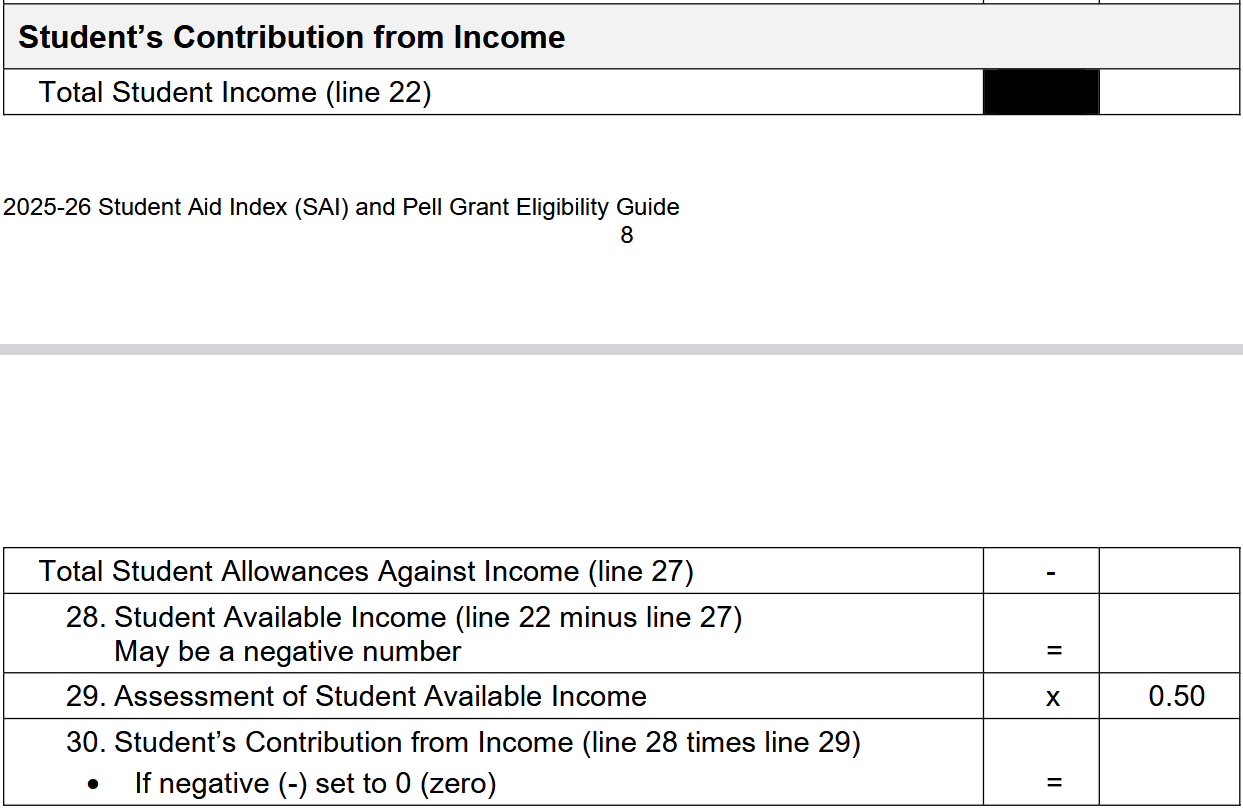 15,858
-17,358
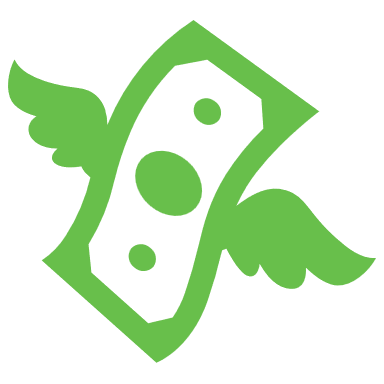 -8,679
0
Student Available Income = Income available for discretionary purposes

Assessment of Student Available Income = Portion of student income available for paying for a postsecondary education
[Speaker Notes: Our assessment of available income is 50%, this is the portion of the student’s income that the formula considers available for a student to put towards their postsecondary education]
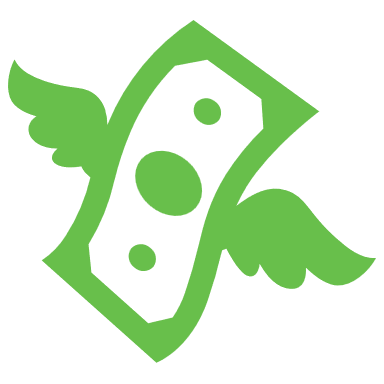 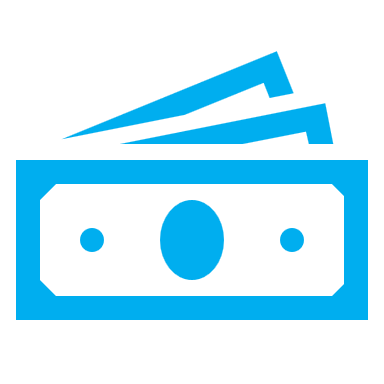 [Speaker Notes: Next, the Contribution from Assets
Again, we are finding the total, then determining what amount of that can be used towards educational costs]
Student Contribution From Assets
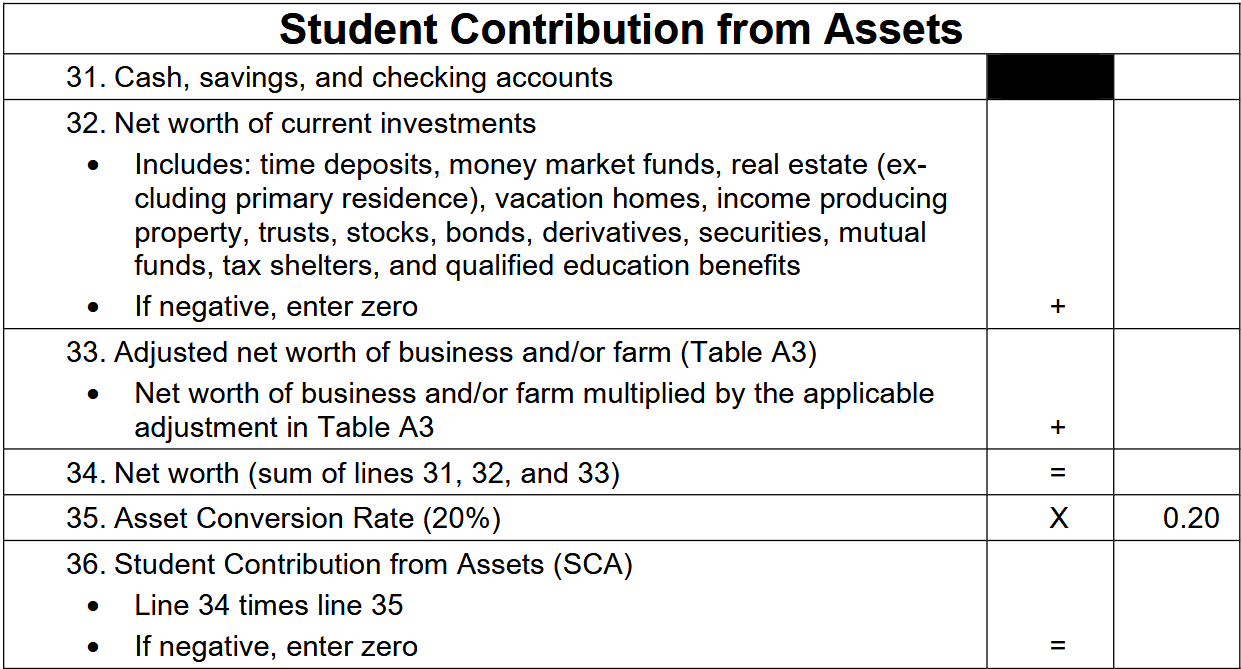 500
0
0
500
100
[Speaker Notes: For the student portion, we remove the child support received question, because, if our student was supporting a child, they would not be at Circus A.

We also remove the asset protection allowance, that was our chart that was all 0’s.  We don’t have it for the student because we don’t expect them to be saving for emergencies and retirement like we do of their parent.

We also raise the Asset Conversion Rate from the 12% we used for parents, up to 20% for students, again because dependent students are not expected to provide for retirement or emergencies at this point.]
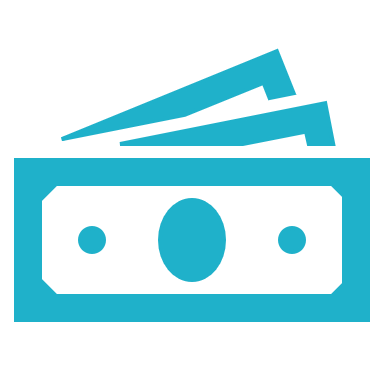 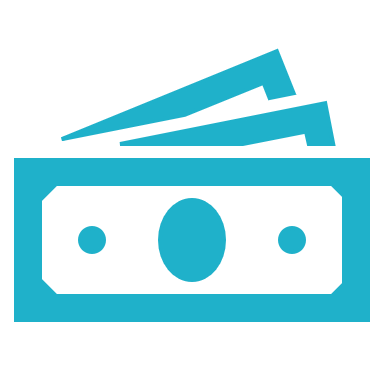 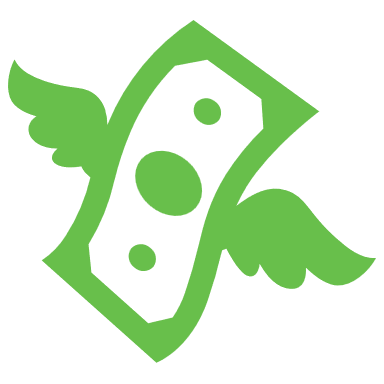 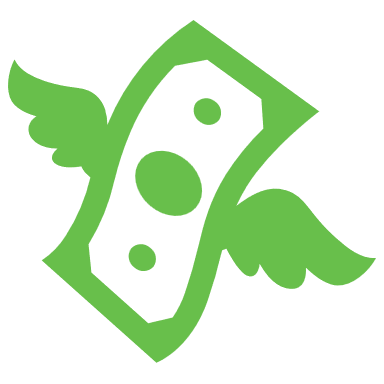 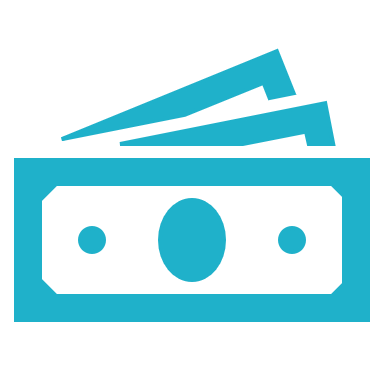 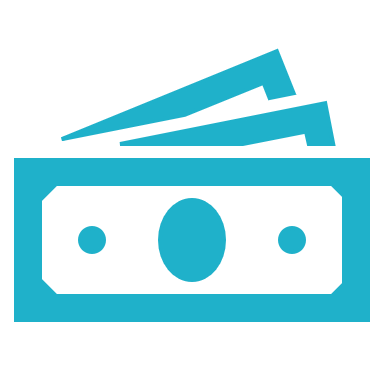 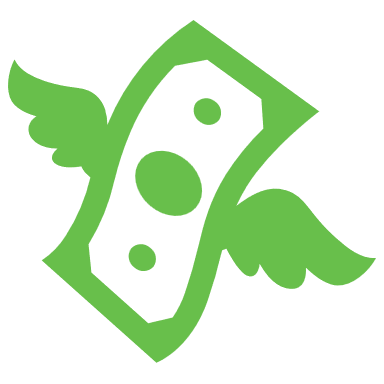 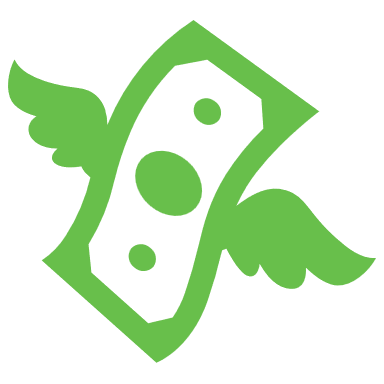 Student Aid Index
[Speaker Notes: We’ve found all the pieces of this puzzle, all that’s left is to put them together!]
Student Aid Index
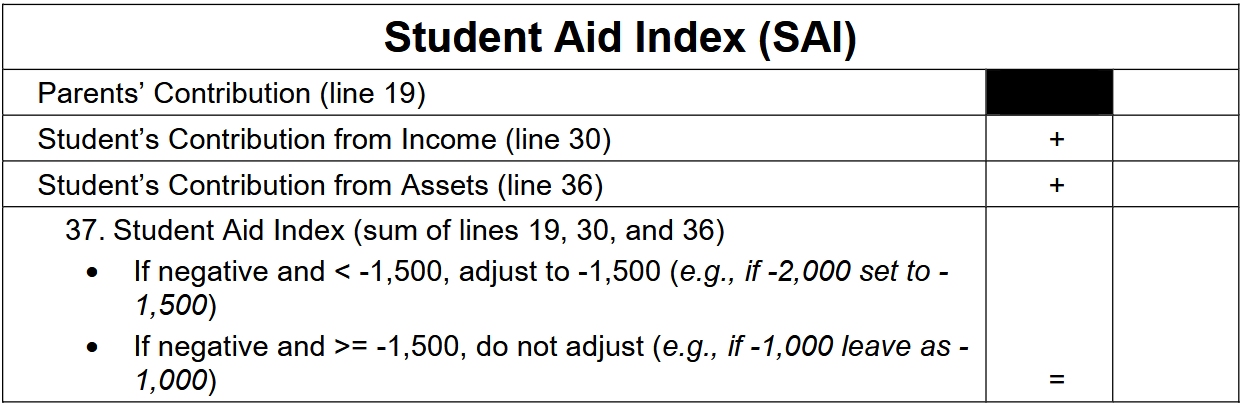 -1,826
0
100
-1,726
-1,500
A
B
C
[Speaker Notes: Again, we only looked at Formula A, but if we would have compared to B and C, we would have found Formula C extremely similar to the parent portion of A and Formula B extremely similar to the student portion.  

We could also look at this as the formulas for those with or those without dependents.

The main differences are the percentages used in are tables and calculations.]
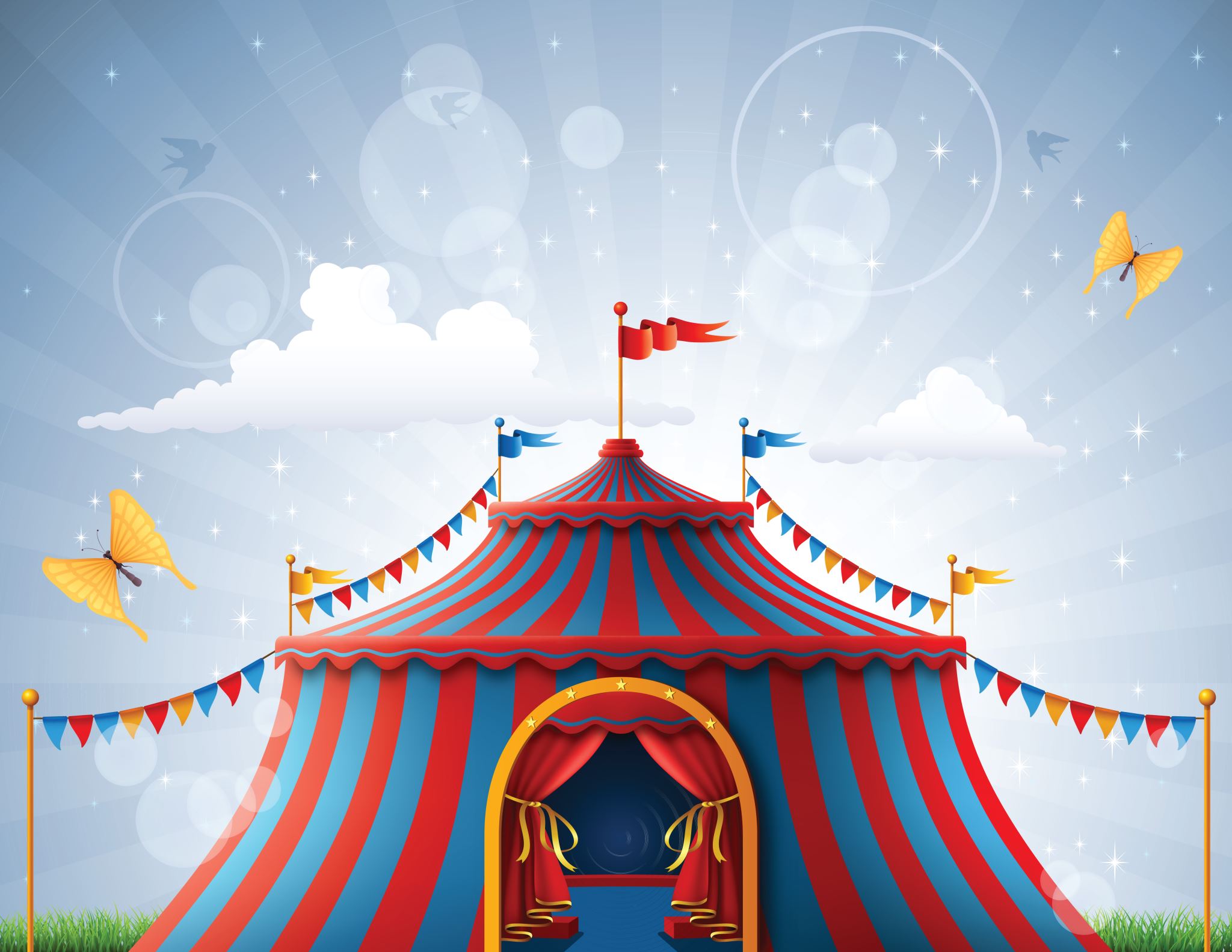 That’s All Folks!
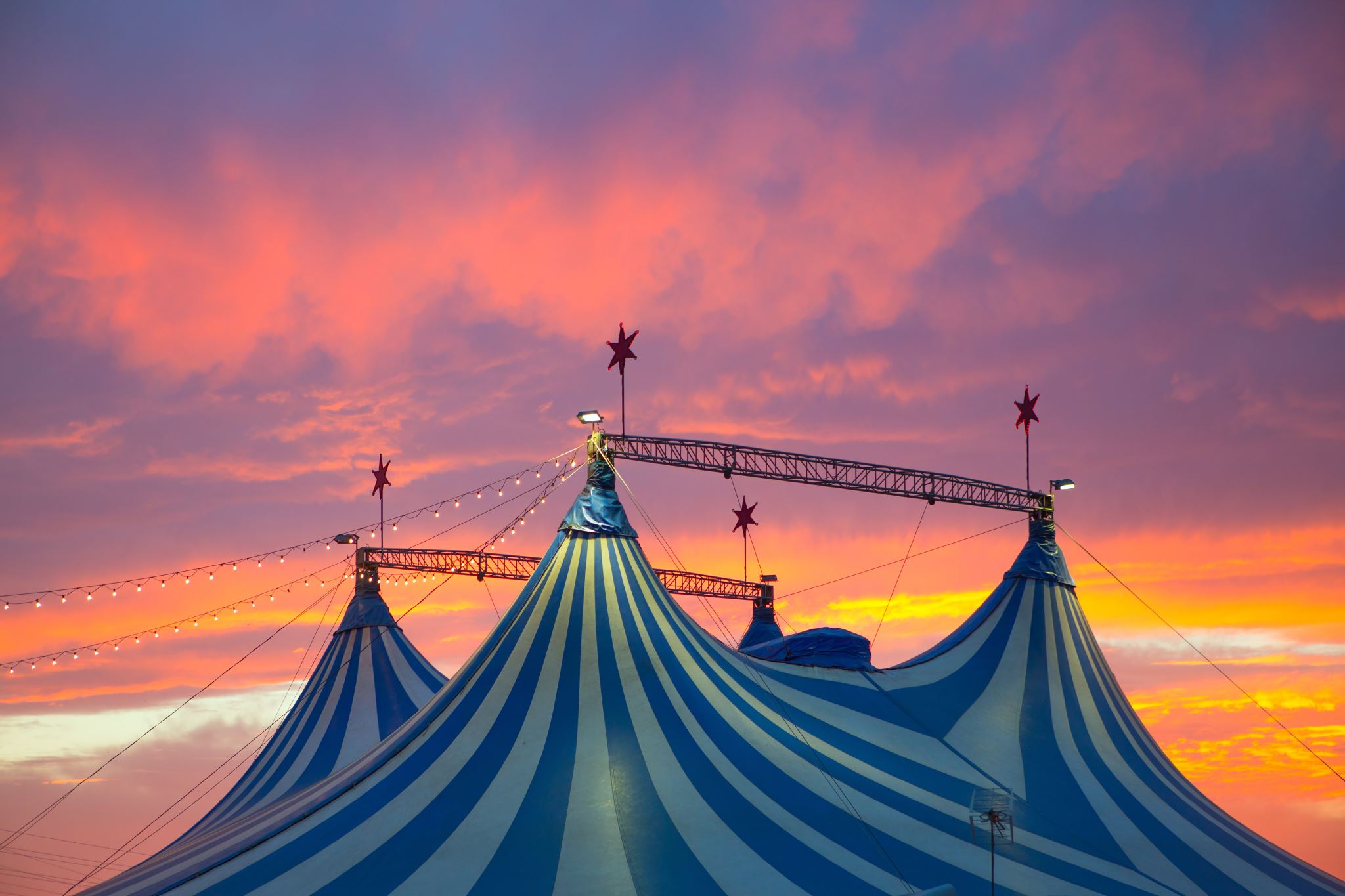 Resources
2025-26 Student Aid Index (SAI) and Pell Grant Eligibility Guide
IRS Publication 17: 2023
Pell Eligibility/SAI Process Flow Chart
2023 Poverty Guidelines
[Speaker Notes: Here are some helpful resources you can access,]